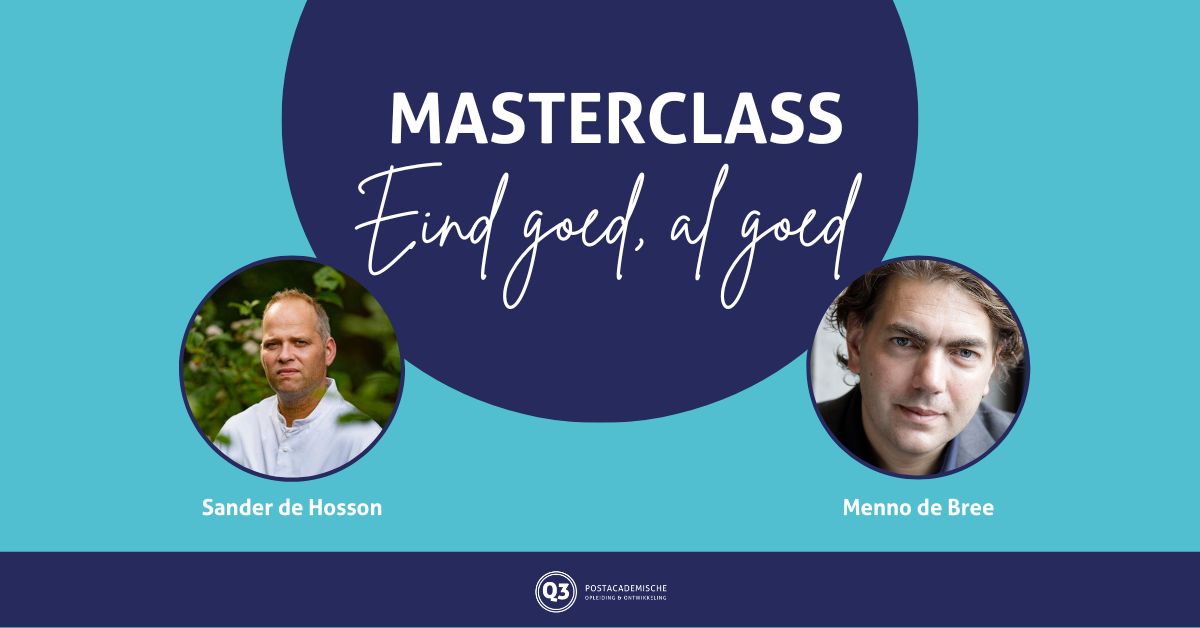 Palliatieve zorg“Leven toevoegen aan de dagen”
SM de Hosson, Longarts | September 2023
Om video te starten
Om video te starten
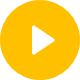 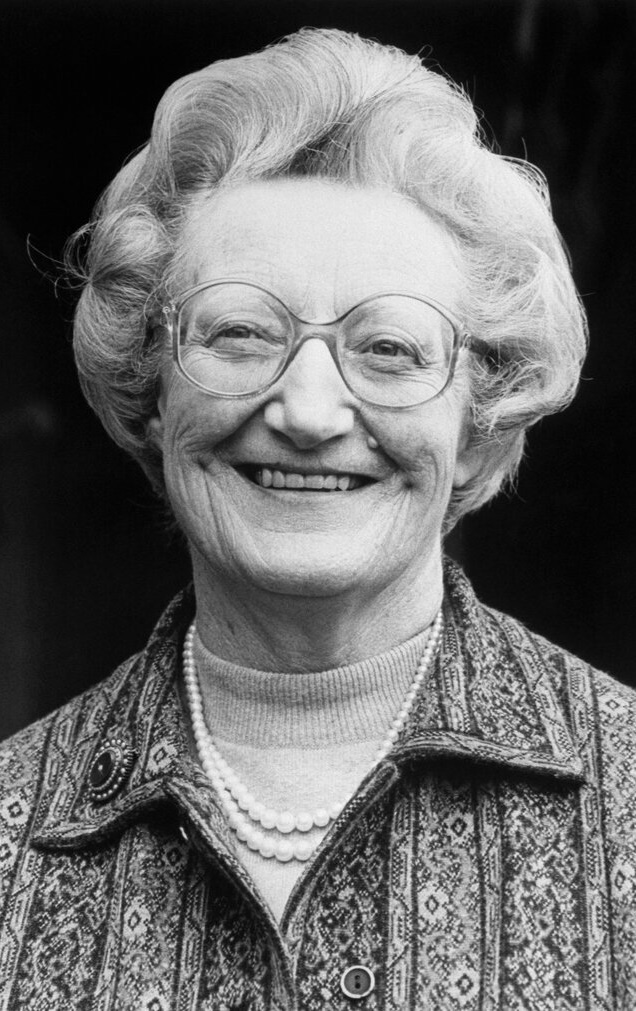 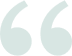 “You matter because you are you, and you matter to the last moment of your life.
We will do all we can, not only to help you die peacefully, but also to live until you die.”
Cicely Saunders
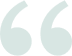 We think hospice means death, but as we watched you all take care of her,  we realized it really means celebrating life.
Make M.Samaritan Healthcare & Hospice
SamaritanHealthcareNJ.org
Domeinen van palliatieve zorg
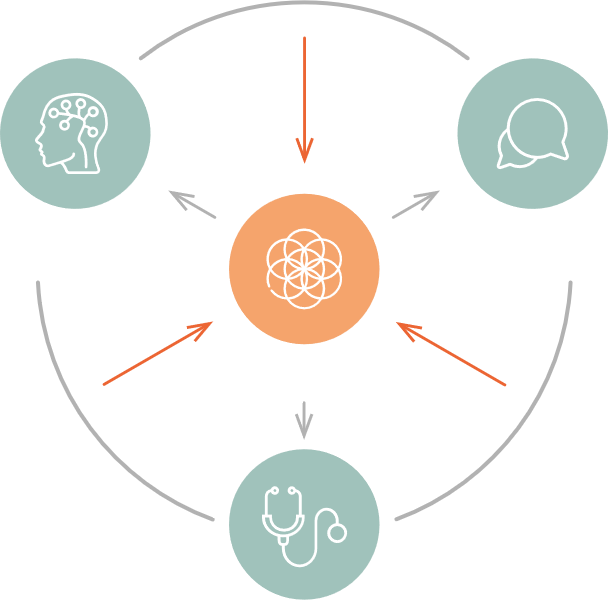 (Advance Care Planning)
psychisch
sociaal
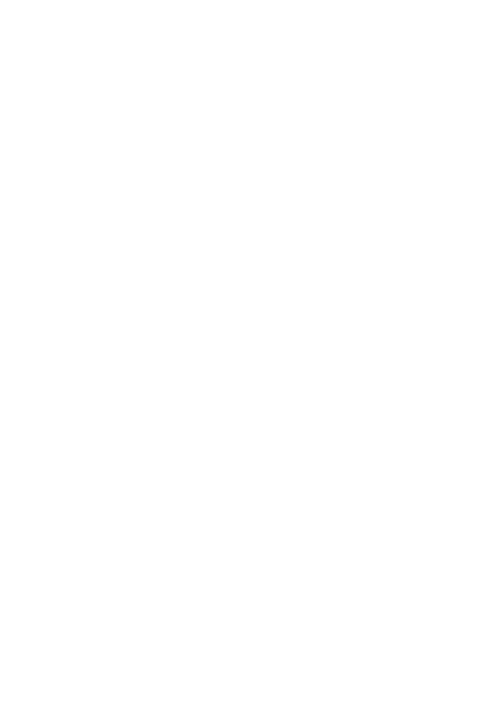 (End-of-life Care)
spiritueel
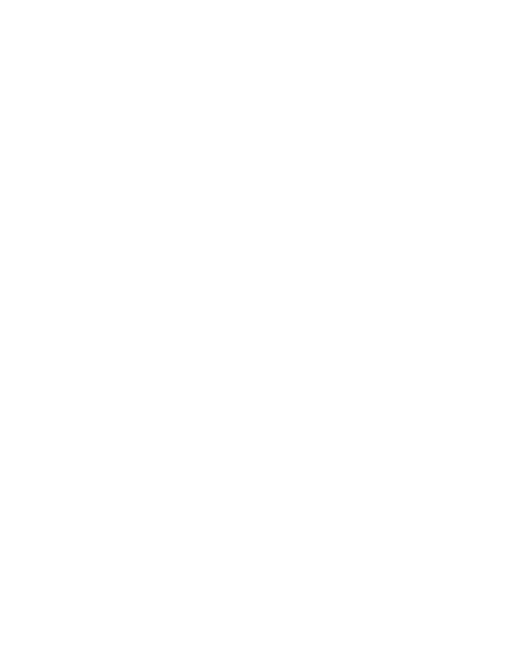 lichamelijk
Korte periode van plotselinge en snelle achteruitgangSpecifiek voor het beloop van kanker
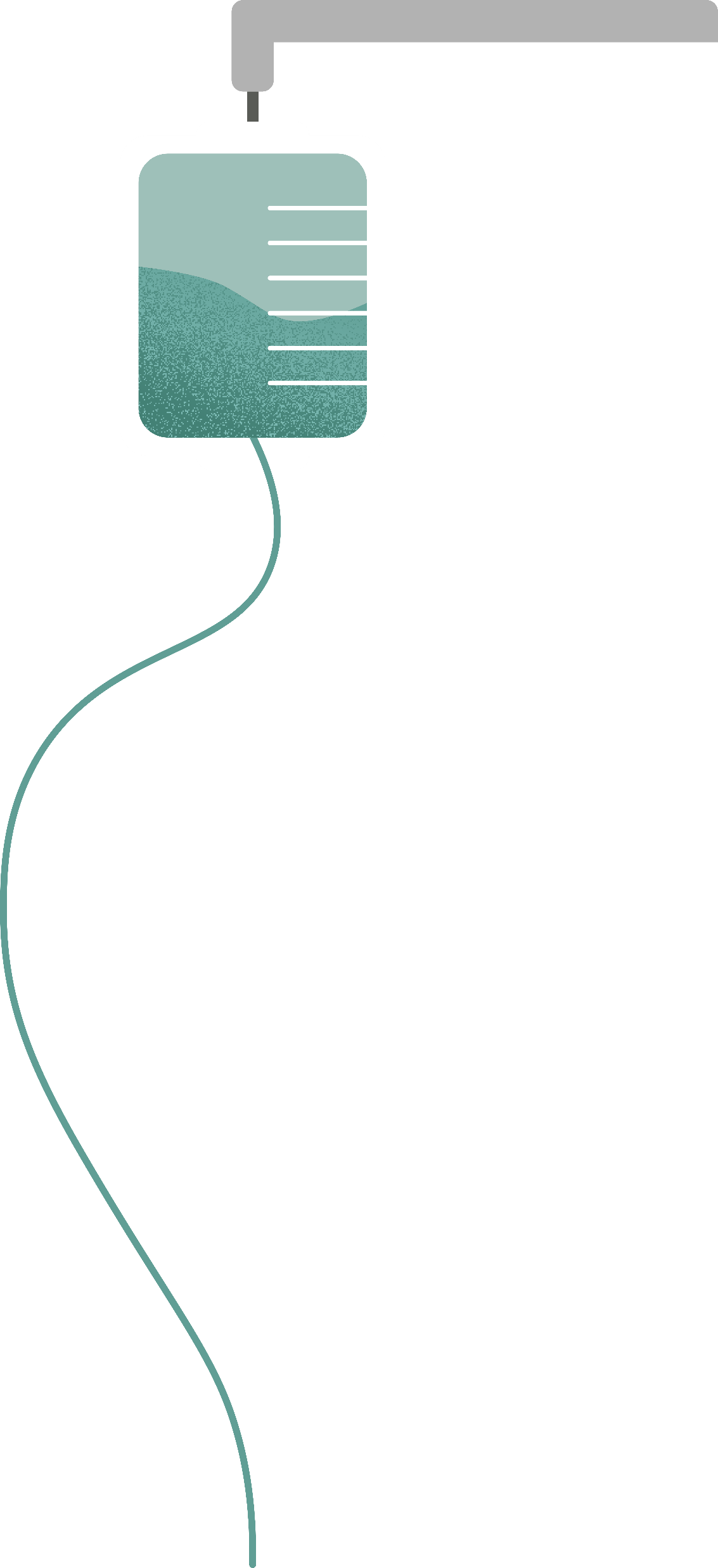 Hoog
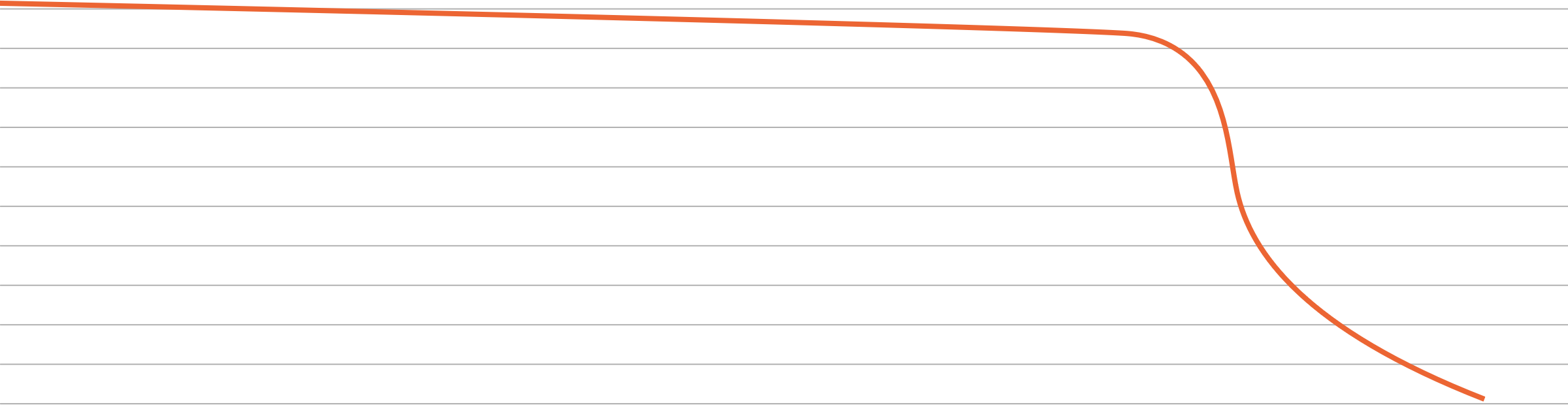 Gespecialiseerde 
palliatieve zorg
Laag
Overlijden
tijd
Vaak enkele jaren, maar achteruitgang meestal in een periode van enkele maanden
Murray, 2005
Geleidelijke achteruitgang met dipsVaak bij hartfalen en COPD
Hoog
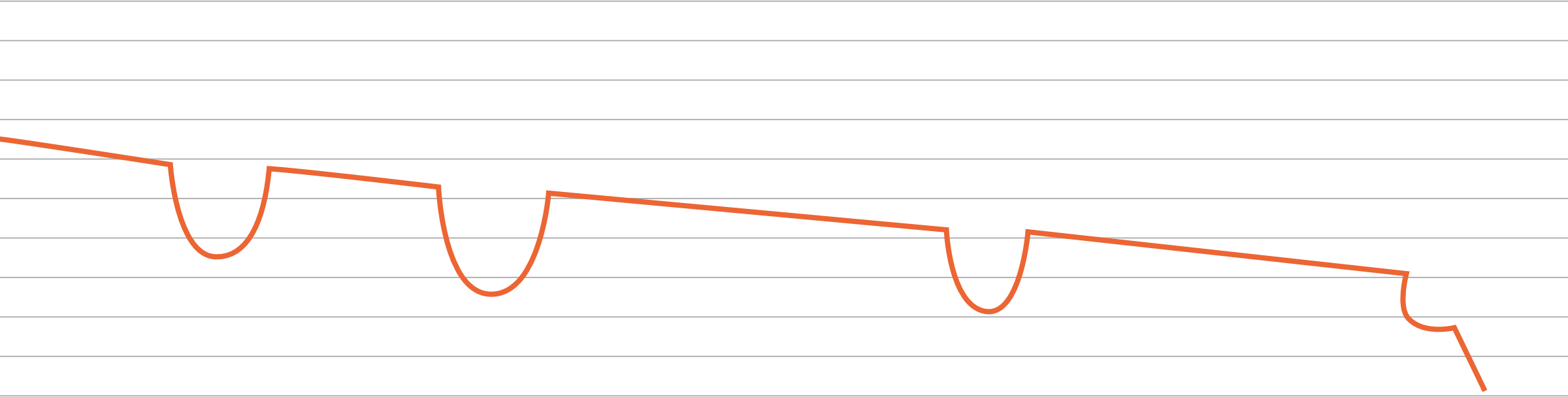 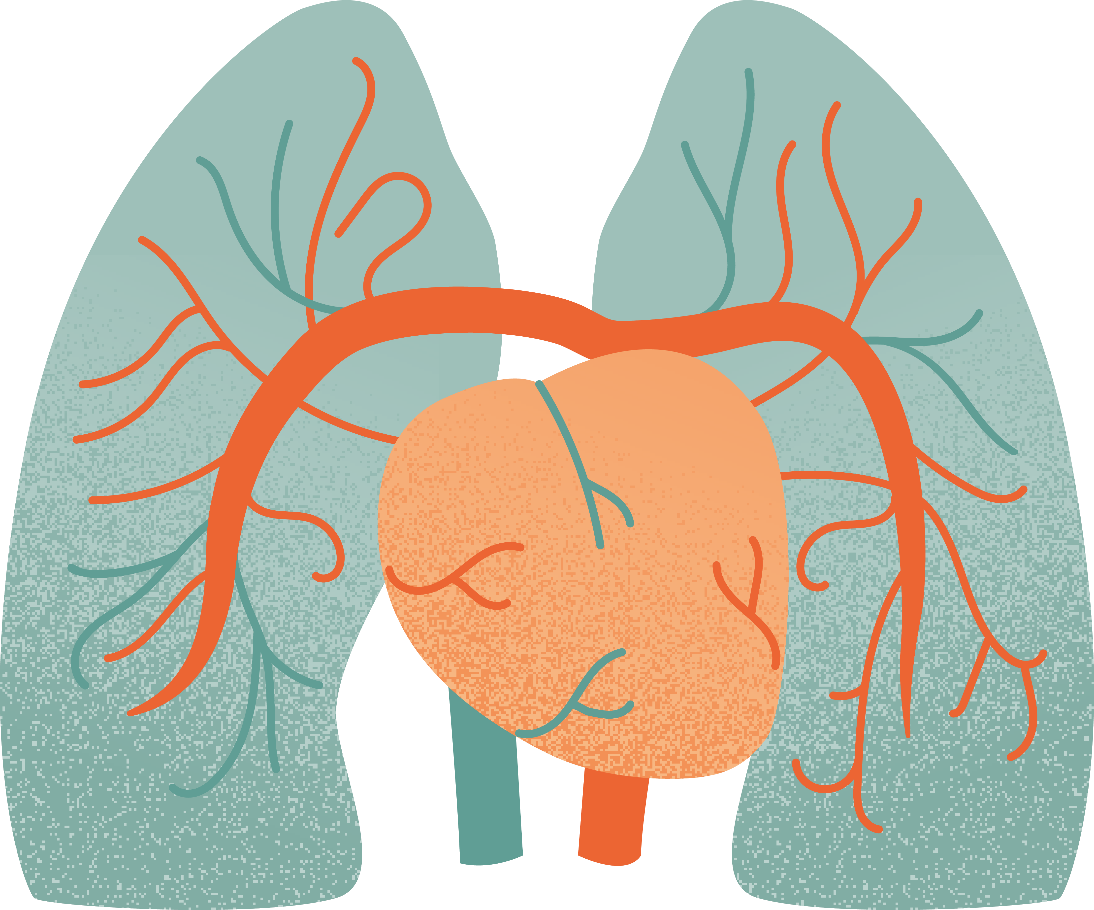 Soms acute ziekenhuisopnames
Laag
Overlijden
tijd
2-5 jaar, maar overlijden is meestal plotseling
Murray, 2005
Langdurige, geleidelijke achteruitgangVaak kwetsbare ouderen en dementerenden
Hoog
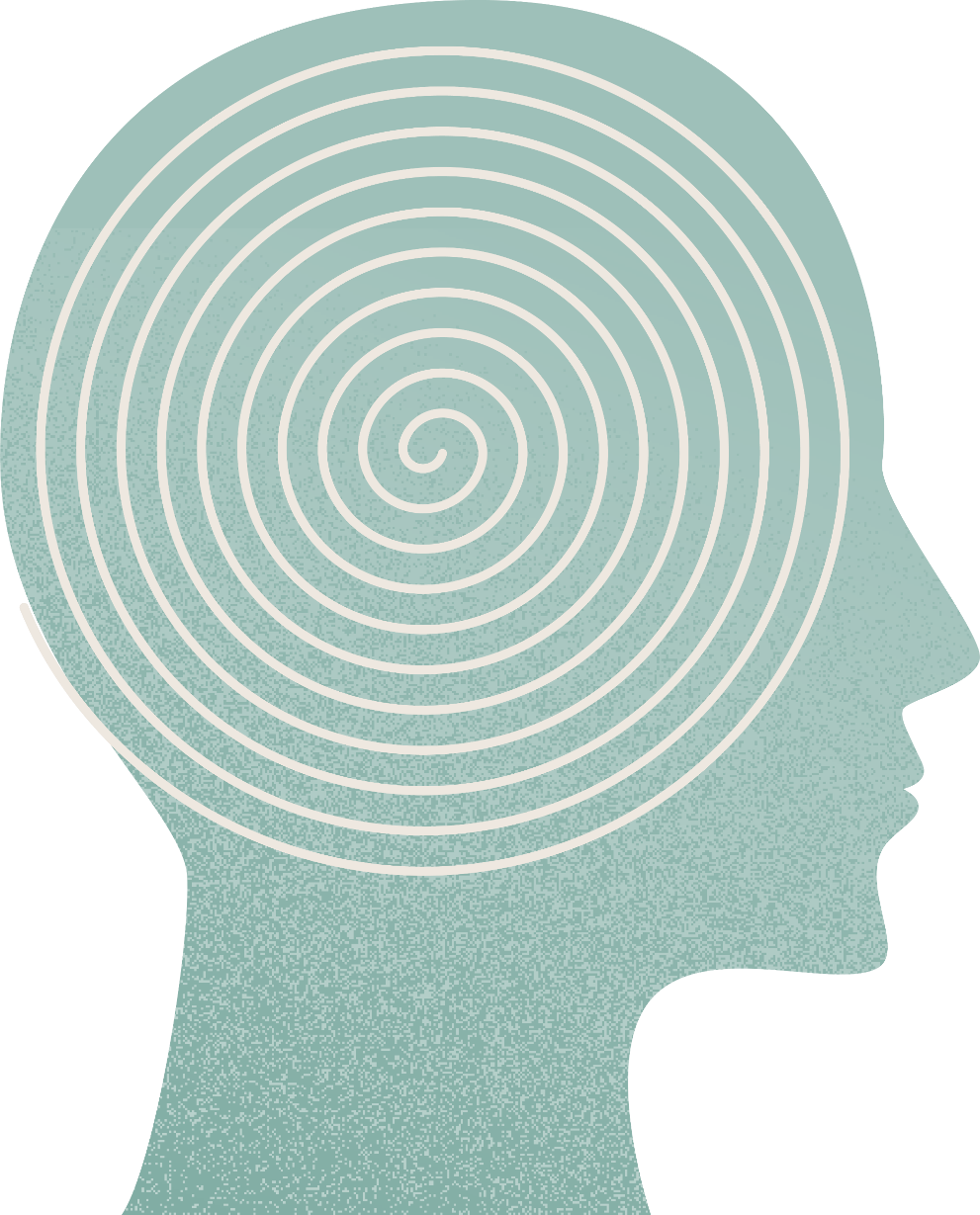 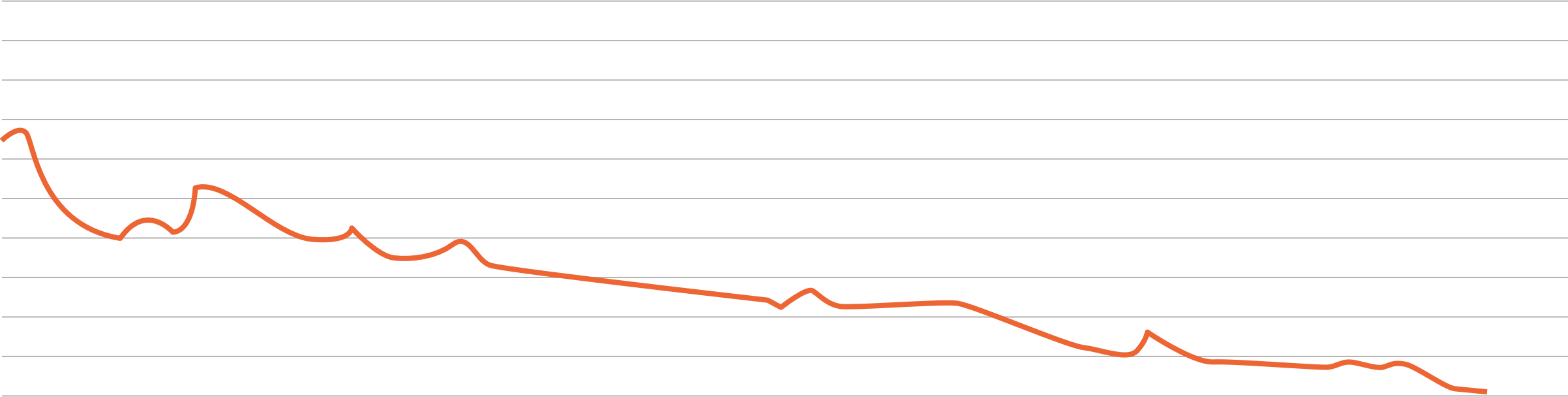 Laag
Overlijden
tijd
Kan beginnen met achteruitgang van fysieke vermogens, spraak, cognitieve vermogens
Enigszins variabel circa 6 tot 8 jaar
Murray, 2005
Markering van palliatieve zorg
Vier fases
markering palliatieve fase
overlijden
ziektegericht
symptoomgericht
sterven
rouw
Palliatieve zorg
voortschrijdende ziekte in tijd
Lynn and Adamson, 2003
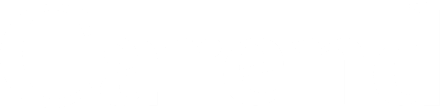 Zorg in de laatste levensfase
Stervensfase
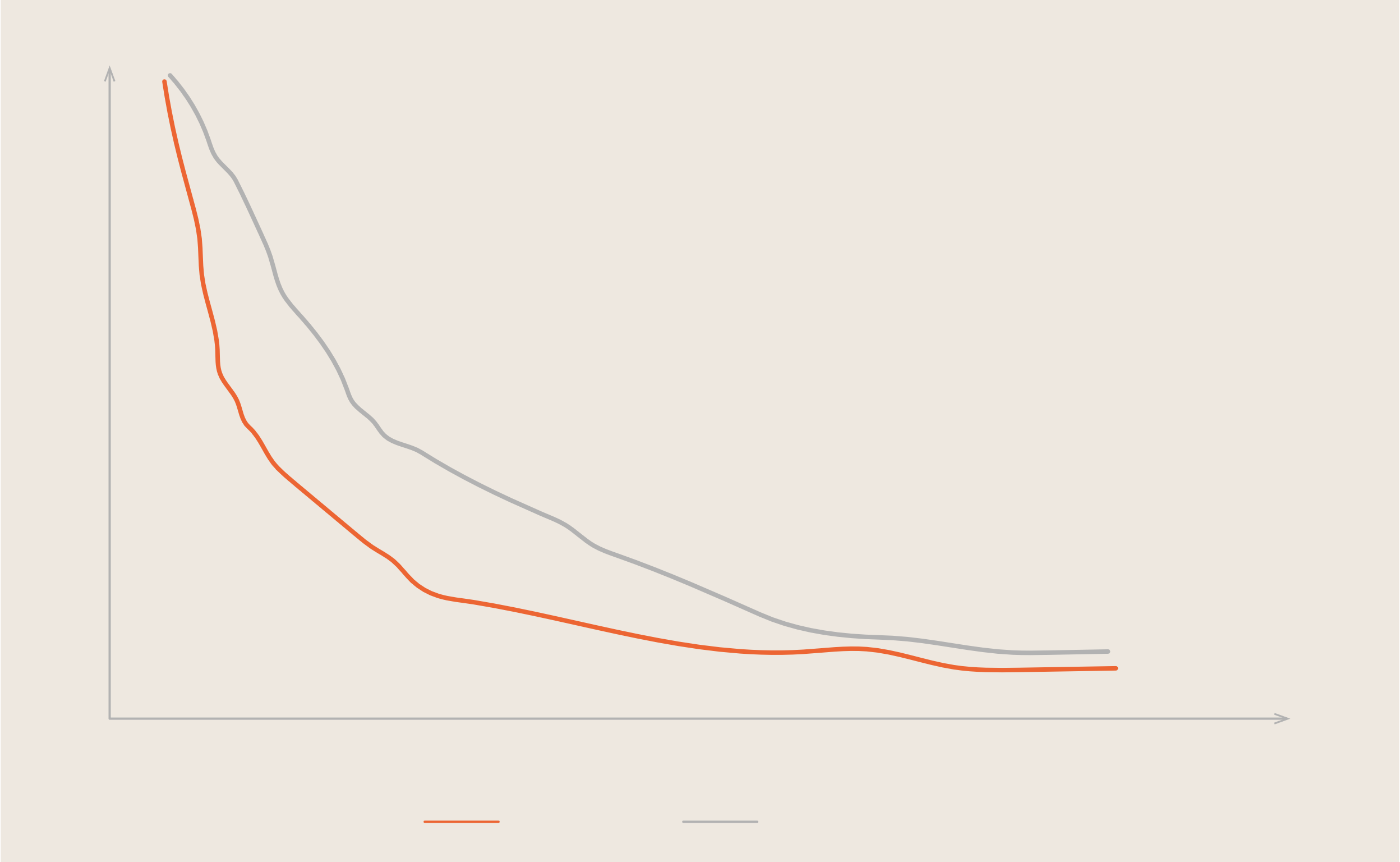 100
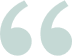 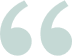 Hoe goed kunnen we die voorspellen?
Zuster, hoe lang duurt het nog?
50
1
180
360
540 (dgn)
feitelijk
voorspeld
Glare, BMJ 2003
Oscar the cat:Kan je het overlijden zien aankomen?
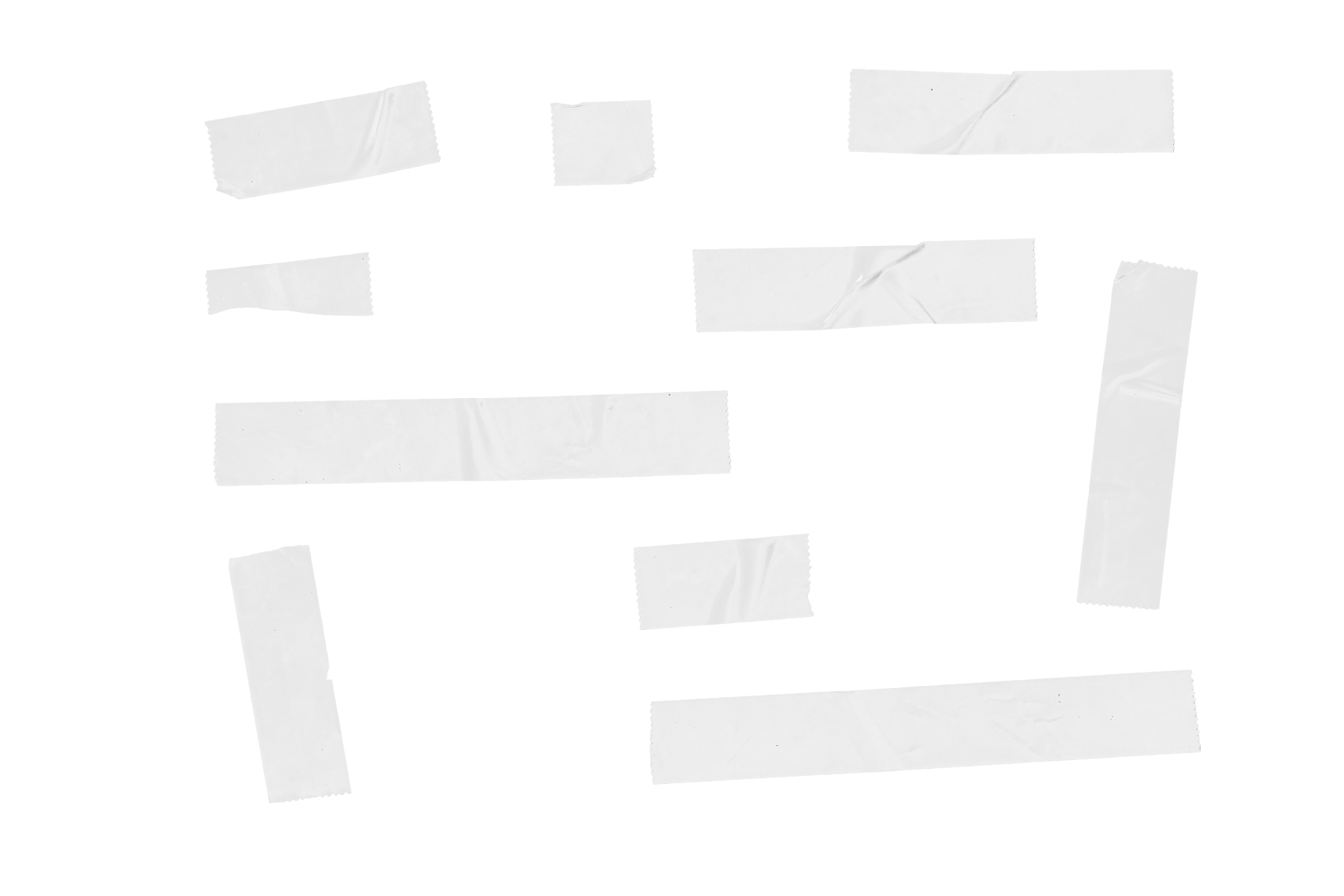 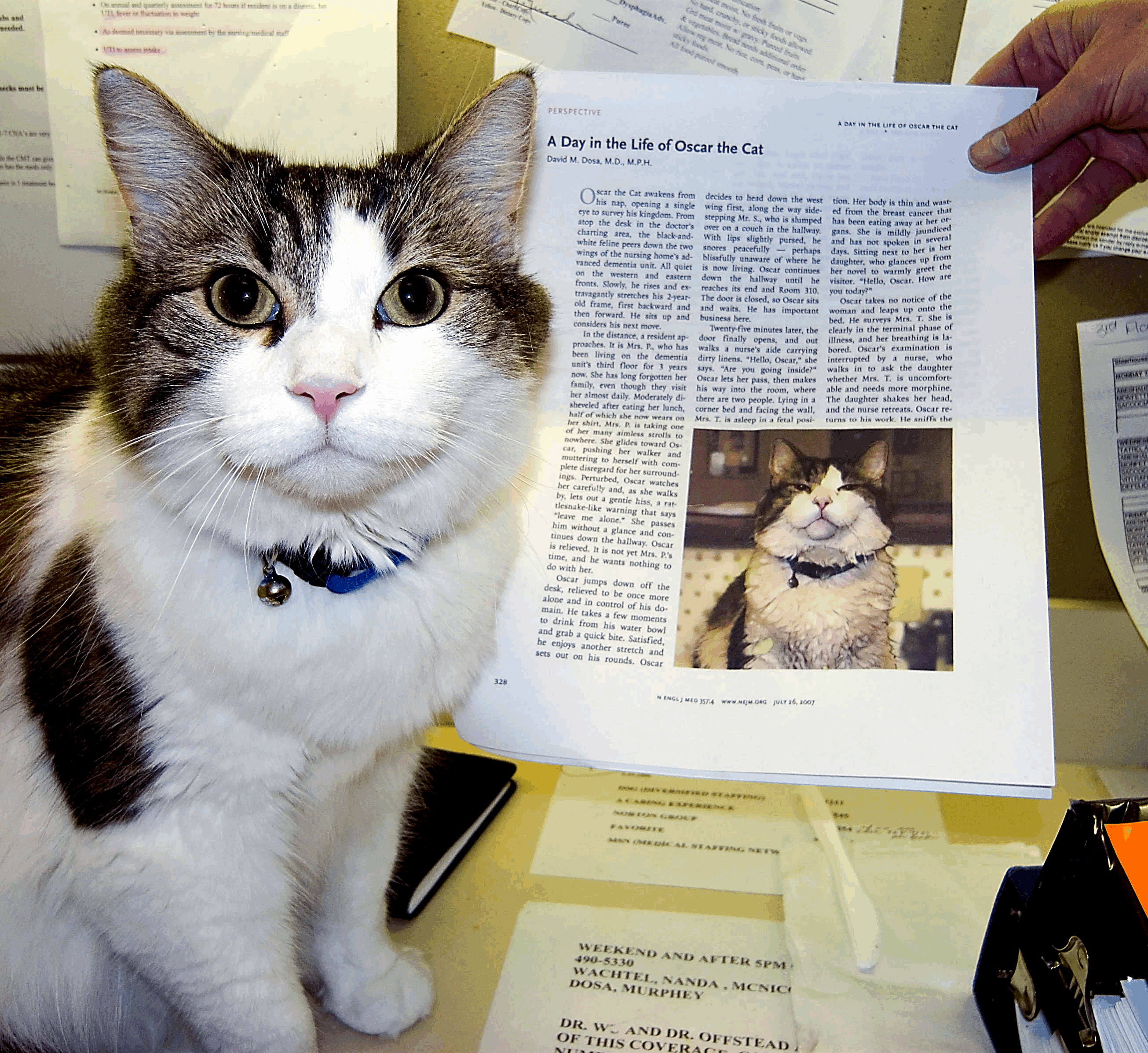 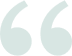 Oscar jumps onto her bed, curls up beside Mrs K. Her family is called. Shortly thereafter Mrs K. dies.
“A day in the life of Oscar the cat”(Dosa, NEJM 2007)
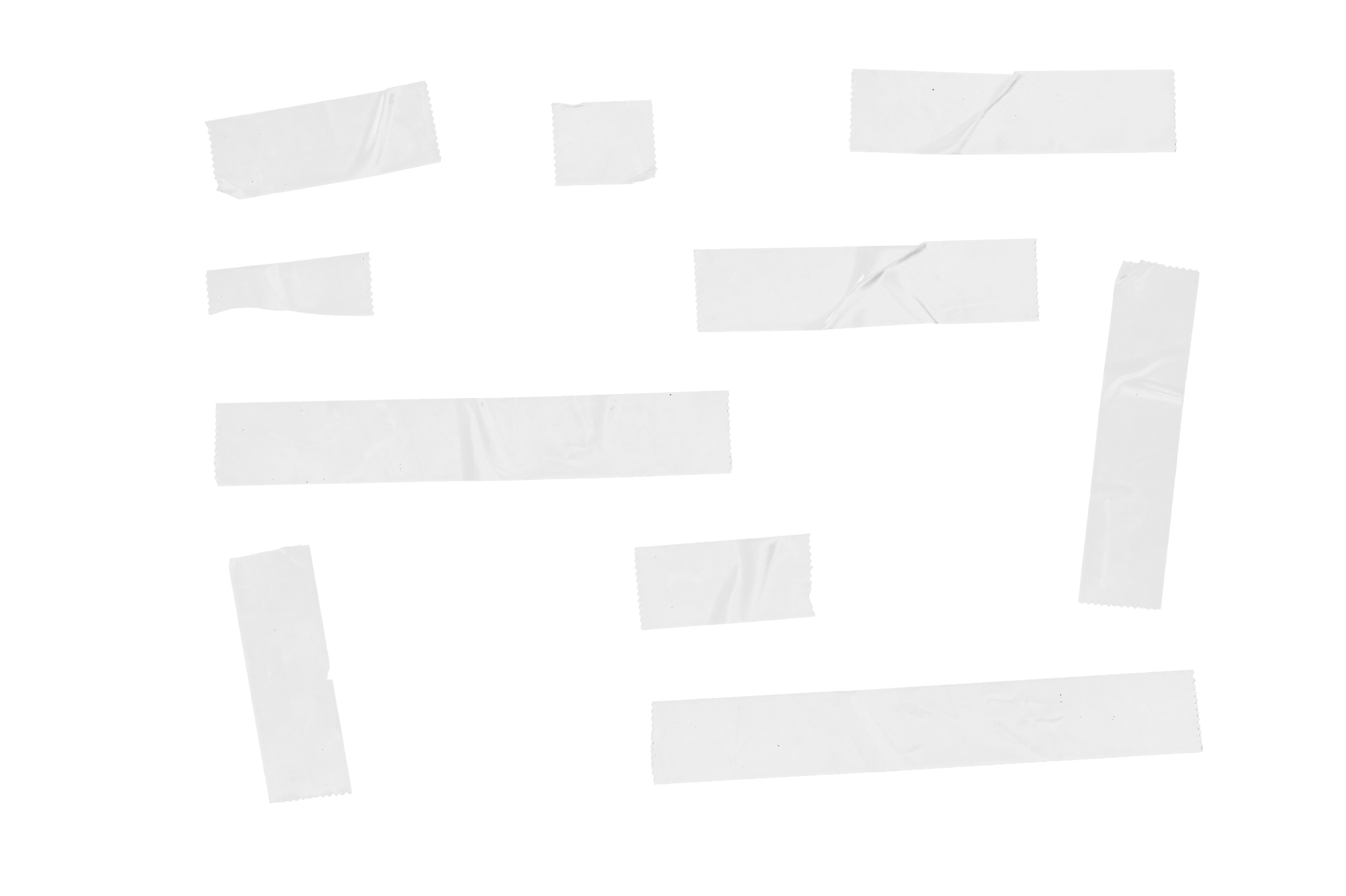 Sterfte in Nederland in 2015
“Grijze gebied”:
Meer morfine dan nodig
Morfine met het doel het overlijden te bespoedigen
morfine “plus”
N = 146000
Medische interventies laatste levensfase
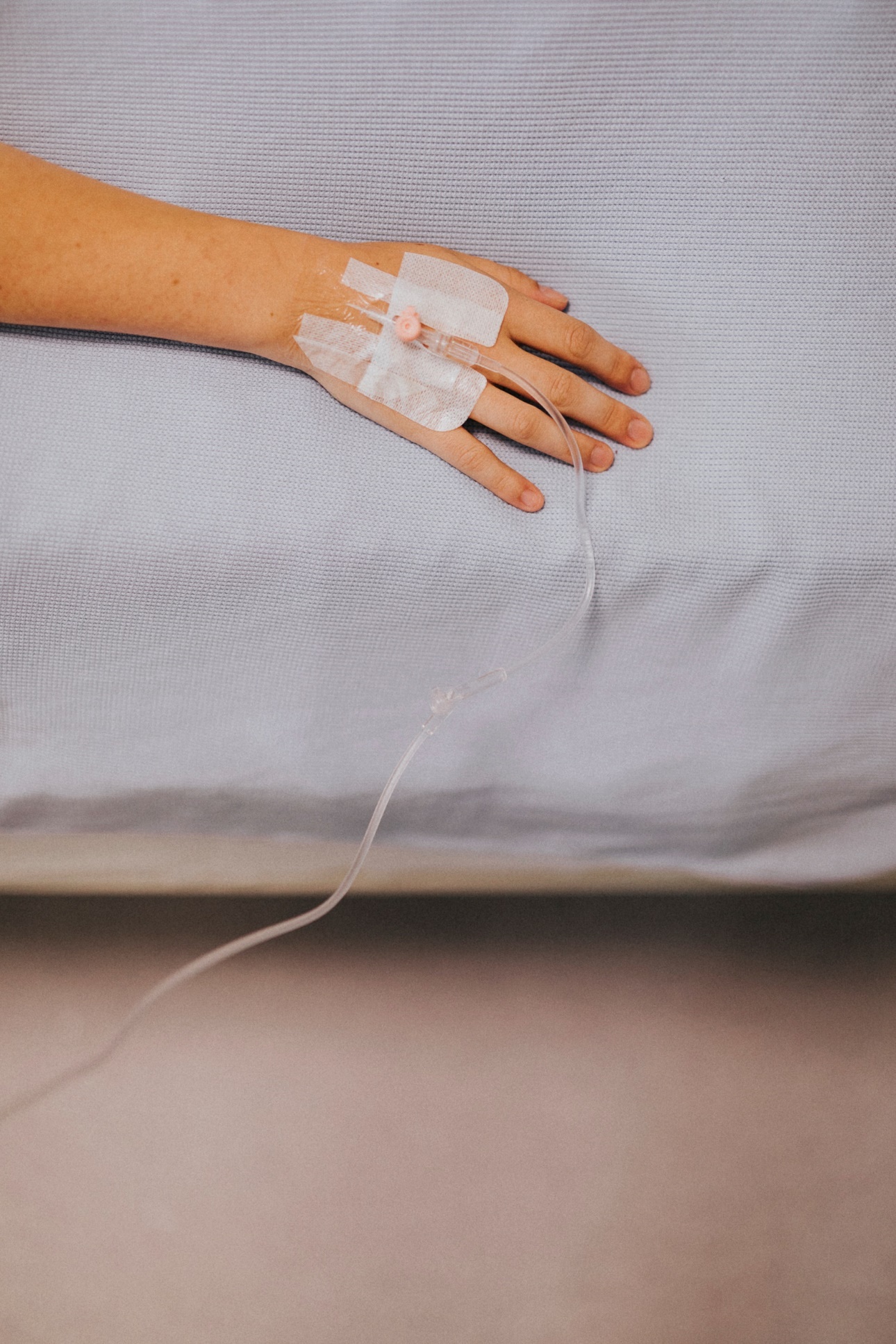 Er zijn
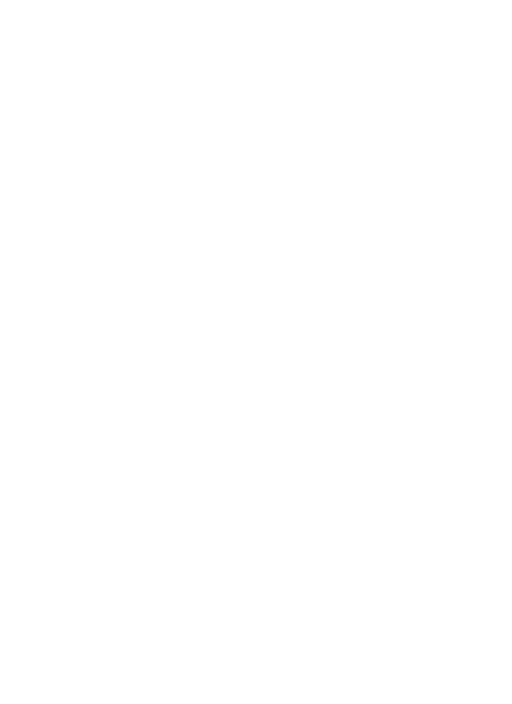 Symptoombestrijding
Pallliatieve sedatie
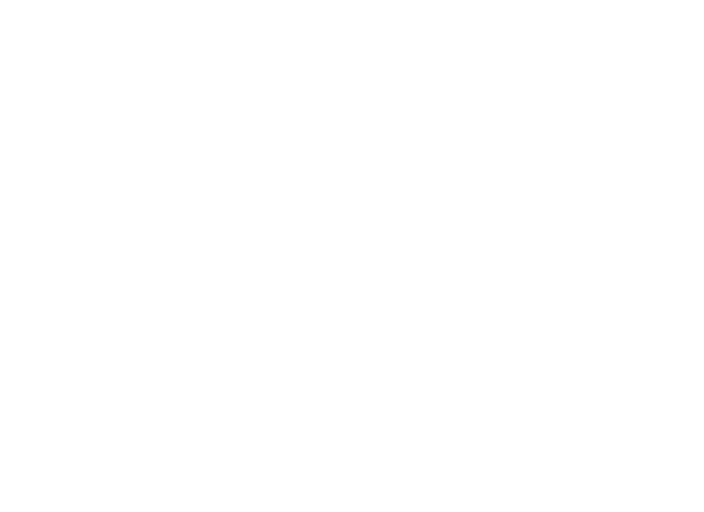 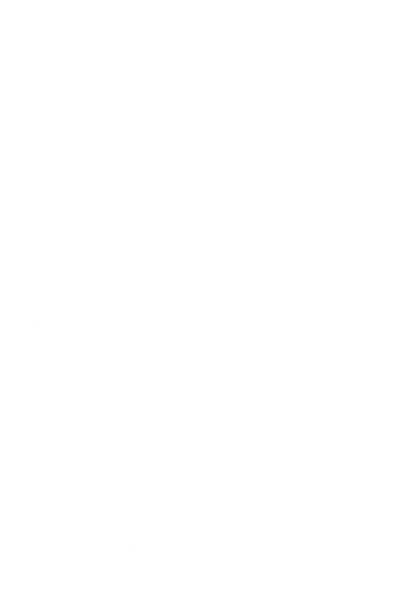 Acute palliatieve sedatie
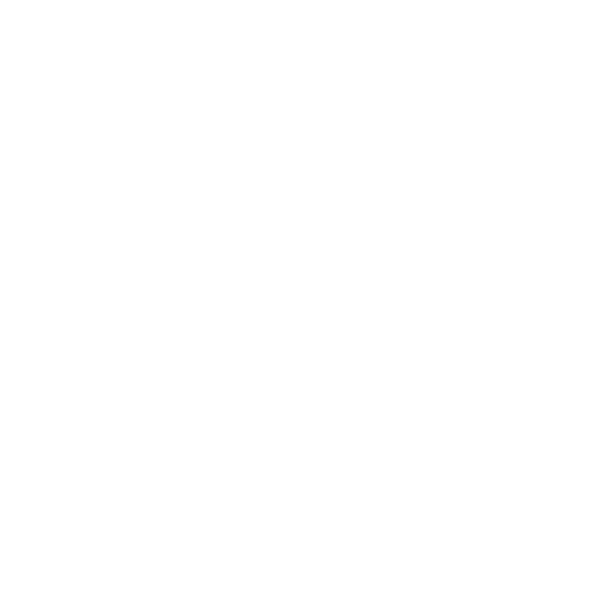 Afzien van eten en drinken
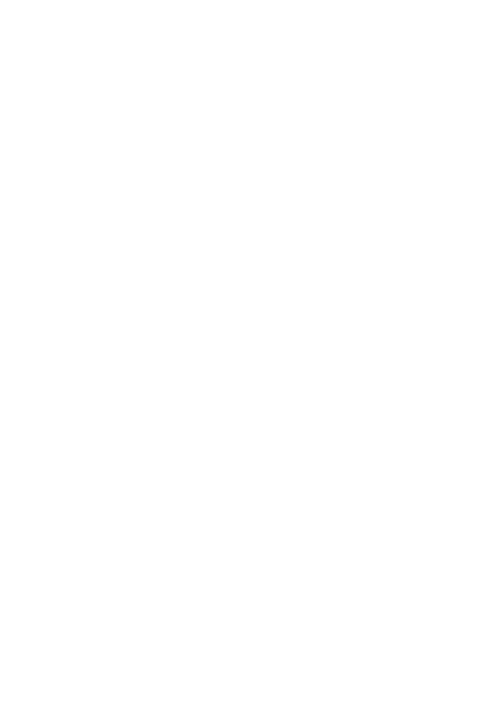 (Euthanasie)
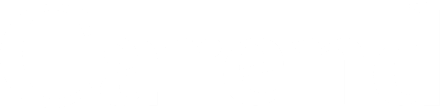 Hoe gaan we dood?
Final common pathway
Final common pathway
Metabole ontregeling van het lichaam (vrijkomen van cytokines) leidt tot een cascade aan reacties:
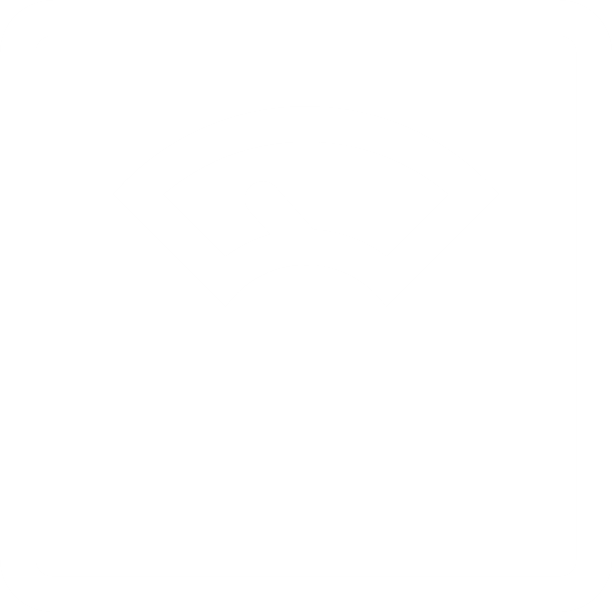 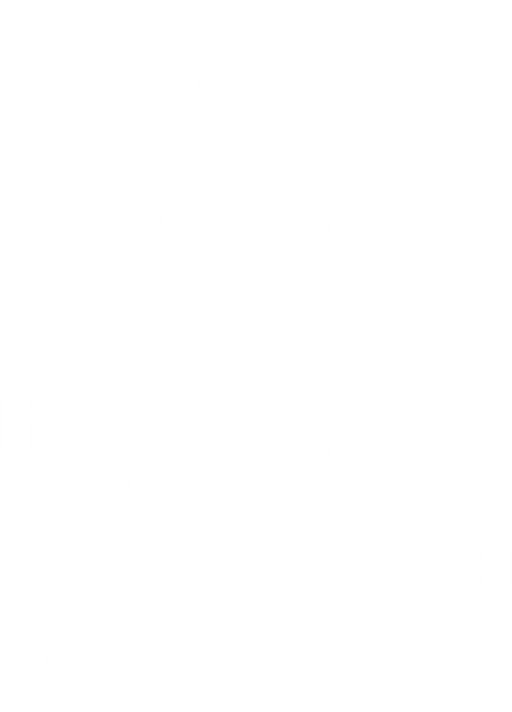 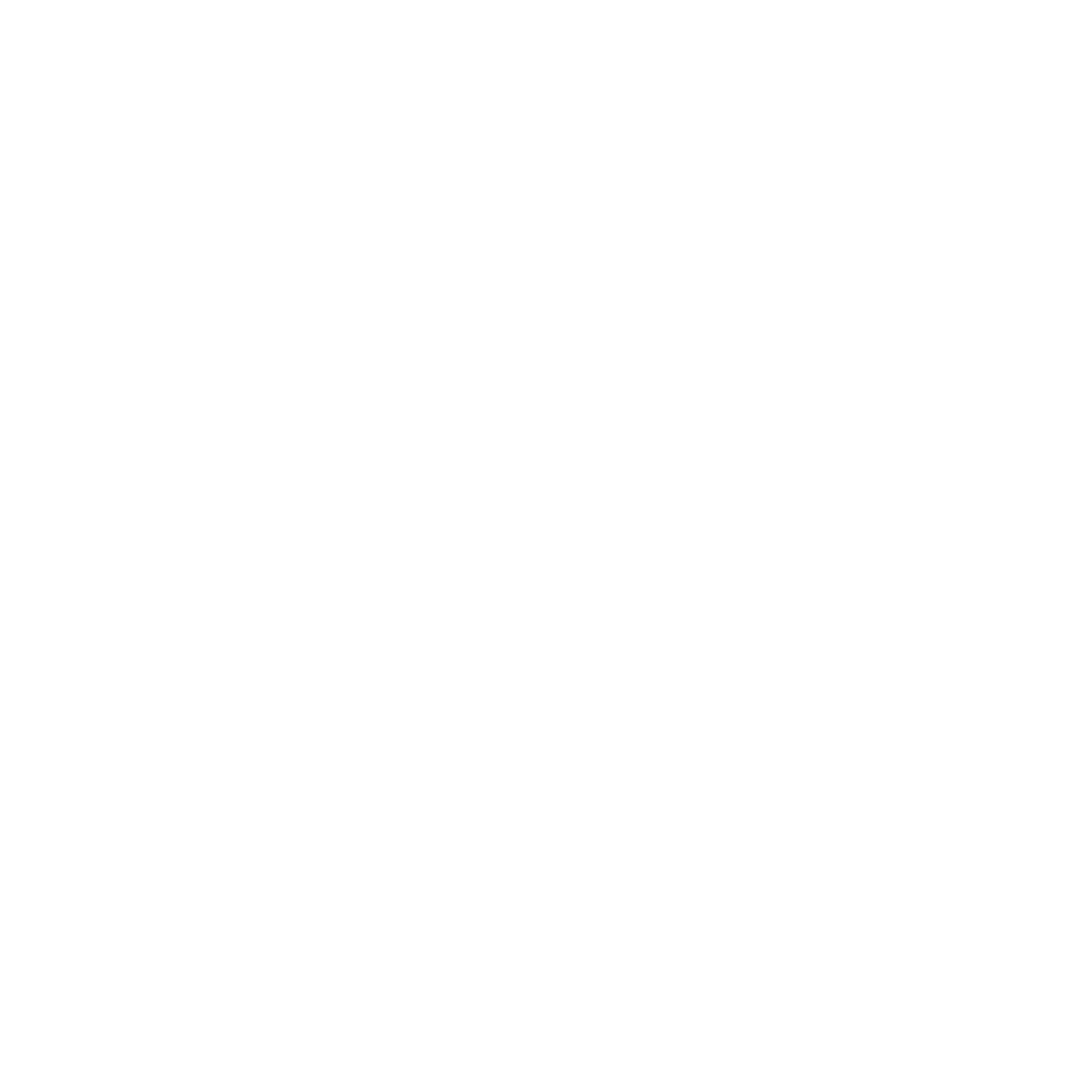 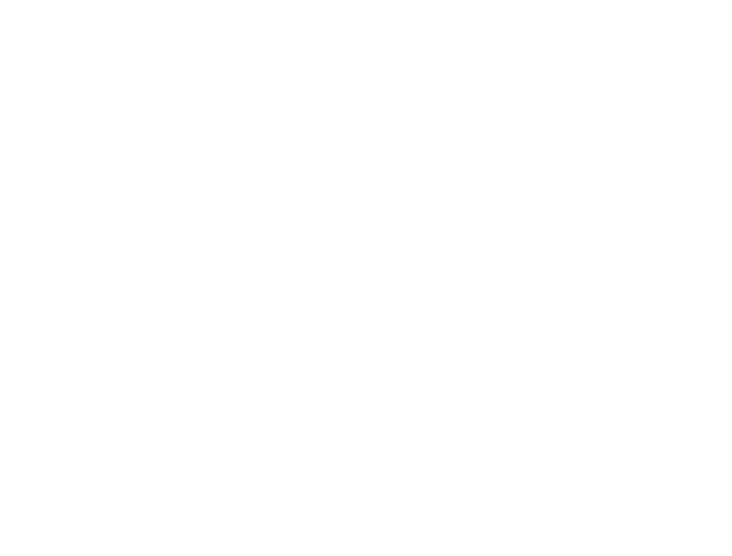 1
2
3
4
Anorexie/cachexiesyndroom
Verminderde pompfunctie van het hart
Verminderde functie van lever- en nieren
Cerebraal zuurstoftekort en ischemie
Gedaalde cardiac output
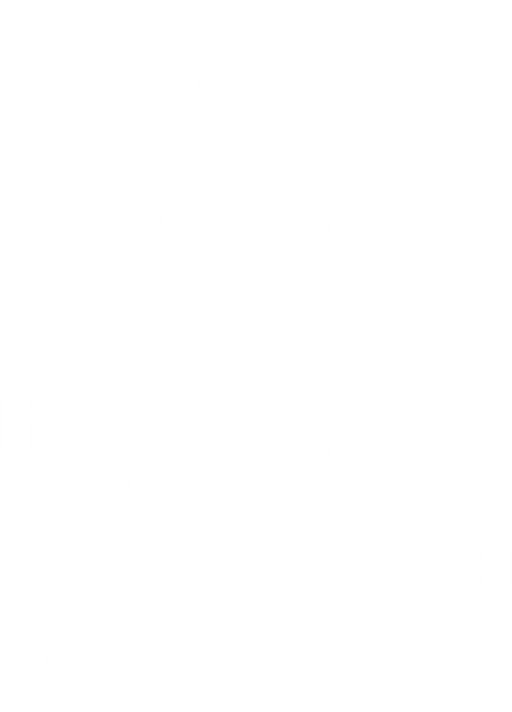 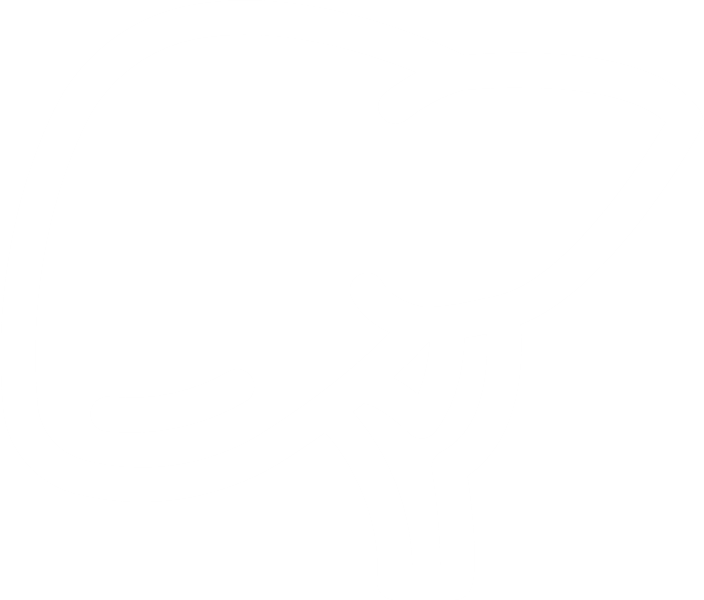 Daling cardiac output: slechte perifere circulatie
Huidafwijkingen (livido reticularis)
Fascia hippocratica / ingevallen gelaat / spitse neus
Droge slijmvliezen
Nierinsufficiëntie → uremie → sufheid
Nierinsufficiëntie → slechtere klaring medicatie
Oligurie / anurie
Lever insufficiëntie: sufheid
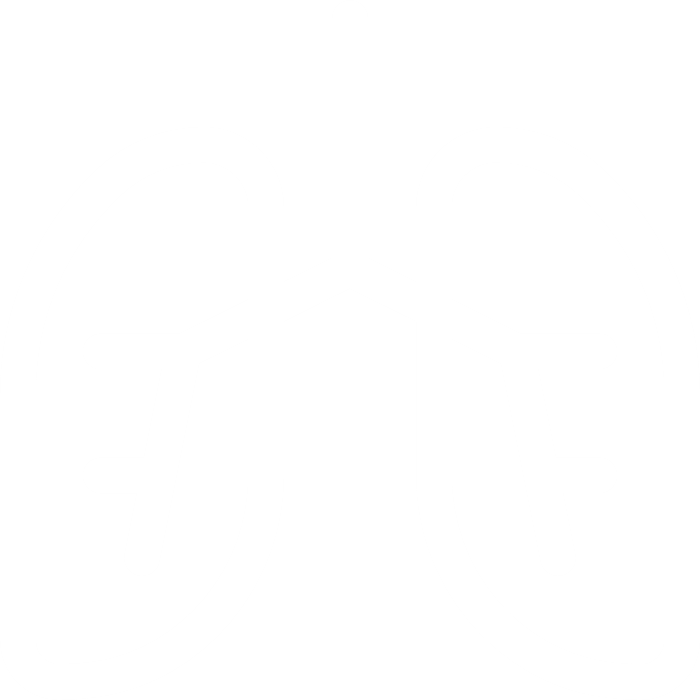 Respiratoire insufficiëntie door longoedeem
Benauwdheid
Sufheid
Cerebrale hypoxie
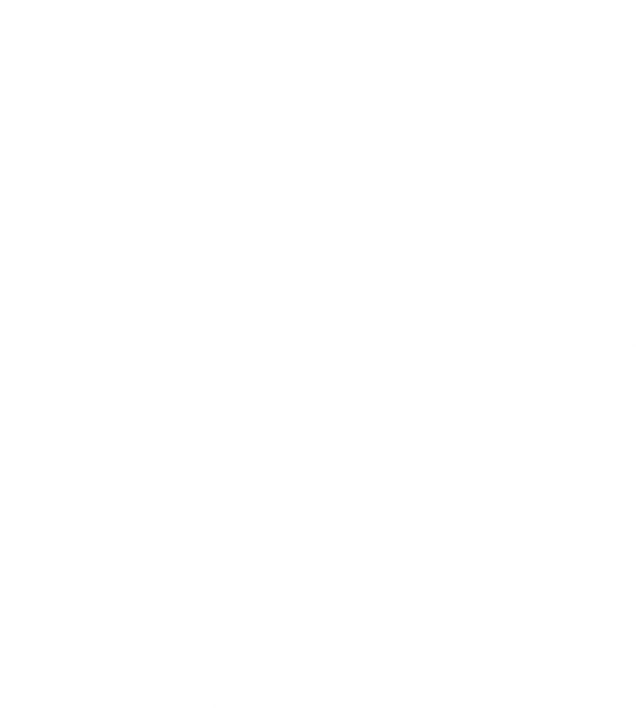 Zuurstoftekort in de hersenen.Dit leidt tot:
Sufheid
Afname reflexen: hoestreflex / slikreflex: reutelen
Cheynes-Stokes Ademhaling
Signalen van een naderende dood
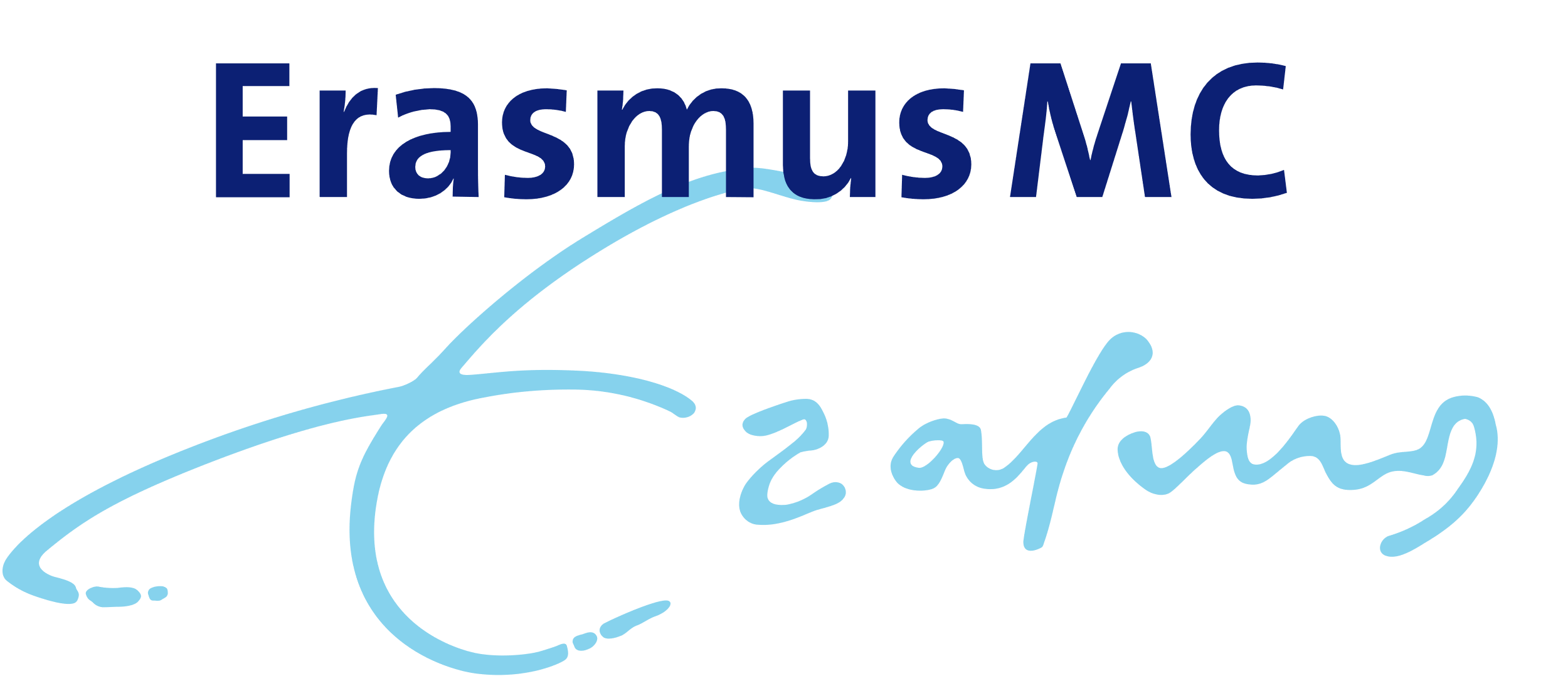 Hufkens, K. (2003). Objectief waarneembare tekens van het naderend overlijden bij  palliatieve patiënten. Afstudeerscriptie, faculteit Medisch-Sociale wetenschappen,  Katholieke Universiteit Leuven
Signalen van een naderende dood
Hufkens, K. (2003). Objectief waarneembare tekens van het naderend overlijden bij  palliatieve patiënten. Afstudeerscriptie, faculteit Medisch-Sociale wetenschappen,  Katholieke Universiteit Leuven
Waakmand
Boeken
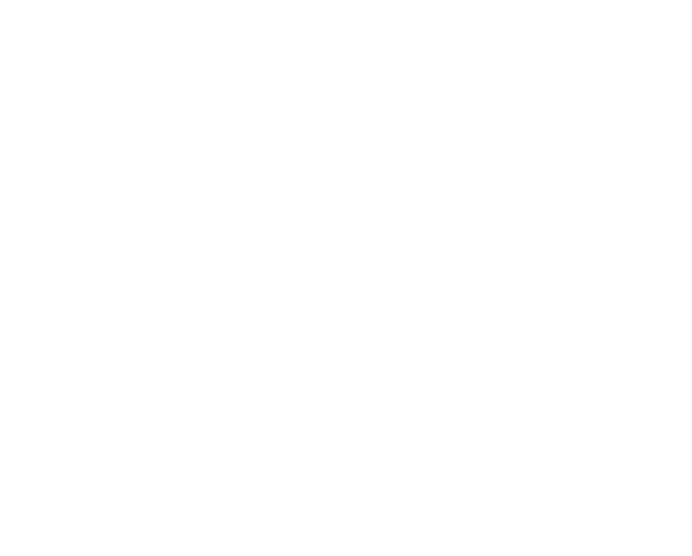 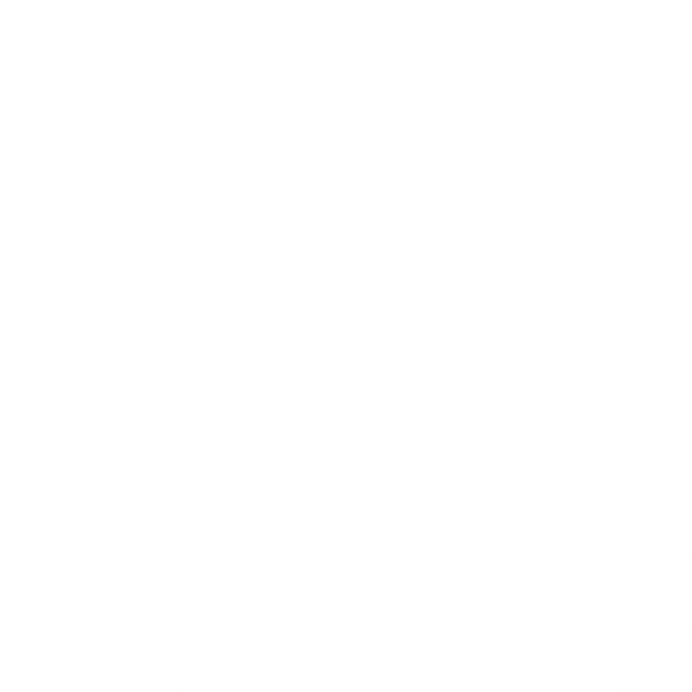 Gedichtenbundels
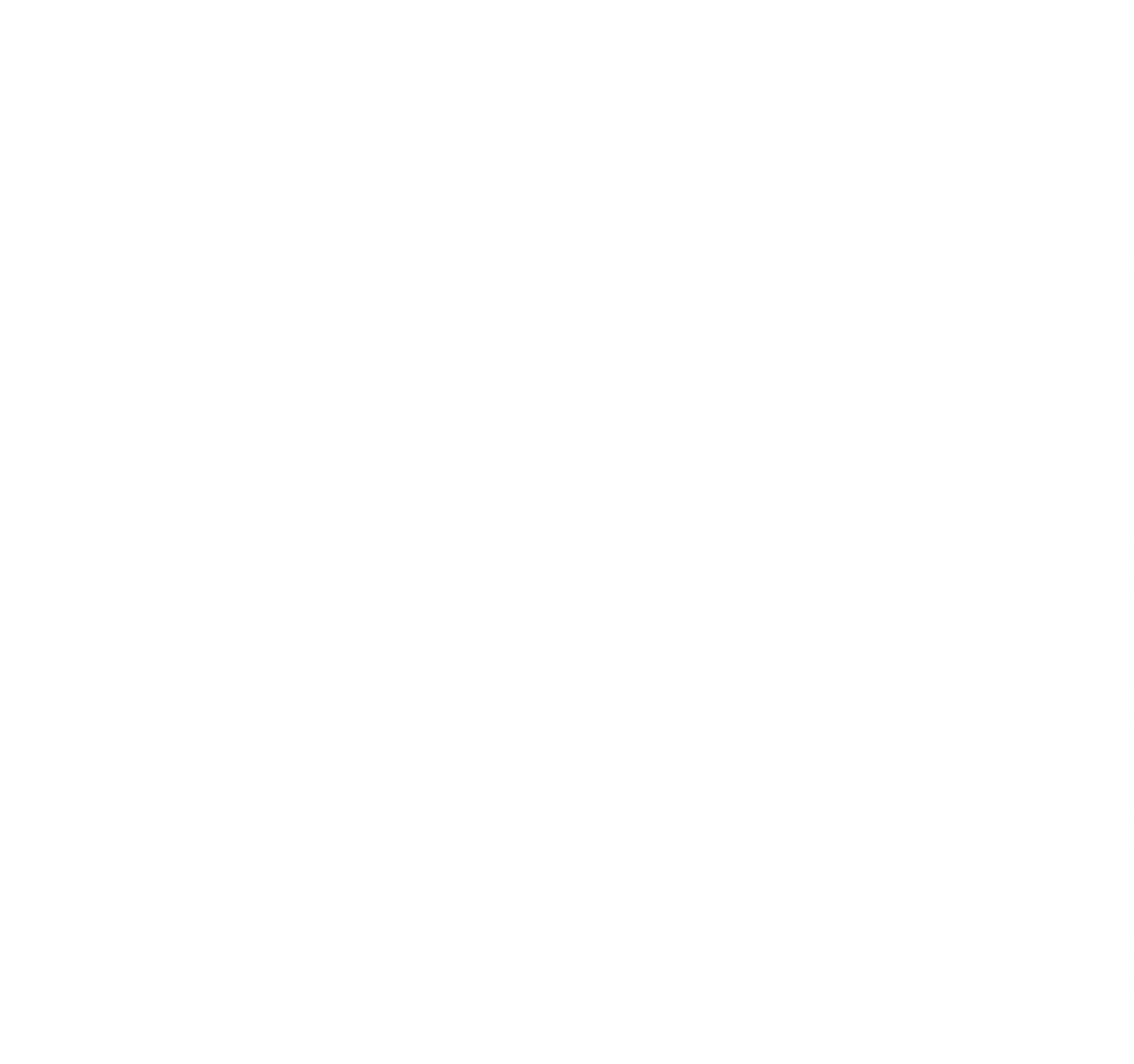 Kussens/dekens
Zelfverzorging
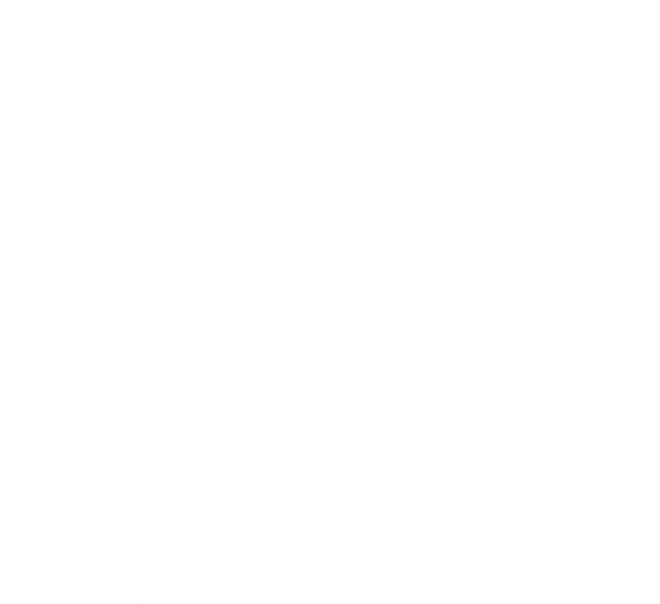 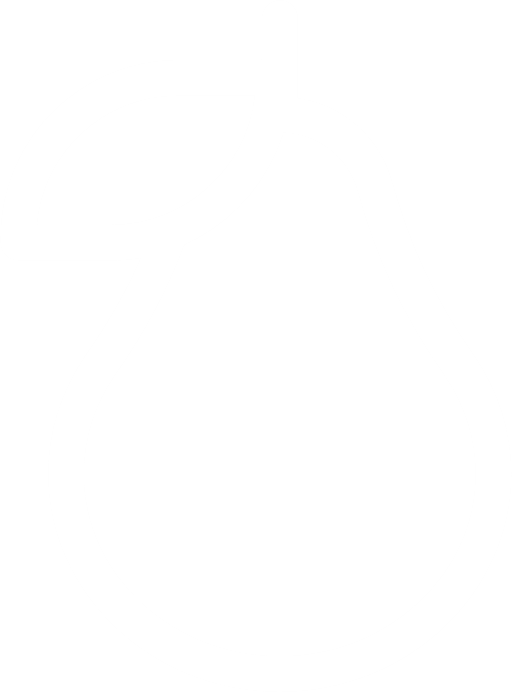 Snacks
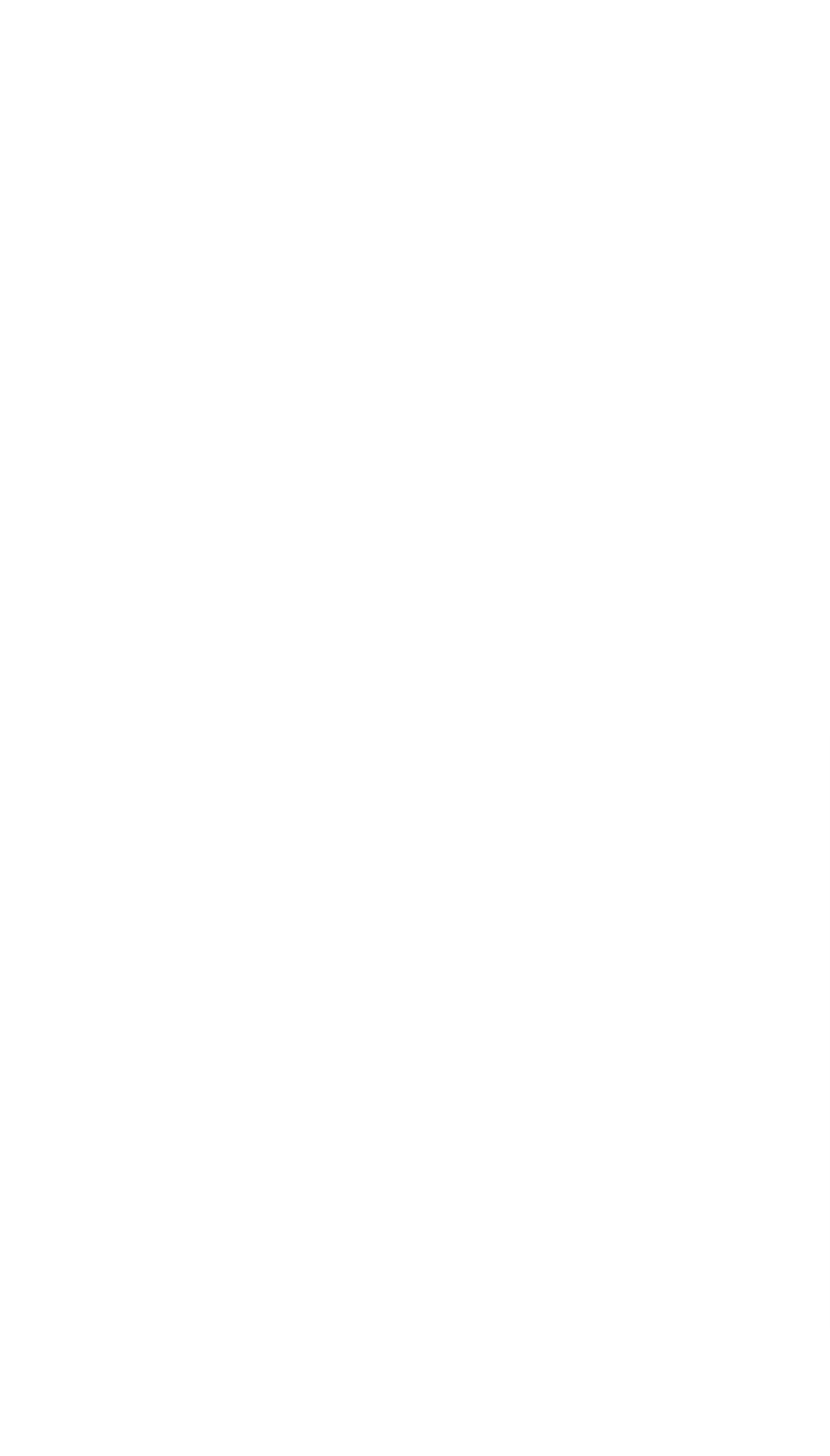 Kaarsen
Foto: palliatievezorg.nl
Koppelbed
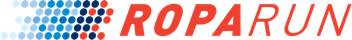 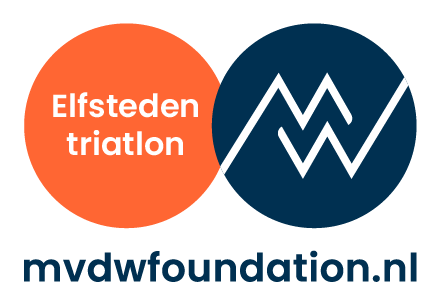 Foto: www.mmc.nl
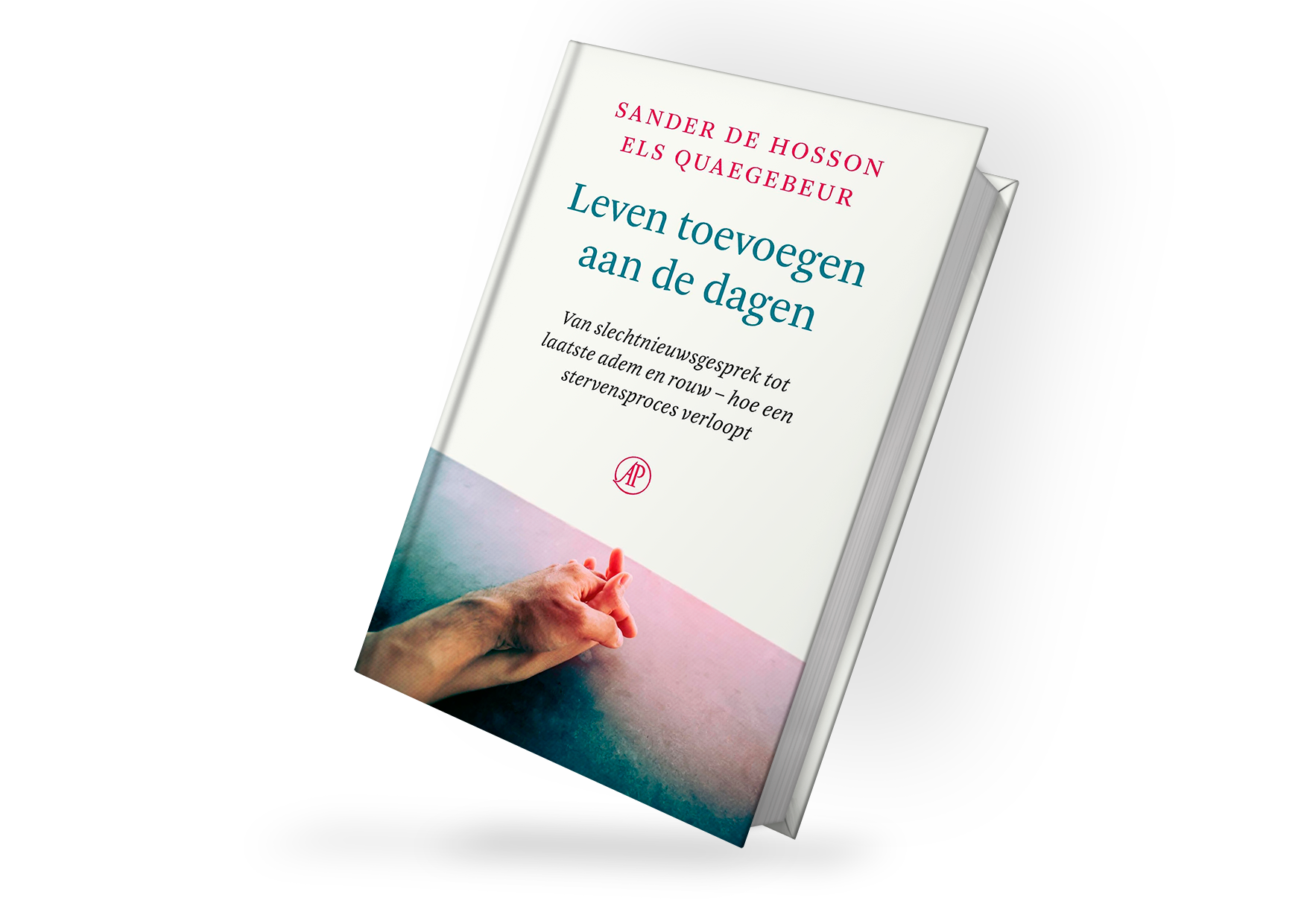 Palliatieve zorg
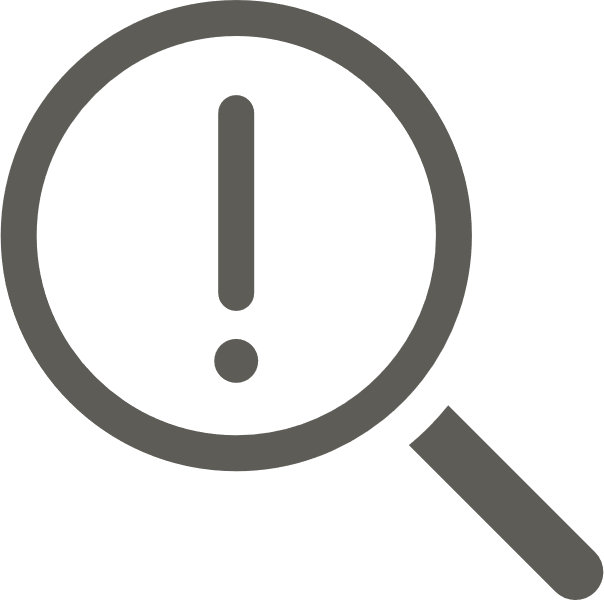 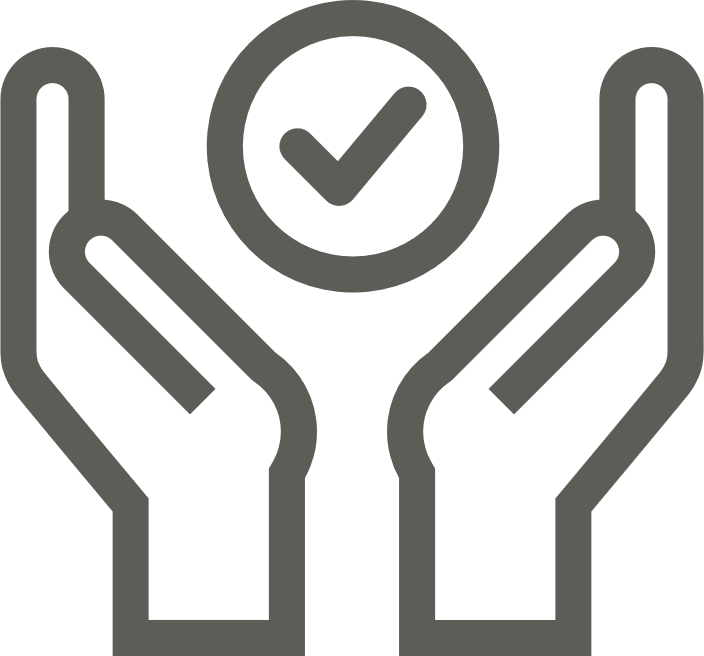 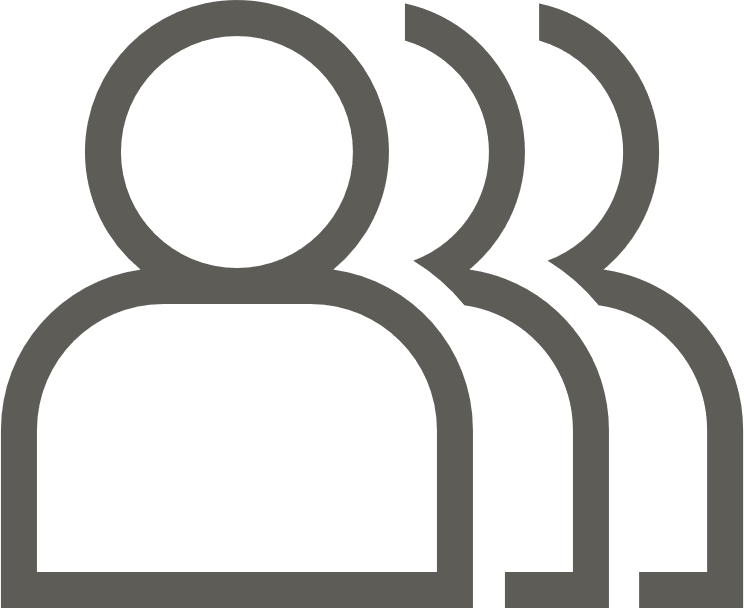 Nog veel uitdagingen
Maatschappelijke relevantie
Ethiek
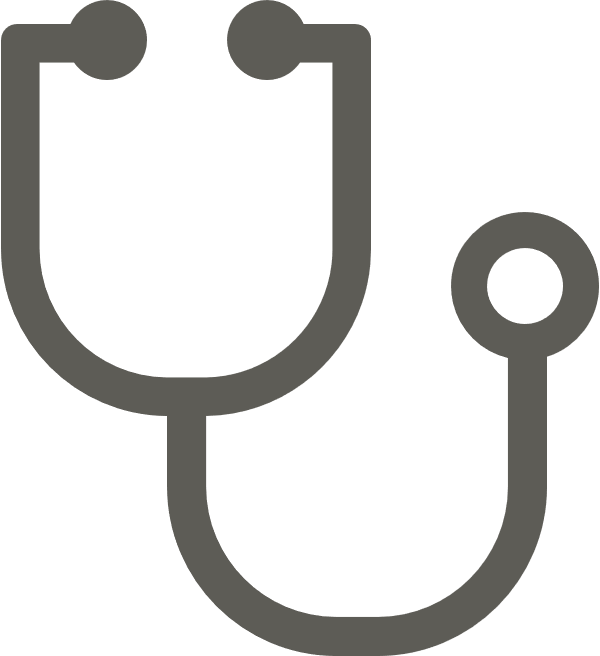 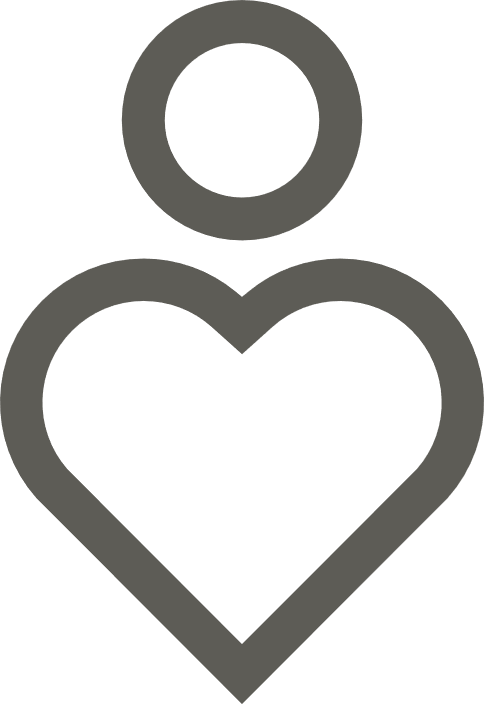 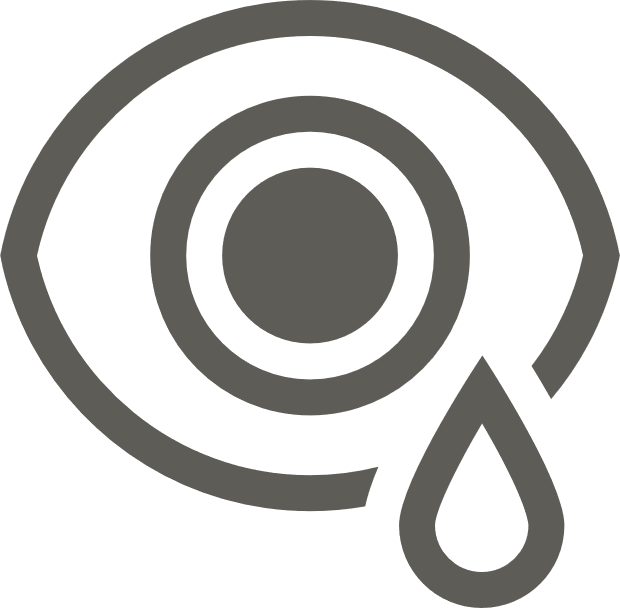 Empathie / compassie
Positie zorgverlener
Zorg voor de zorgverlener / vrijwilliger
12
Palliatieve sedatie
Deel 1
Agenda
1
Achtergrond
4
Ervaring naasten
1.1
Cijfers
1.2
Definities
2
Vormen & uitvoering
5
Kernpunten
2.1
Continu
2.2
Intermitterend
2.3
Acuut
3
Cases
Agenda
1
Achtergrond
4
Ervaring naasten
1.1
Cijfers
1.2
Definities
2
Vormen & uitvoering
5
Kernpunten
2.1
Continu
2.2
Intermitterend
2.3
Acuut
3
Cases
Er wordt gestorven en niet gedood
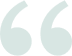 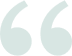 Broeckaert
Palliatieve sedatie
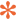 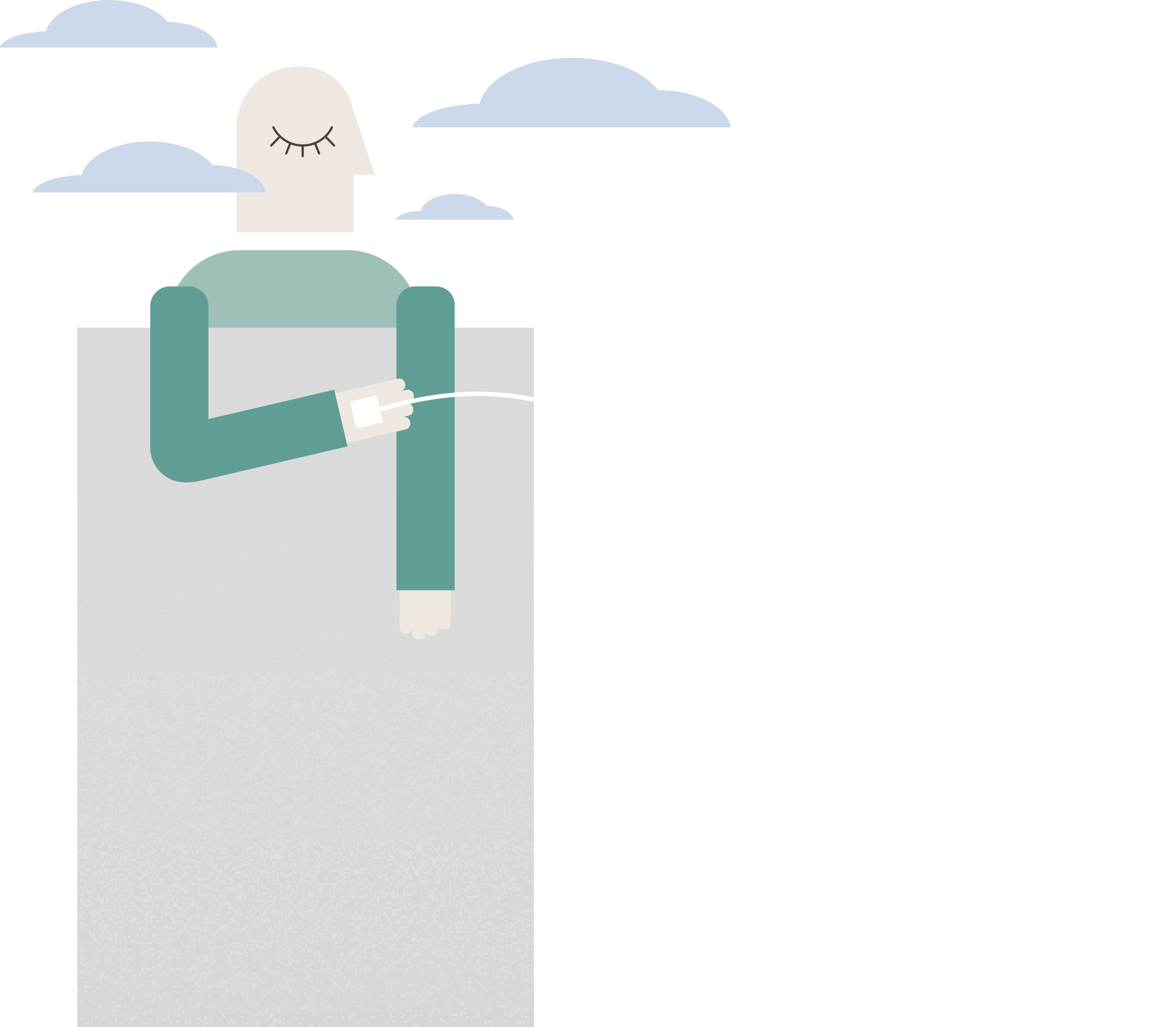 Het opzettelijk verlagen van het bewustzijn van een patiënt, met als doel om lijden te verlichten.
Het is een complexe medische handeling, die op indicatie verricht wordt
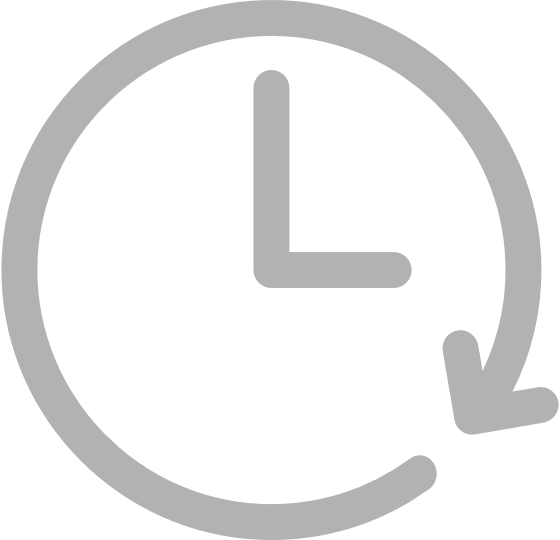 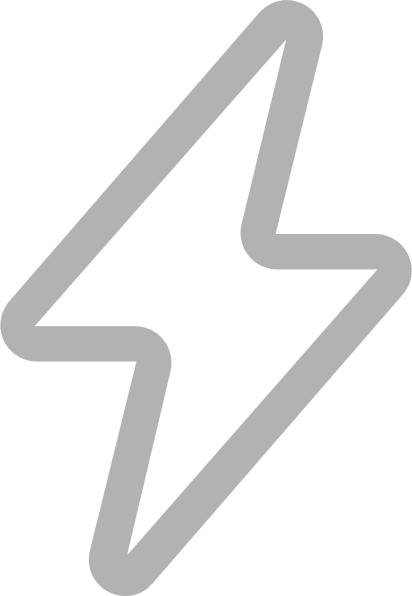 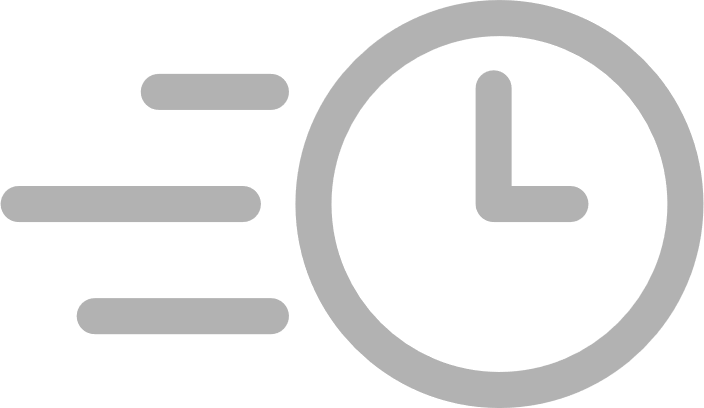 Feiten
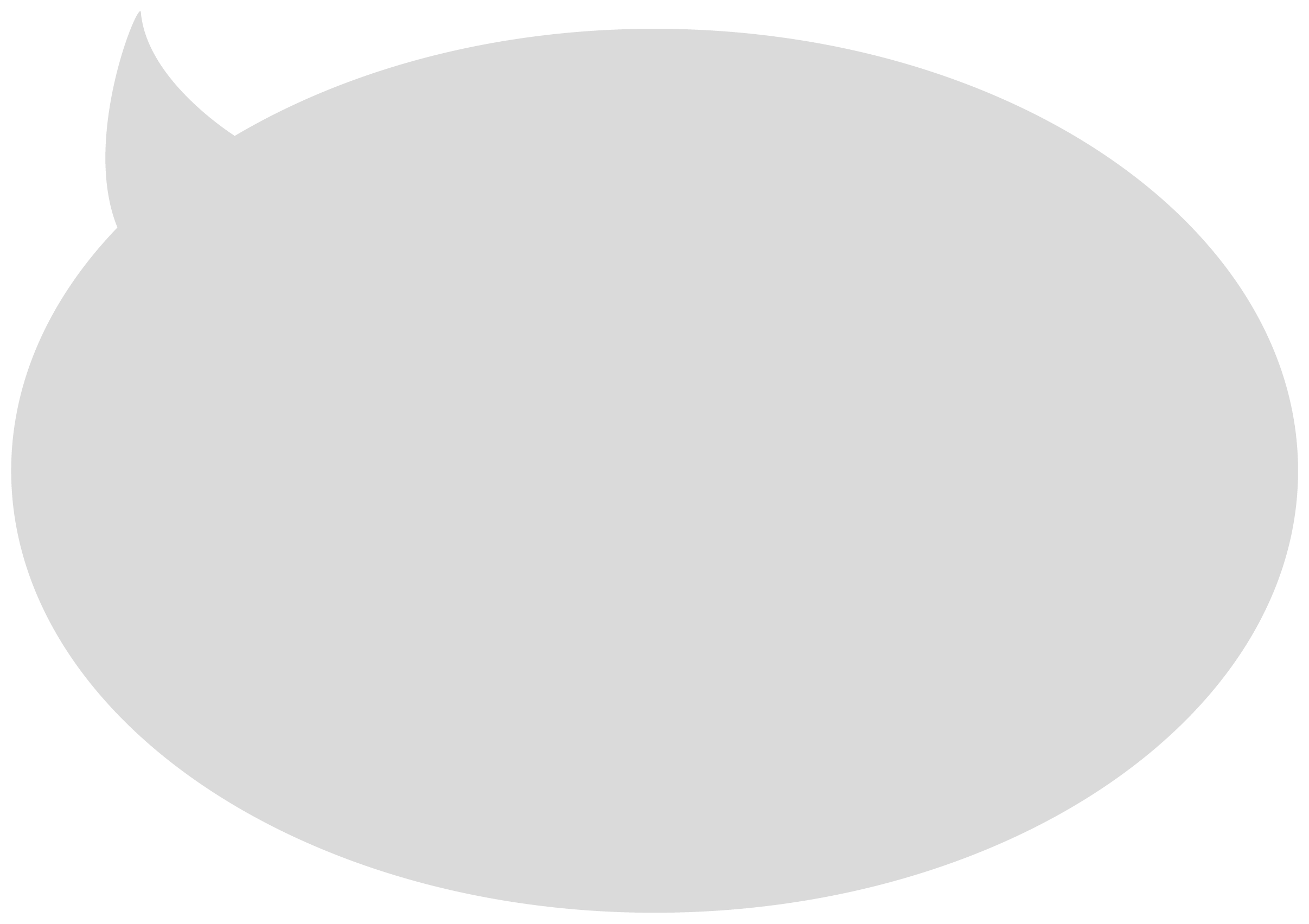 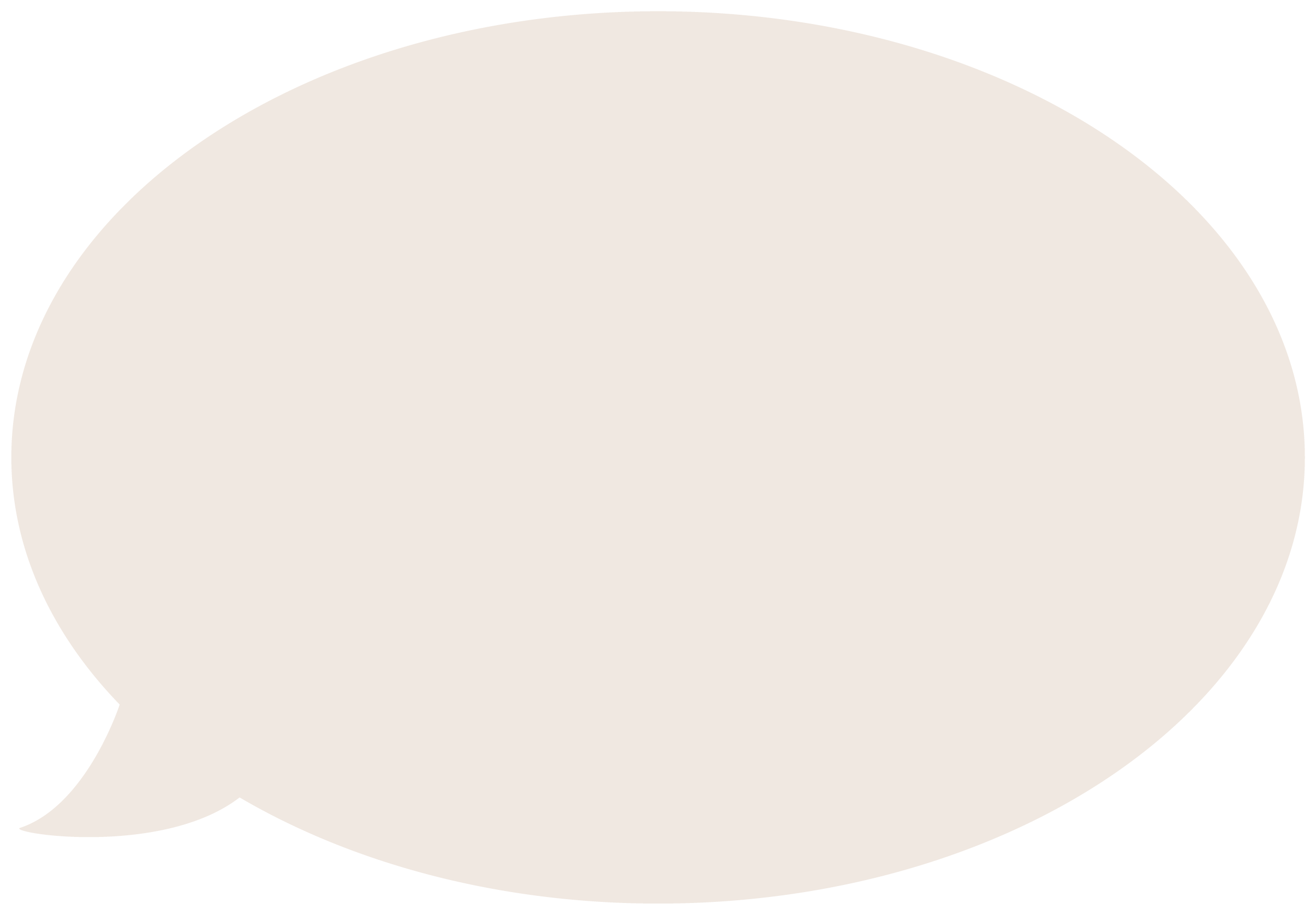 Welk percentage aantal overlijdens?
Door welke soort dokter?
Vraag 1
Vraag 2
Feiten
Aantal
Door
Onderliggende ziekte
+50%
Uit: Sterfgevallen onderzoek (CBS) verwachte update mei 2023
Palliatieve sedatie nationaal
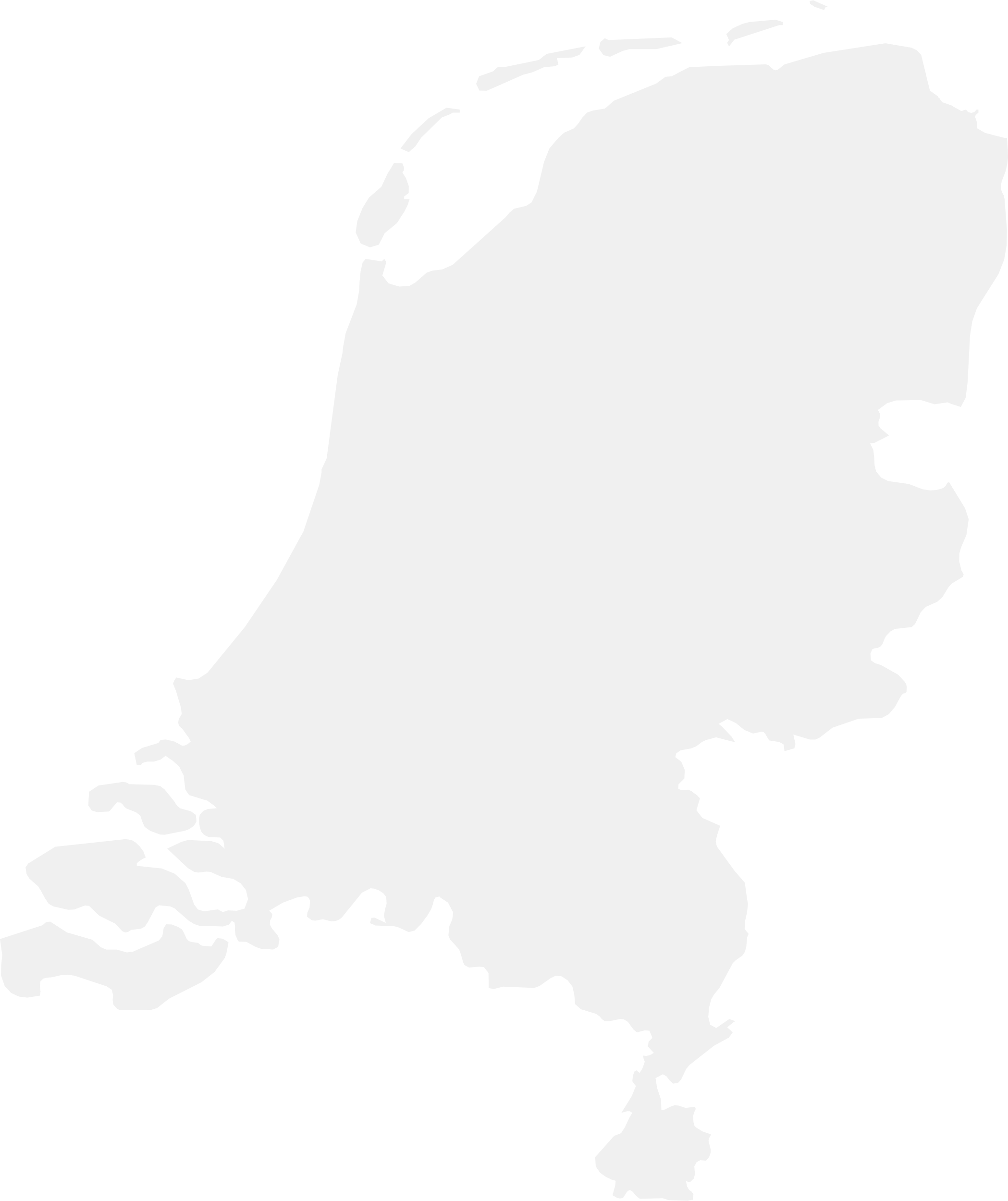 Verdubbeling van de overlijdens
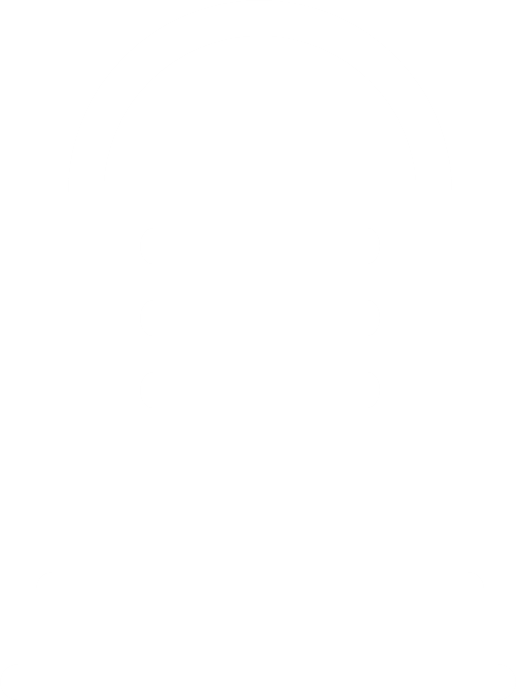 Ontleend aan getallen uit Farmaceutische Kengetallen
Palliatieve sedatie nationaal
Stijging in de cijfers:
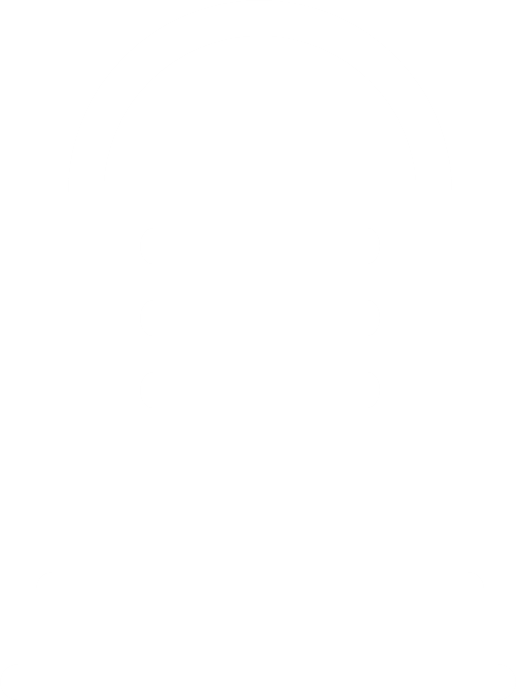 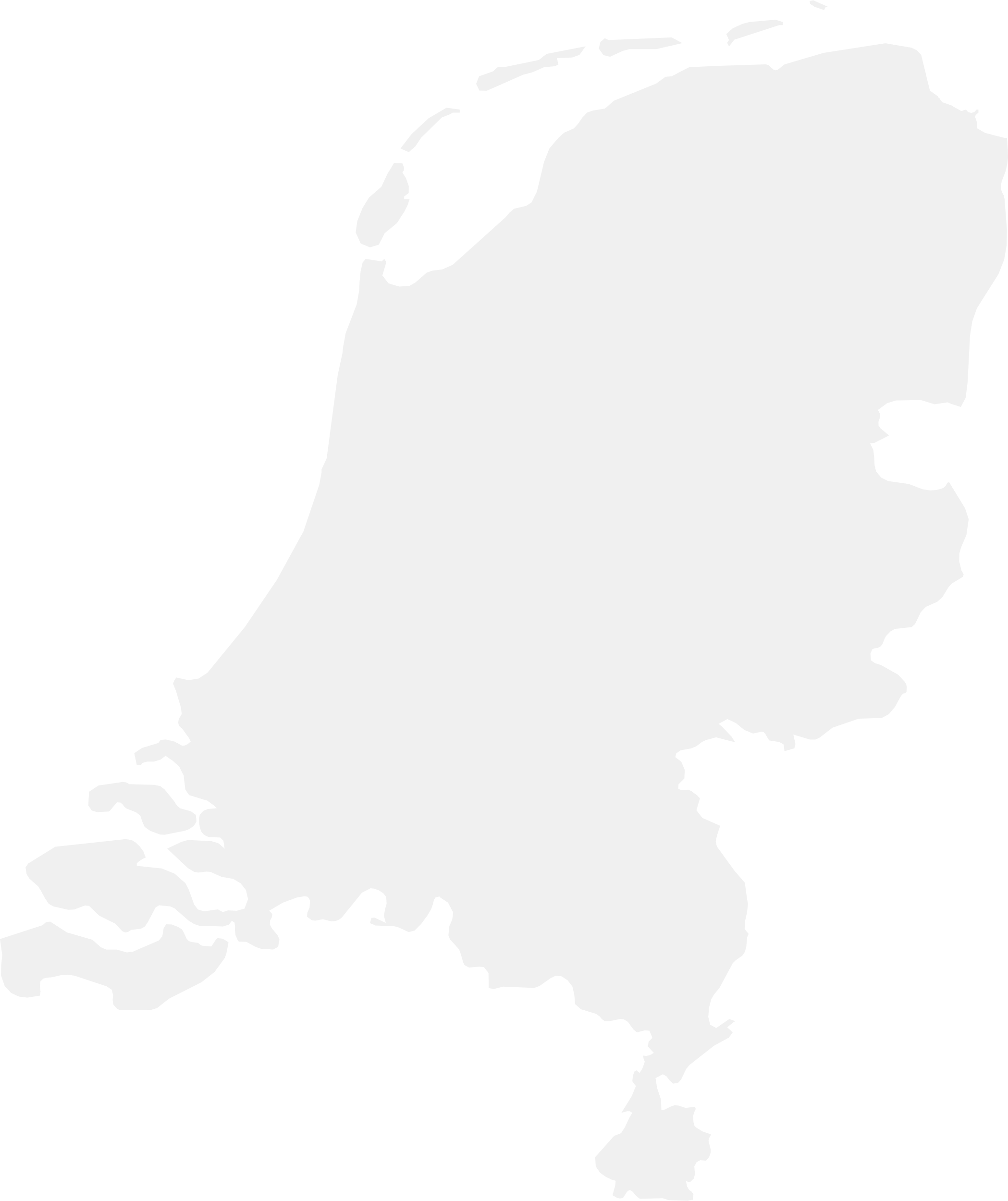 Totaal aantal overlijdens in Nederland in 2015 was 147.13423% daarvan overlijdt 33.840  met (niet door!) palliatieve sedatie

MAAR

Het aantal verwachte overlijdens (70% van het totaal) bedraagt 102.993 en daar 33.840 van is ongeveer 30%

Dus één op de drie patiënten die niet acuut overlijden ondergaan een vorm van sedatie
Palliatieve sedatie
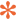 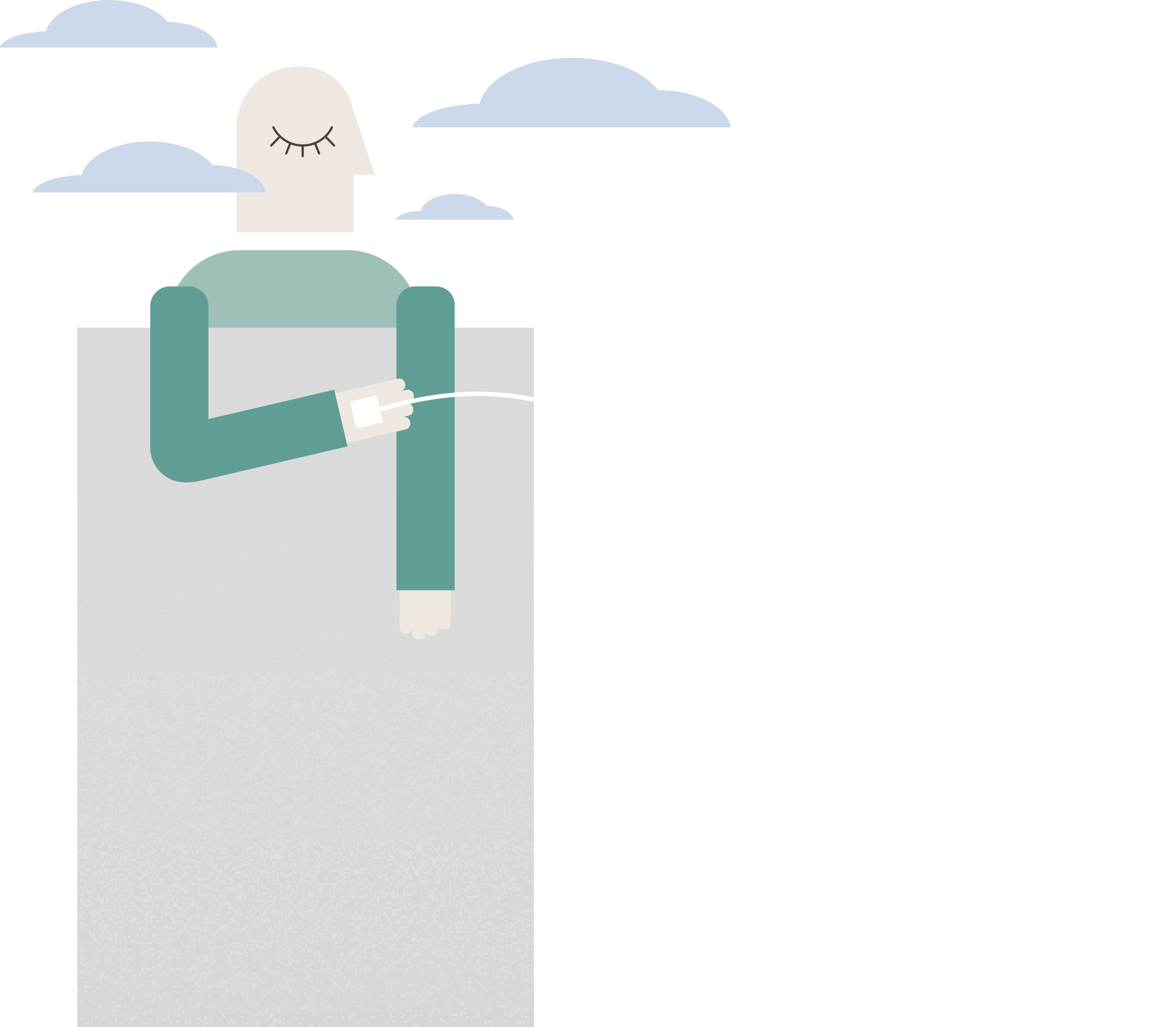 Voorwaarde
Verwacht overlijden binnen 2 weken 
Geen toediening van vocht 
(geldt beide  niet voor intermitterend)
Het opzettelijk verlagen van het bewustzijn van een patiënt, met als doel om lijden te verlichten. 
Het is een complexe medische handeling, die op indicatie verricht wordt
Indicatie 
Aanwezigheid refractair symptoom dat leidt tot ondraaglijk lijden
(geldt ook voor intermitterend)
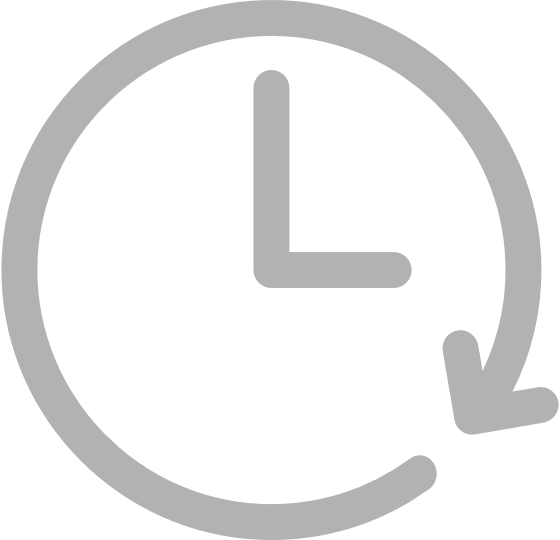 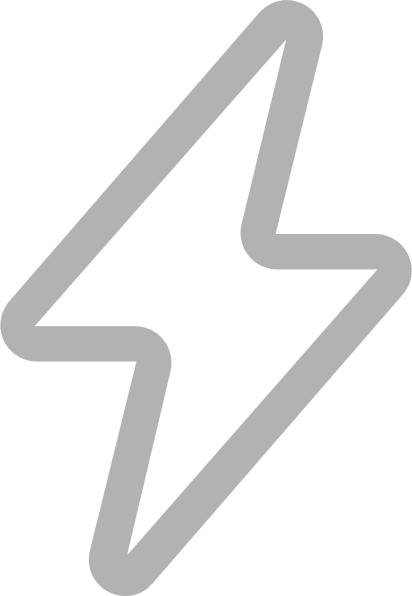 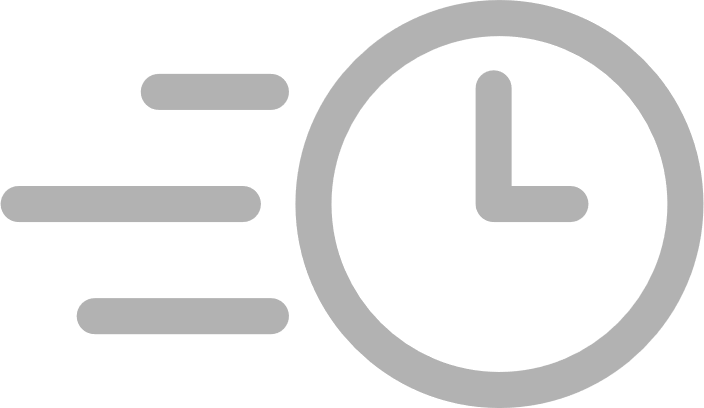 Refractair symptoom
Is het symptoom behandelbaar?
nee
nee
nee
ja
ja
ja
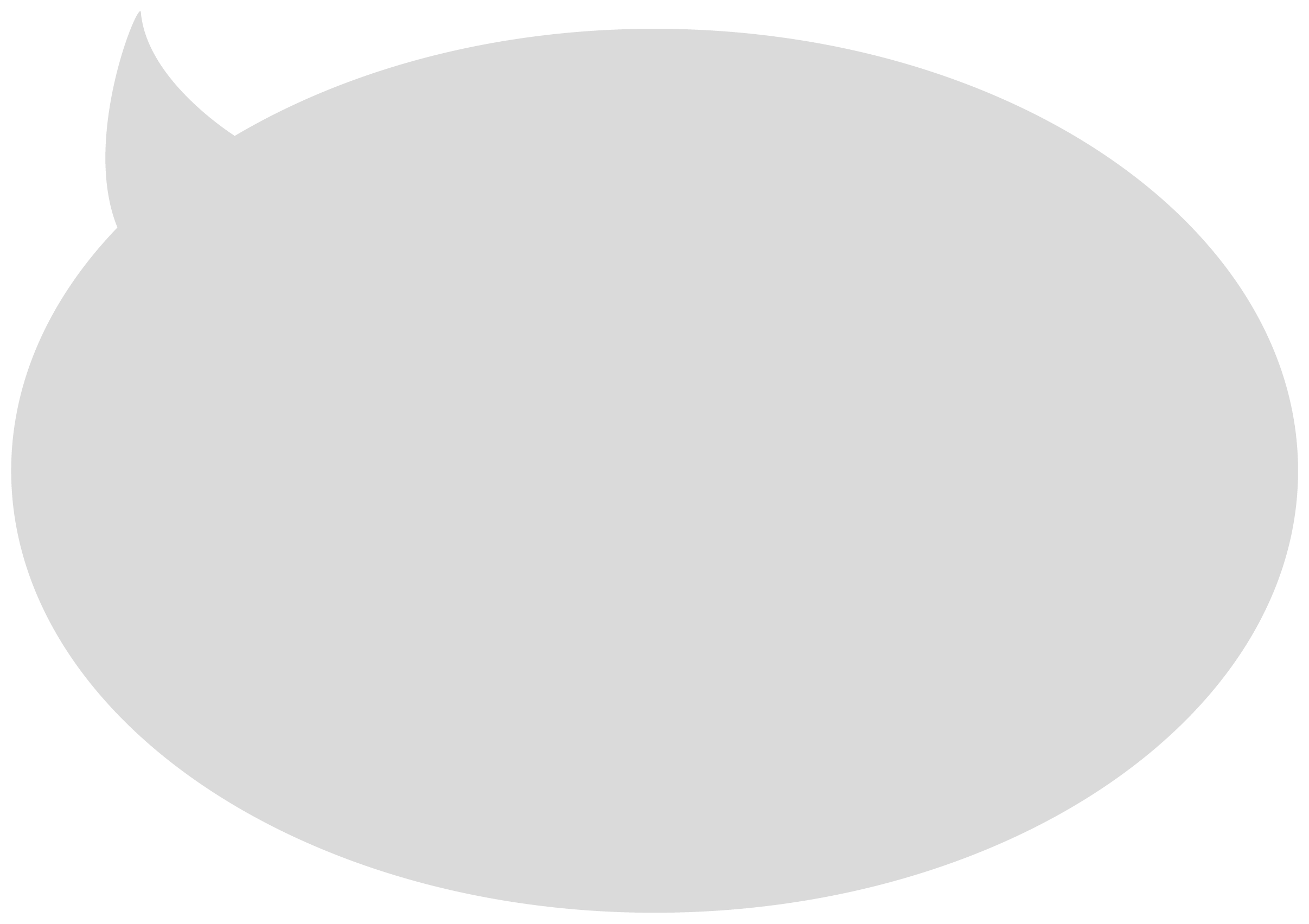 Is de behandeling uitvoerbaar zonder onaanvaardbare bijwerkingen?
Welk symptoom leidt  het vaakst tot palliatieve sedatie?
Leidt de behandeling voldoende (snel) tot het gewenste effect?
Vraag 3
Het symptoom is niet refractair
Het symptoom is refractair
Veel voorkomende (refractaire) symptomen
Vaak optelsom = refractair syndroom
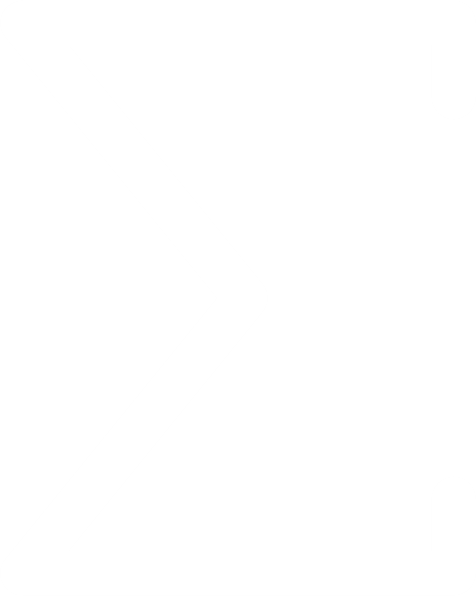 Existentiëel lijden
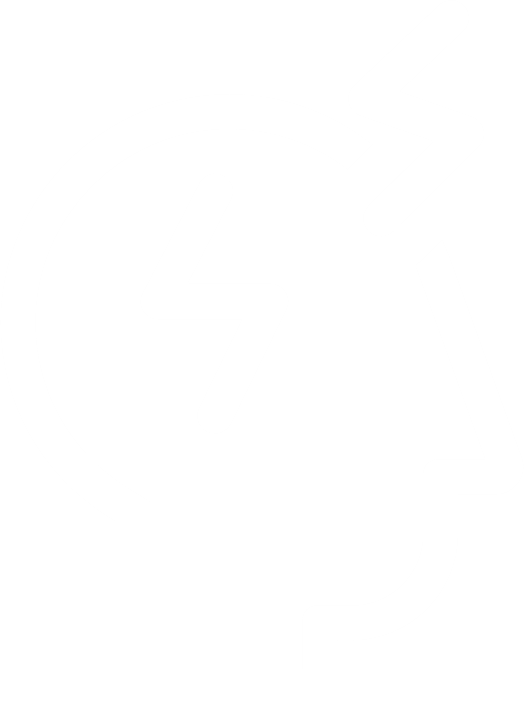 Rietjens JAC et al
Vier dimensionele zorg
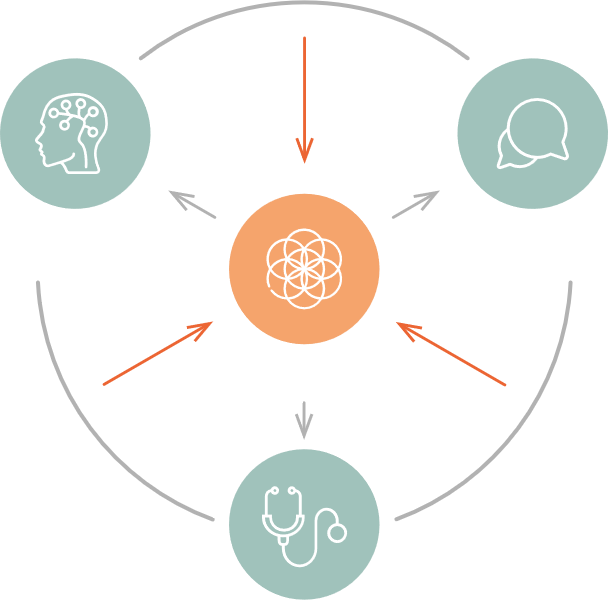 psychisch
sociaal
spiritueel
Aanbeveling: 
Bij existentiëel lijden als refractair symptoom dient een geestelijk verzorger betrokken te zijn
lichamelijk
figuur uit richtlijn zingeving en spiritualitieit in de pallatieve fase
Agenda
1
Achtergrond
4
Ervaring naasten
1.1
Cijfers
1.2
Definities
2
Vormen & uitvoering
5
Kernpunten
2.1
Continu
2.2
Intermitterend
2.3
Acuut
3
Cases
Vormen van palliatieve sedatie
Continue palliatieve sedatie
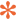 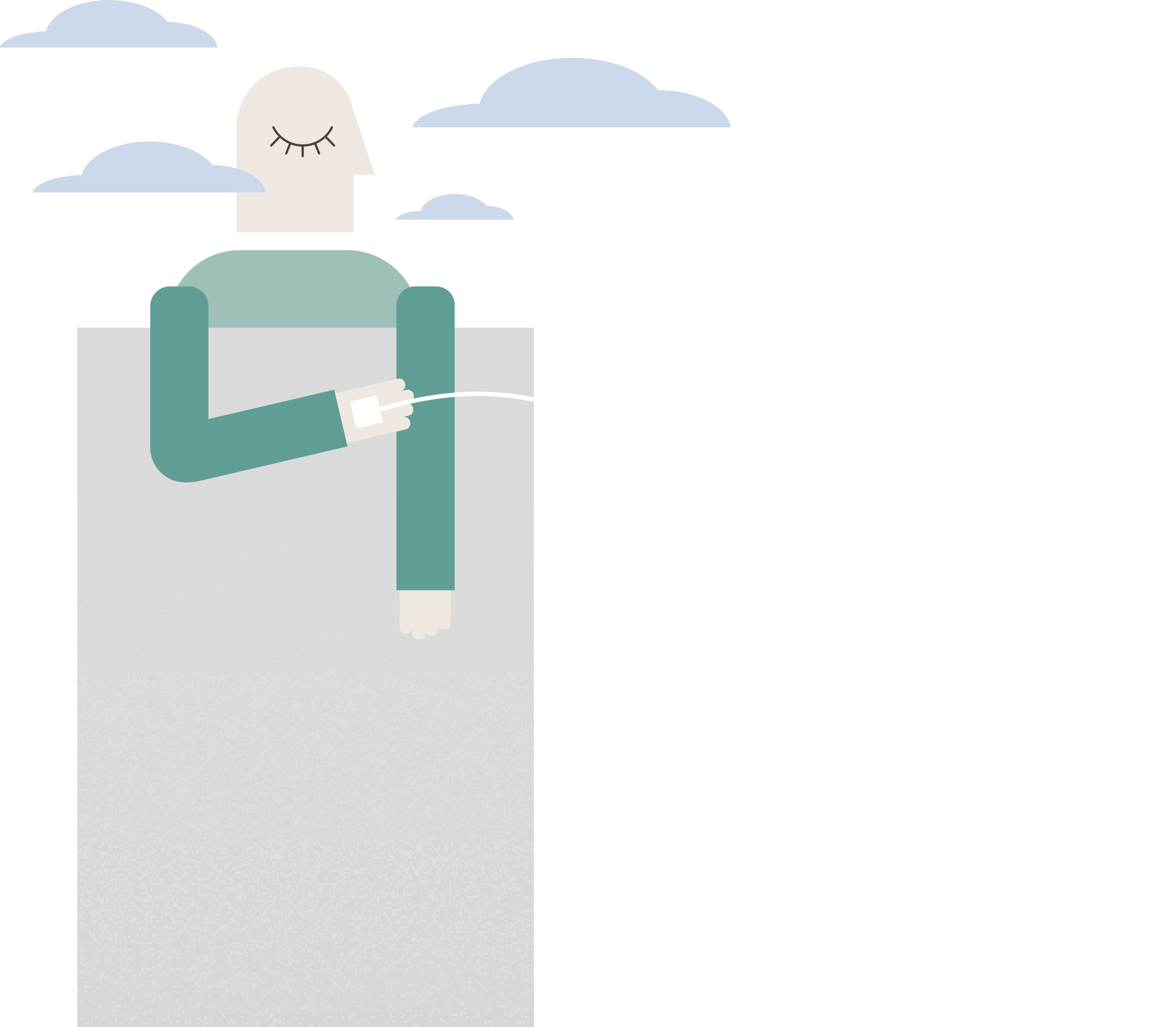 Voorwaarde
Verwacht overlijden binnen 2 weken
Geen kunstmatige toediening van voeding en/of vocht
Het opzettelijk verlagen van het bewustzijn van een patiënt, met als doel om lijden te verlichten
proportioneel vs diep
Indicatie 
Refractair symptoom dat tot ondraaglijk lijden leidt
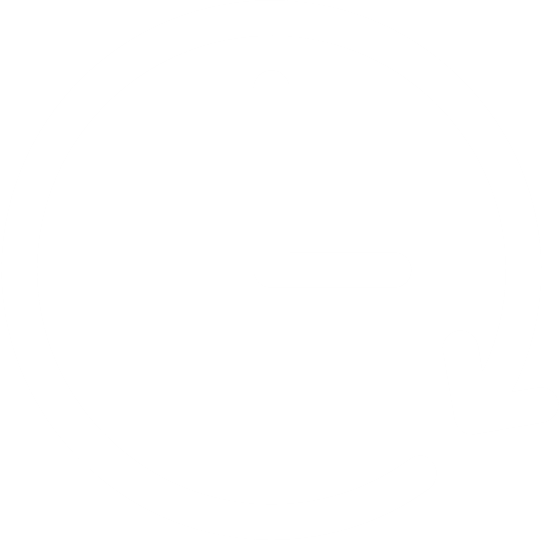 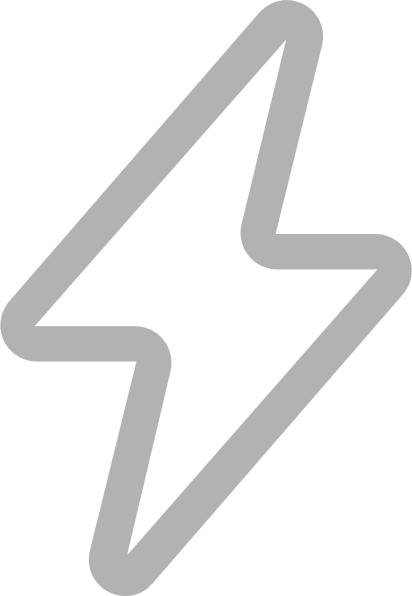 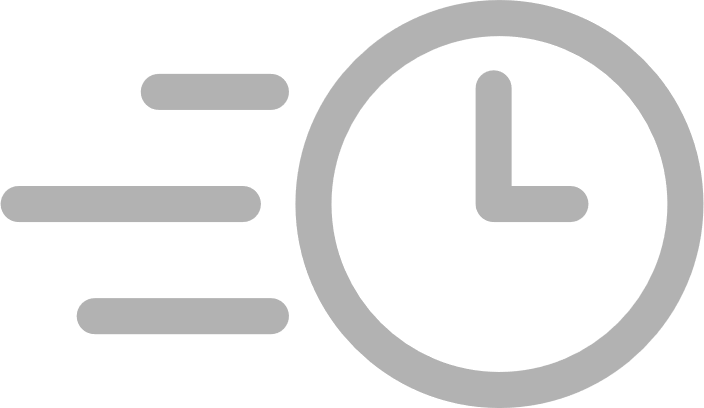 Doseringschema
Aanpassing in beleid
CYP remmers: weinig, mogelijk voriconazol
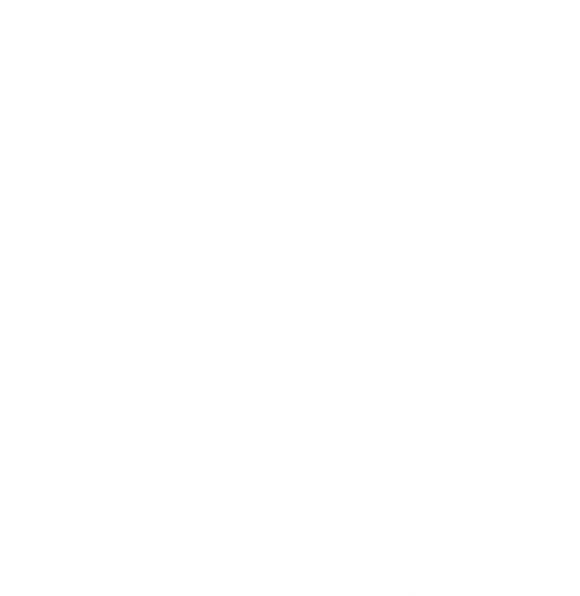 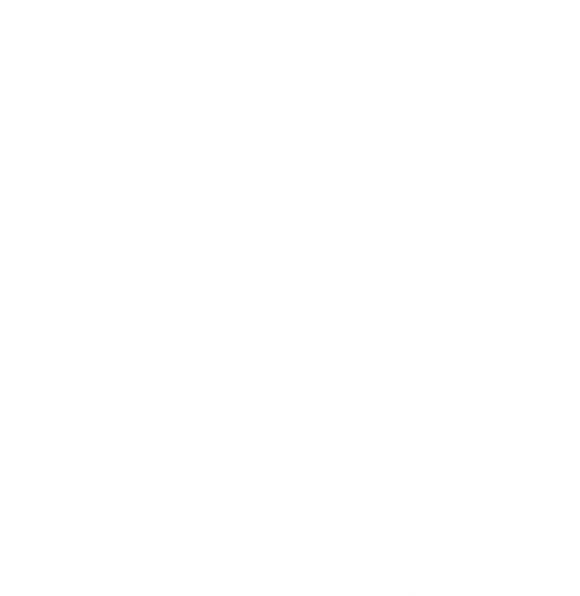 CYP stimuleer: enzalutamide, carbamazepine, fenytoine
Extra aanbevelingen
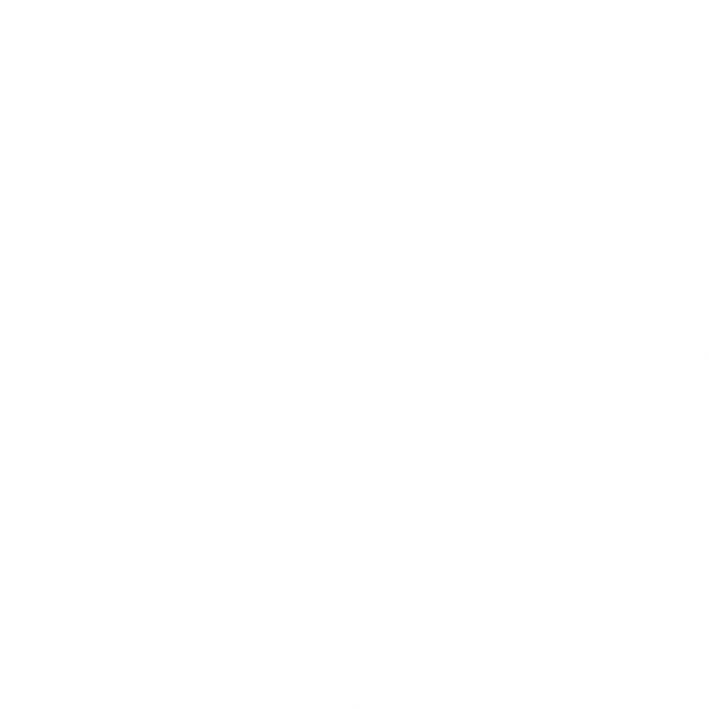 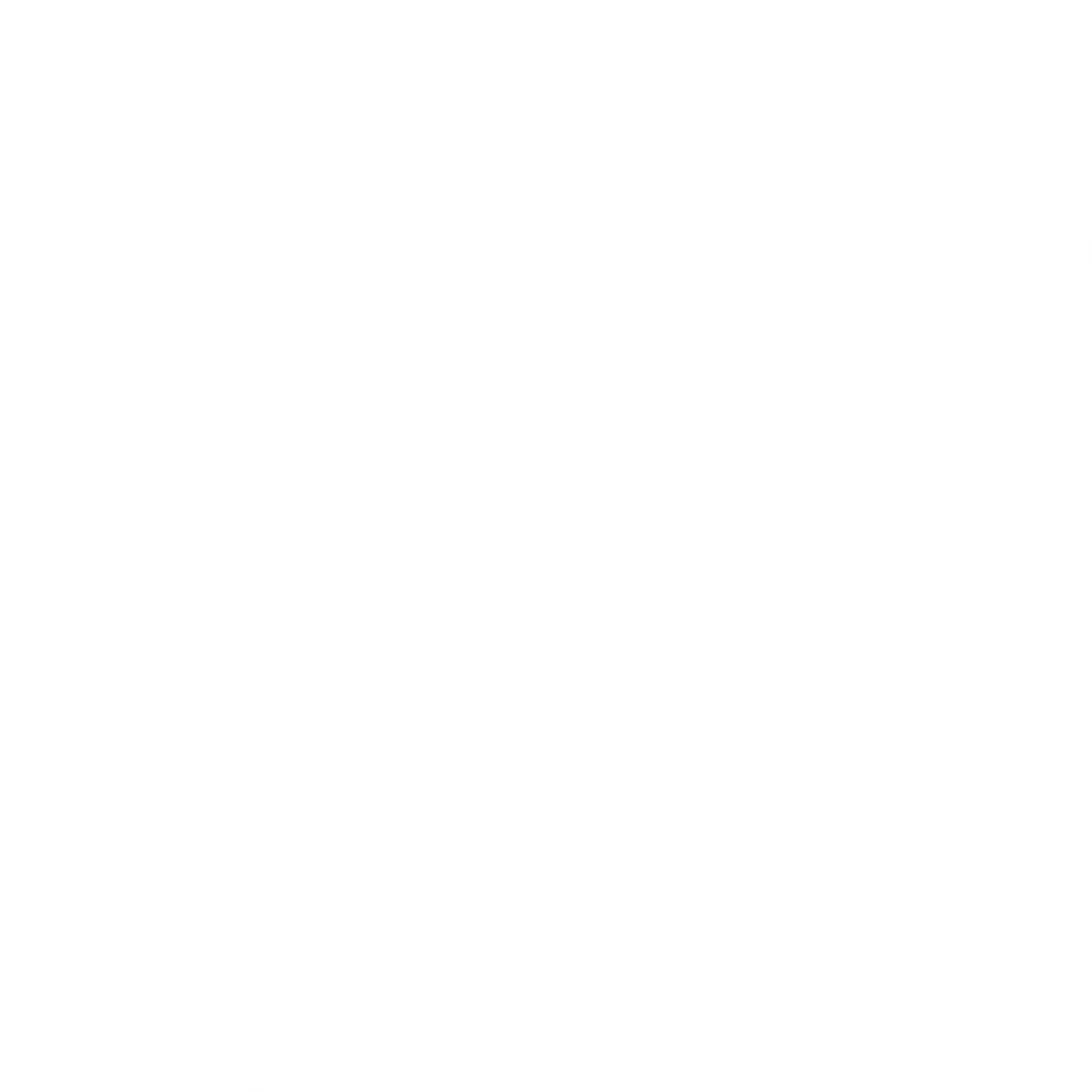 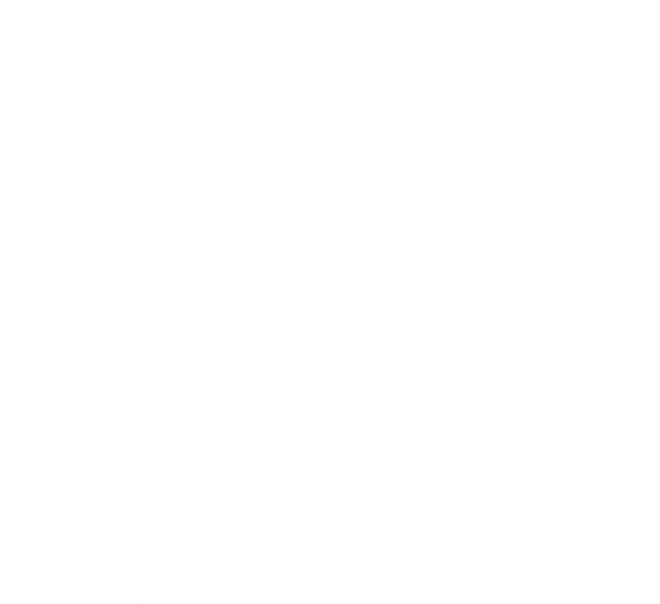 Bij pijn, delier, misselijkheid en braken
Bij start al toevoegen van levomepromazine (bolus 25 mg SC a 12 uur)
Nauwelijks effect van midazolam
Eerder stap 2 toevoegen
Continueer bv nicotinepleister en andere symptoomgerichte medicatie
Diepe vs proportionele sedatie
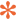 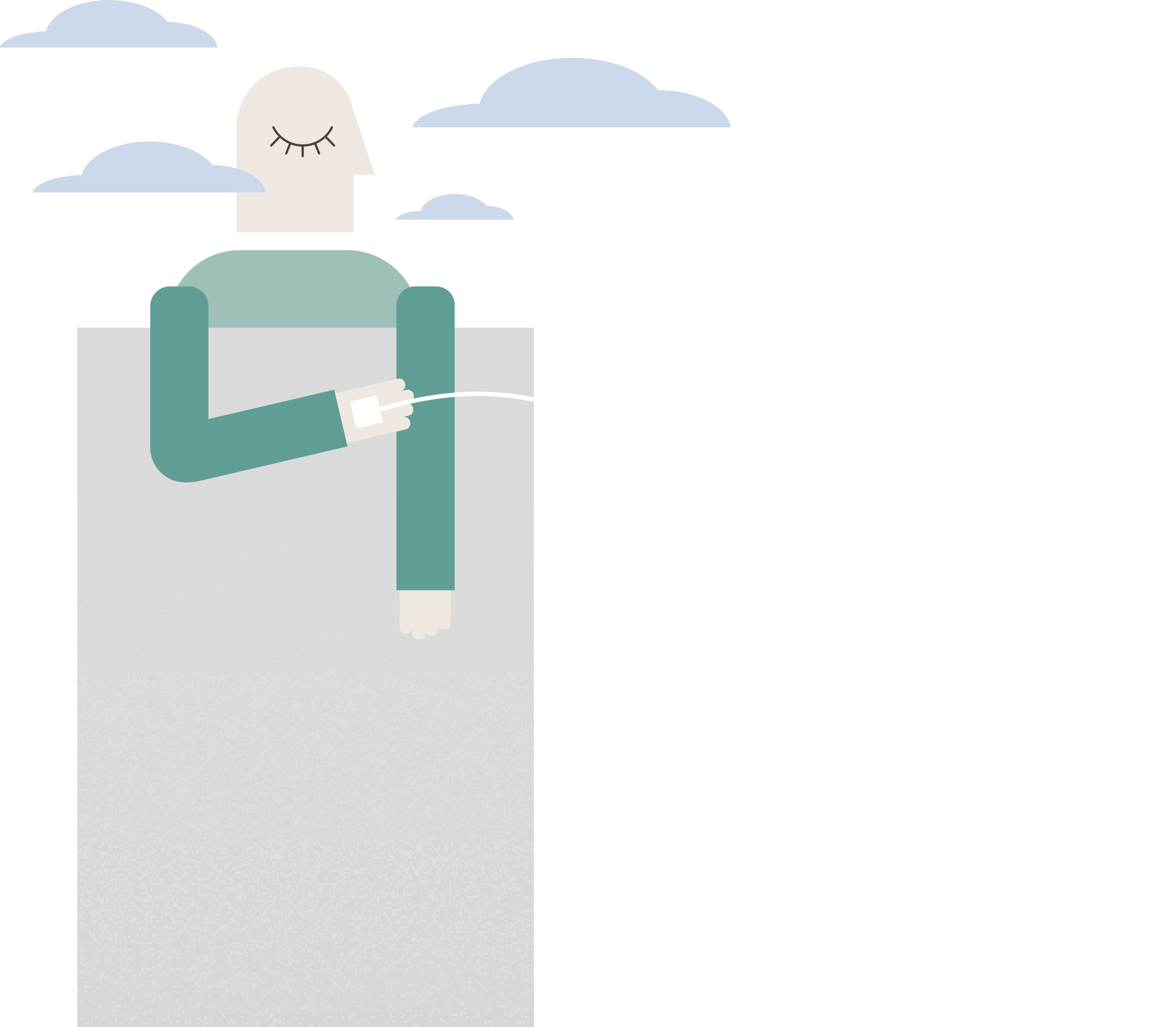 Aanbeveling: 
Bij continue sedatie gaat voorkeur uit naar proportioneel
Diepe
Niet meer wakker worden
Proportionele
Mate van bewustzijnsdaling die nodig en voldoende is
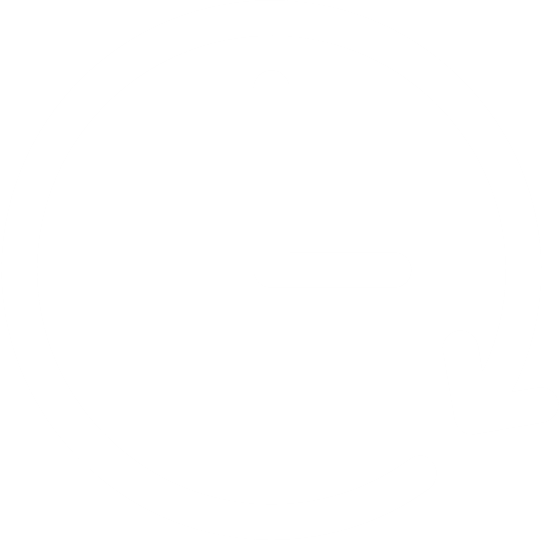 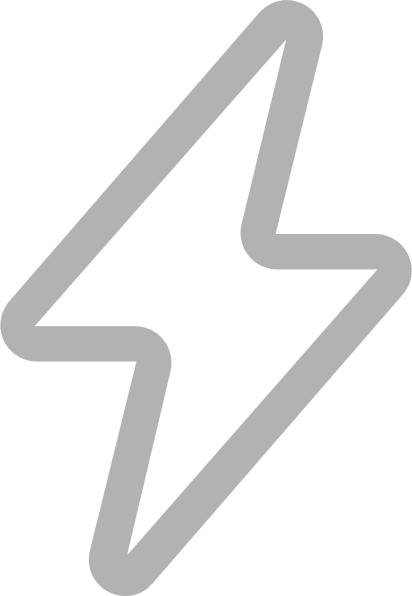 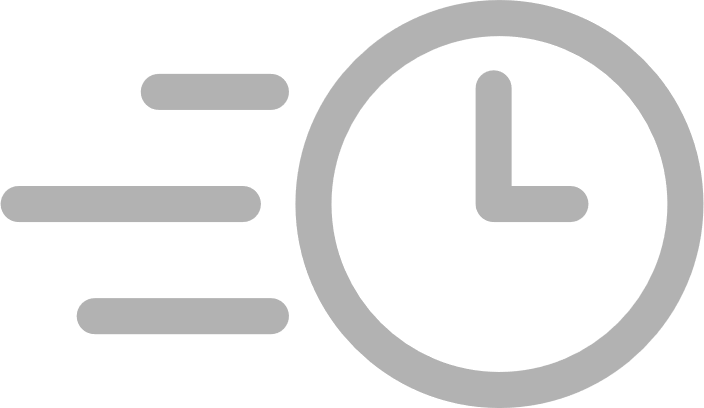 Diepe vs proportionele sedatie en levensduur
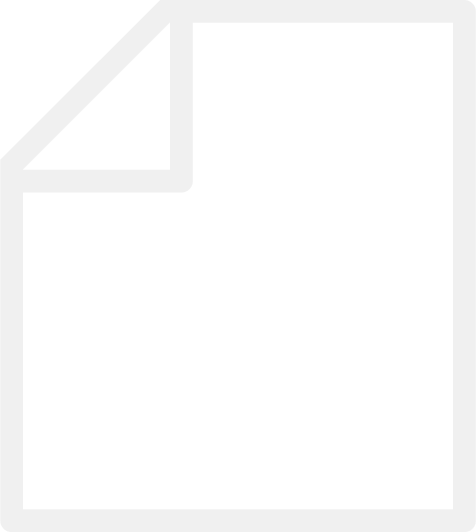 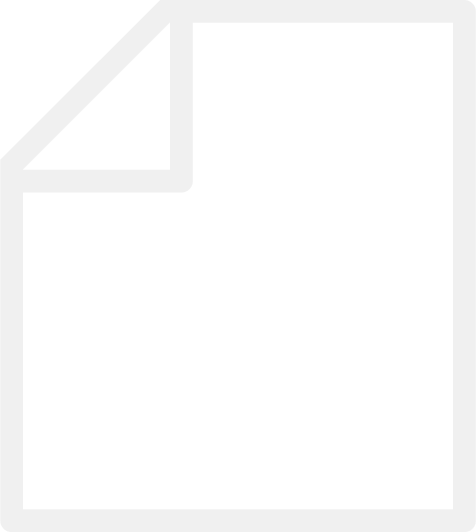 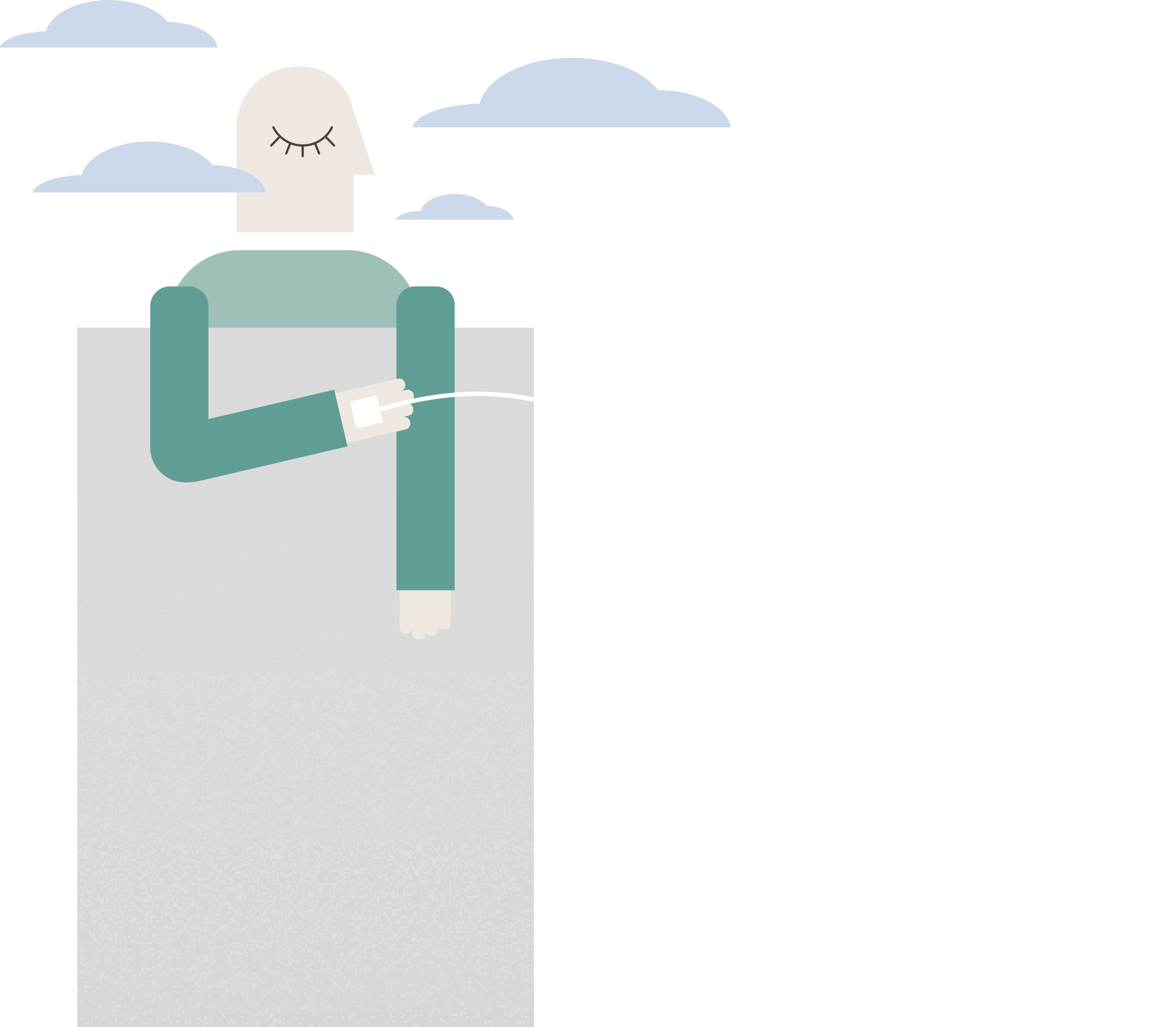 Diepe sedatie vs proportionele sedatie en levensduur
Twee onderzoeken die tonen dat er geen verschil is
Diepe sedatie vs geen sedatie en levensduur
Groot Japans onderzoek toont dat diepe sedatie niet leidt tot eerder of later overlijden dan wanneer geen sedatie werd toegepast
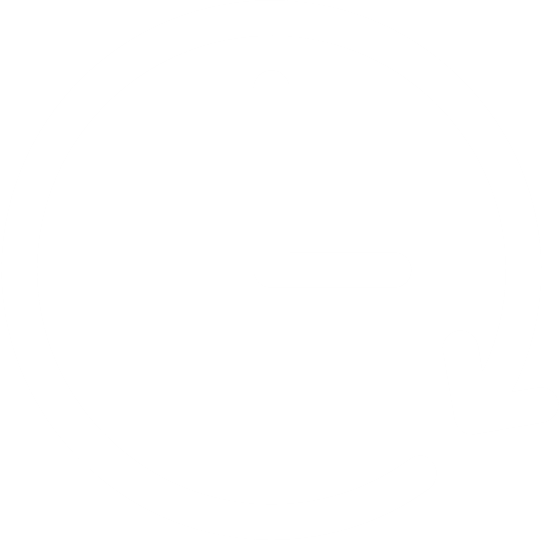 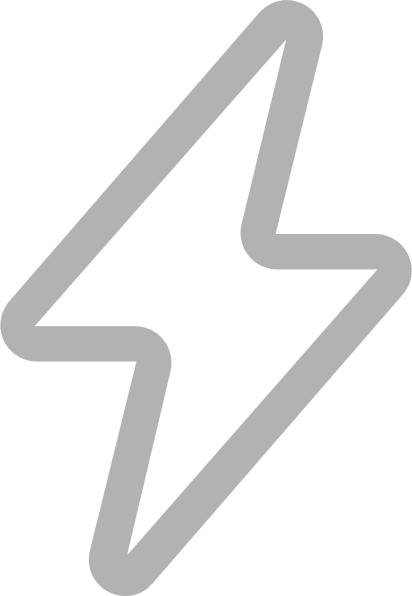 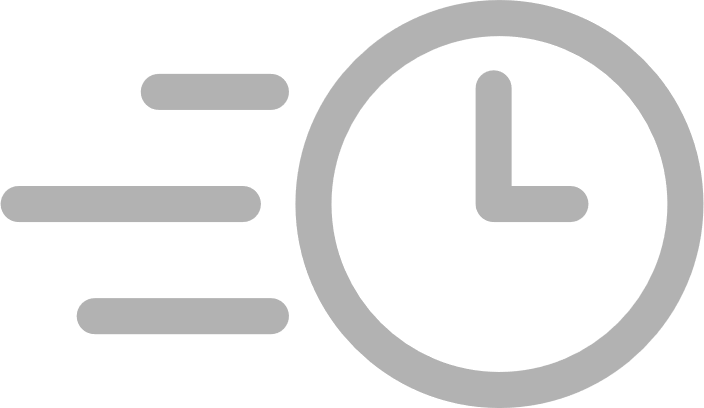 Maeda ea. Lancet Oncol 2015
Wens tot diepe sedatie
Intermitterende sedatie
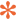 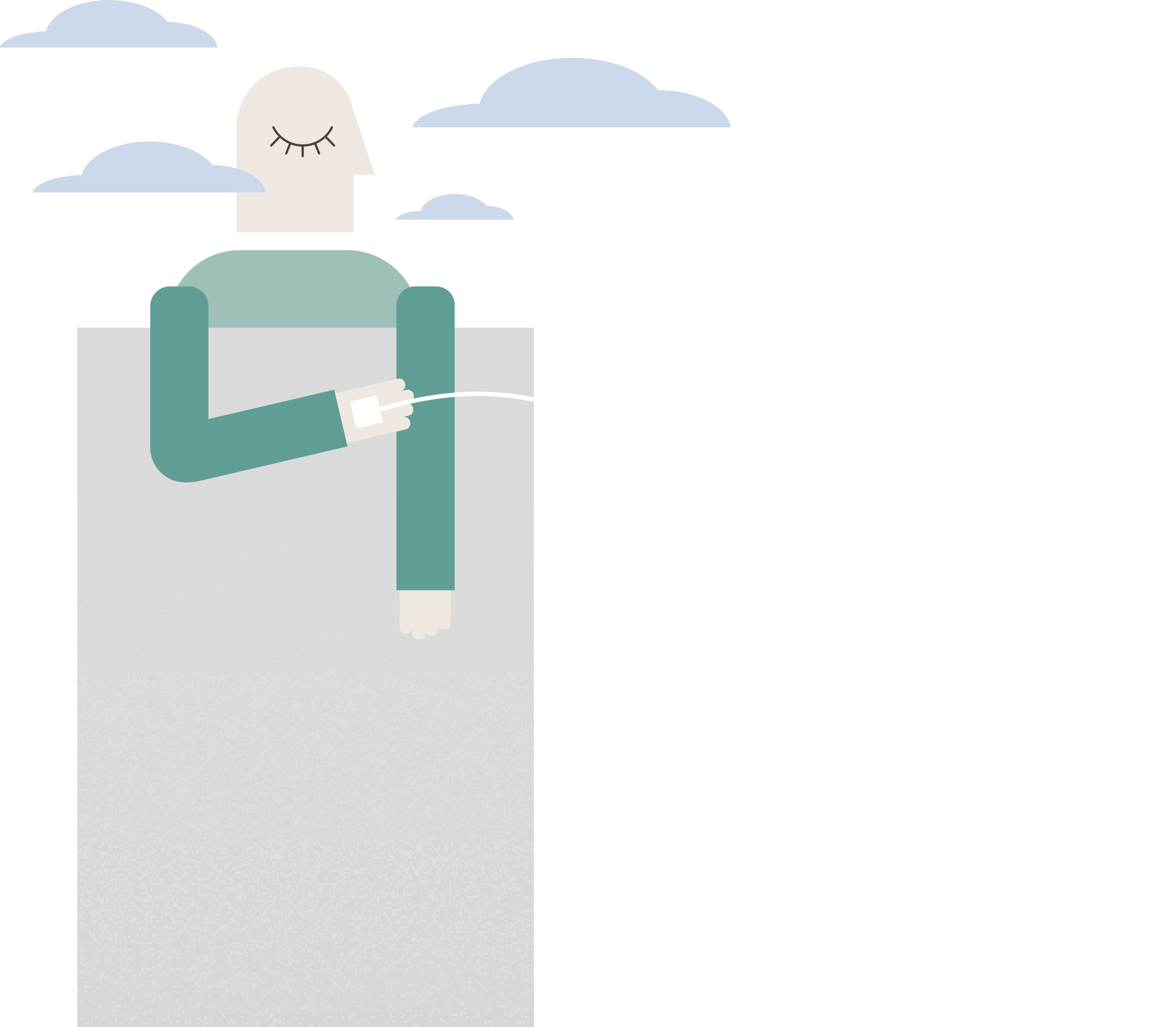 Voorwaarde
Levensverwachting hoeft niet korter dan 2 weken te zijn
Sedatie met als doel de symptomen tijdelijk te bestrijden in de verwachting dat de symptomen daarna niet meer ondraaglijk zijn voor de patiënt
Indicatie 
Tijdelijk refractair symptoom dat tot ondraaglijk lijden leidt
Itt tot continue sedatie: daar wordt de sedatie tot overlijden doorgezet
Ook hier geldt dat de sedatie proportioneel moet zijn (niet per sé diepe bewustzijnsdaling)
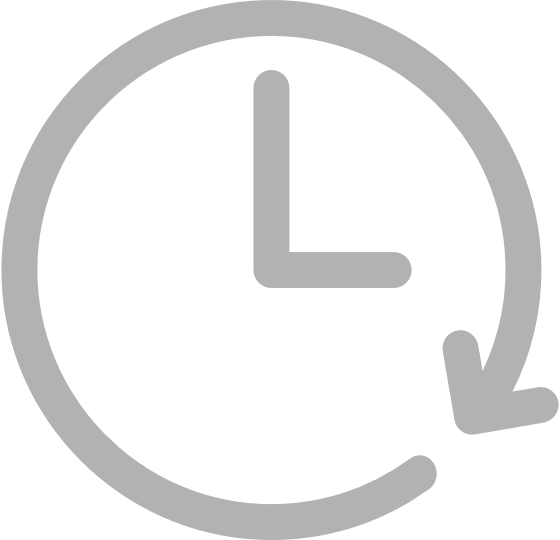 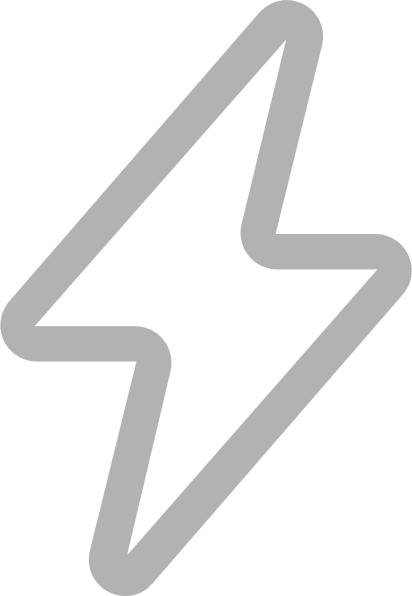 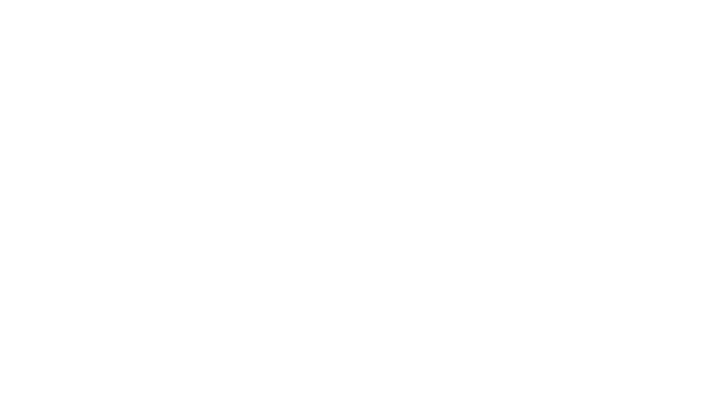 Intermitterende sedatie
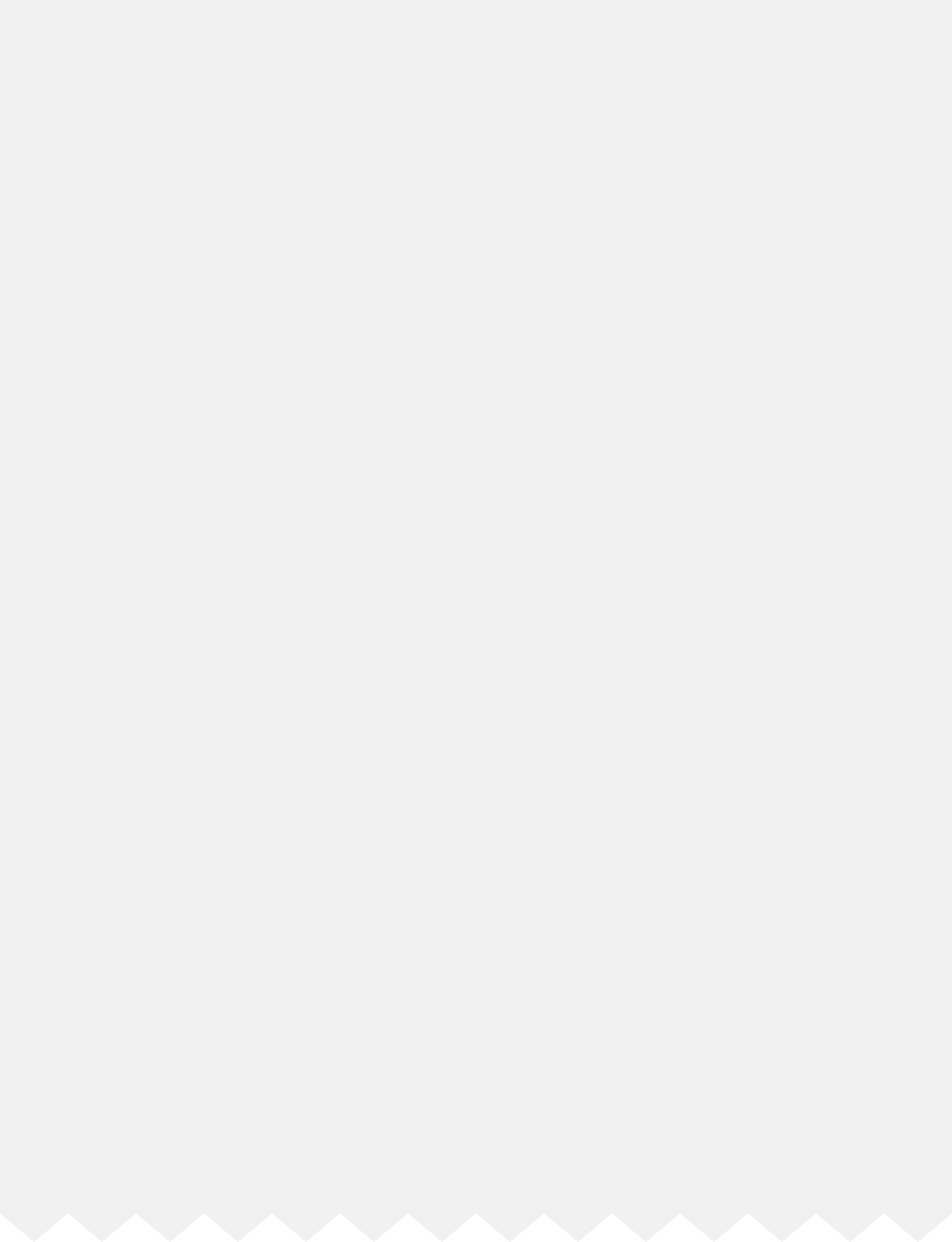 Eigen praktijk: 
Patiënte met geïnfecteerde intrathecale catheter, ernstige hoofdpijn gesedeerd tot verwacht effect antibiotica en pijnstilling  

Jonge man met vermoeden "paradoxale" reactie op midazolam
Bij ernstig delier tot anti psychotica zijn ingewerkt
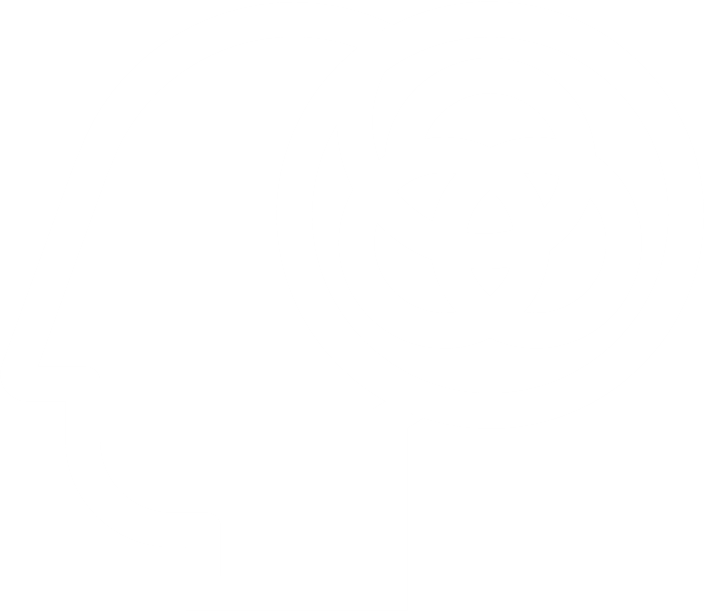 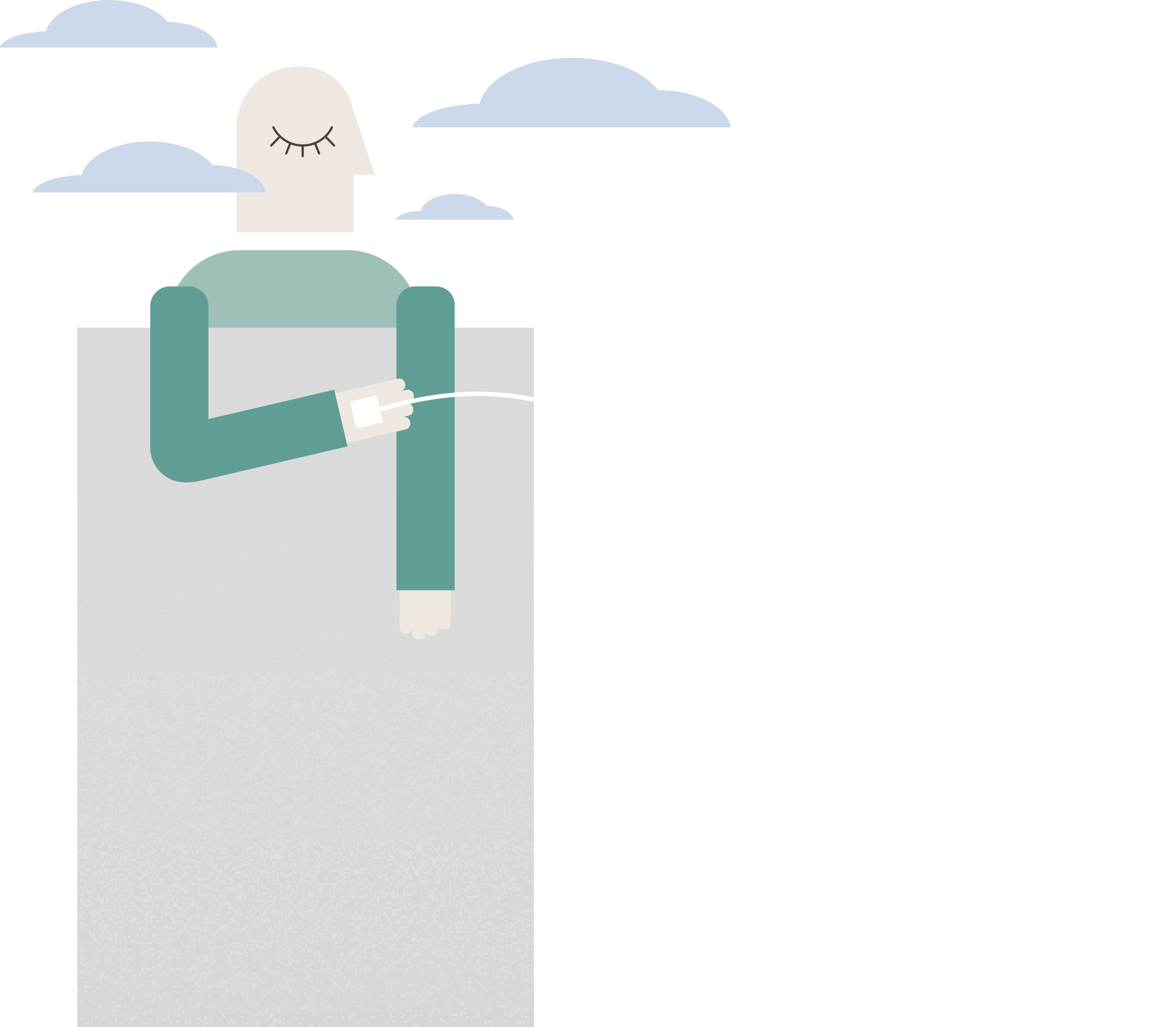 Nachtelijke sedatie
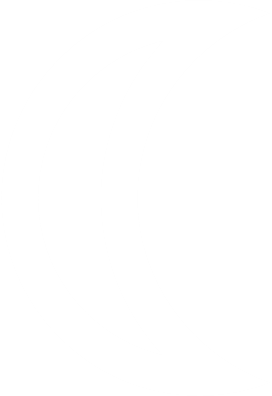 Proefsedatie
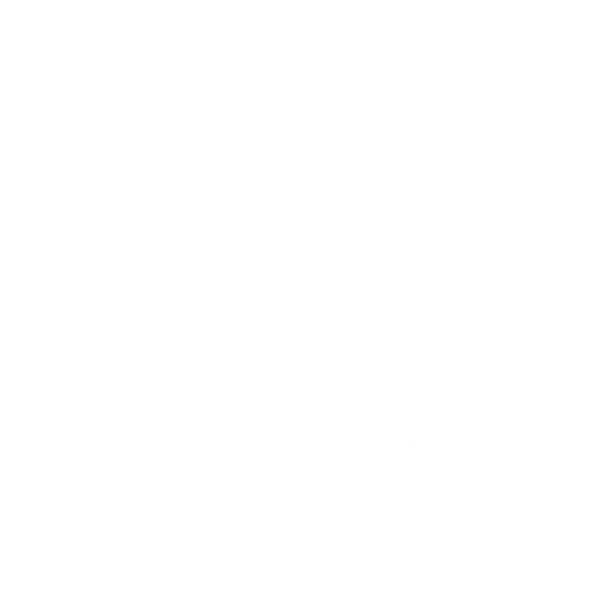 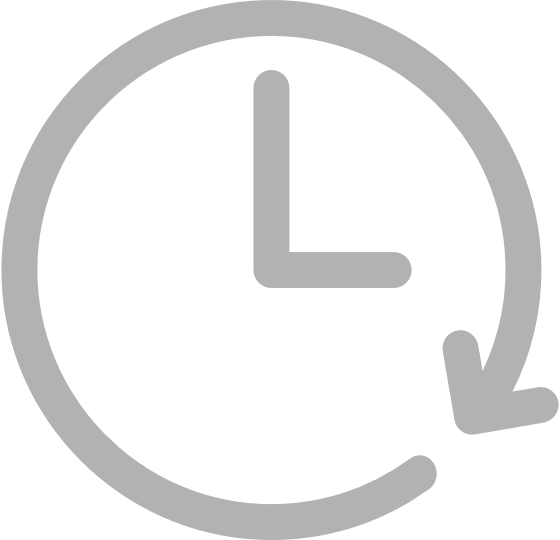 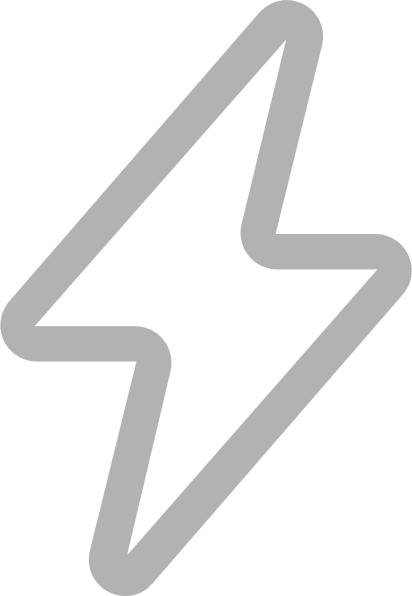 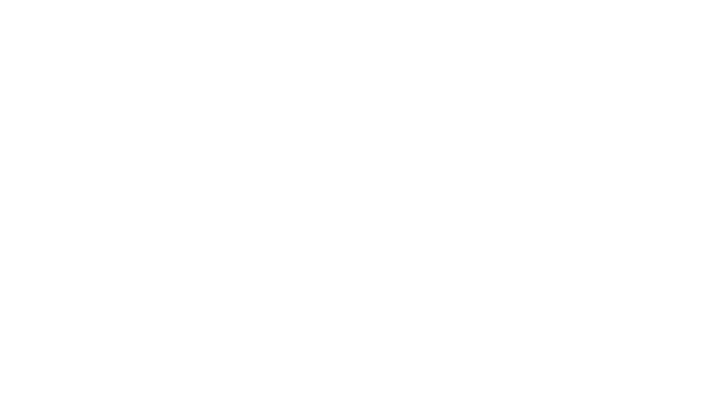 Acute sedatie
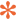 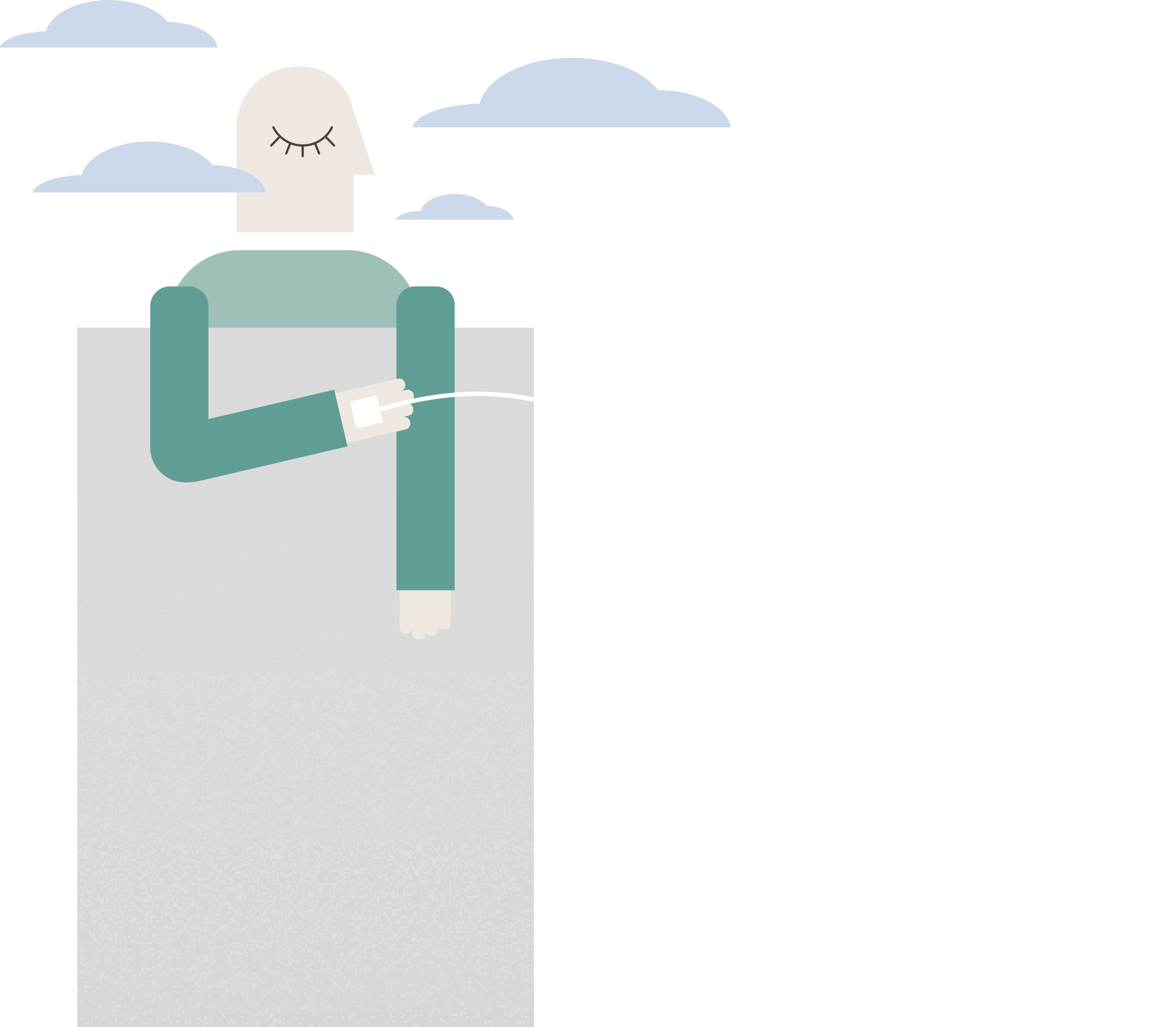 Voorwaarde
Dreigende verstikking
Heftige bloeding
Cerebrale inklemming met tetanie en/of strekkrampen
Acuut longoedeem, hartinfarct, aneurysma, massale longembolieën, spanningspneu
Acute levensbedreigende situatie bij een patiënt in de palliatieve of stervensfase die niet anders behandeld kan worden, tot ondraaglijk lijden leidt én binnen enkele minuten tot hooguit enkele uren tot overlijden leidt
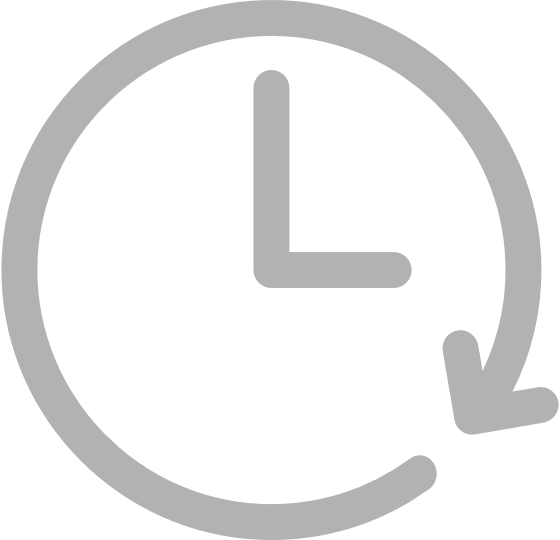 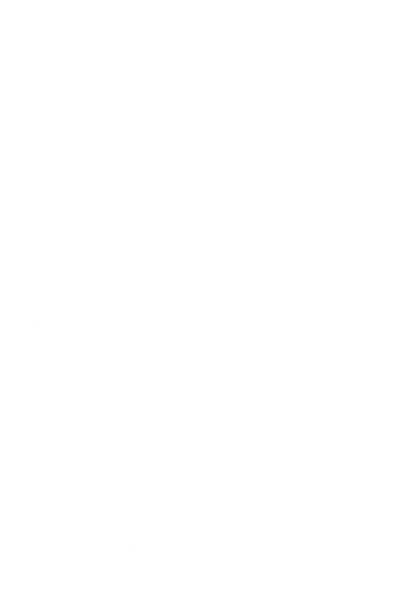 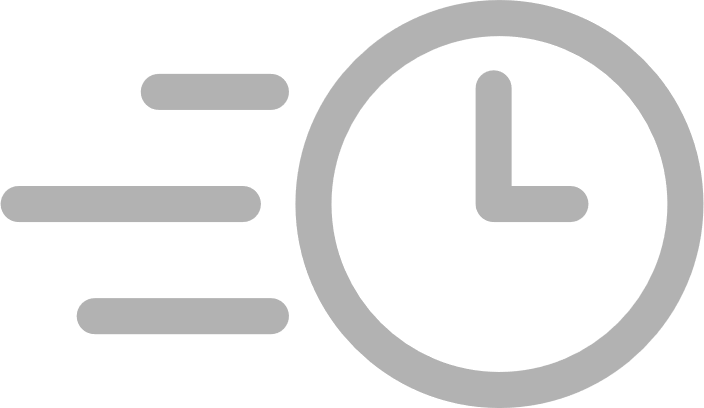 → Maak een pro-actief plan
Acute sedatie
Agenda
1
Achtergrond
4
Ervaring naasten
1.1
Cijfers
1.2
Definities
2
Vormen & uitvoering
5
Kernpunten
2.1
Continu
2.2
Intermitterend
2.3
Acuut
3
Cases
Mevrouw B
80 jaar
VG: gemetastaseerd mammacarcinoom, progressie,         geen anti kanker behandeling       
Actueel: pneumonie met respiratoire insufficiëntieovv pte geen behandeling met antibiotica
Decursus:verdere achteruitgang, delirant
Beleid:start  sedatie volgens protocol
Wat vinden jullie van de statusvoering? 
Welke informatie heb je nog nodig?
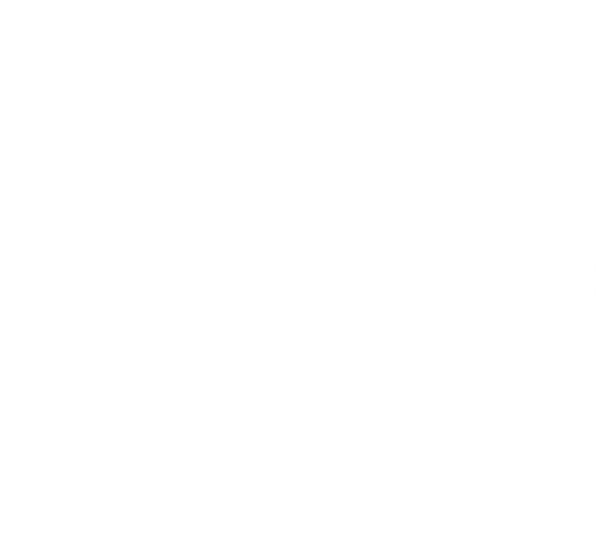 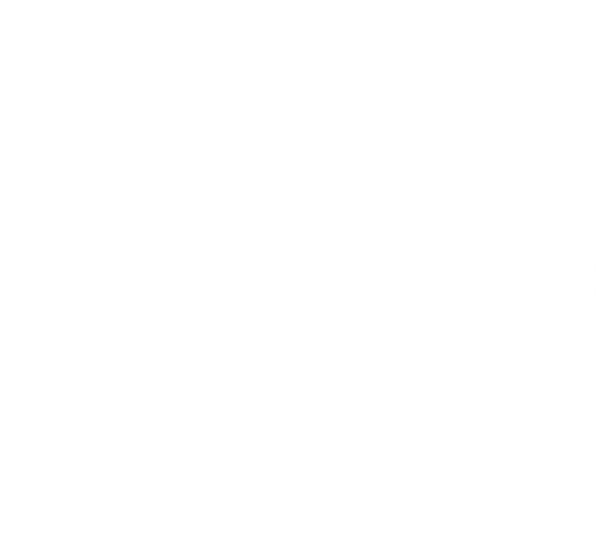 Dossiervoering
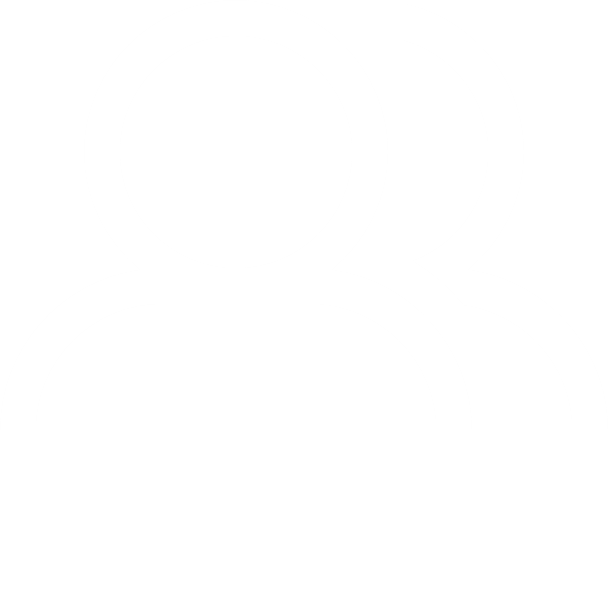 Levensverwachting en gezondheidstoestand
Indicatie voor palliatieve sedatie: benoemen refractair symptoom of syndroom
Waarom is het refractair maw: wat is er al geprobeerd?
Mening patiënt en/of naasten
Evt uitkomst consultatie
De middelen en aanvullend beleid (pro-actief: als dit, dan dat)
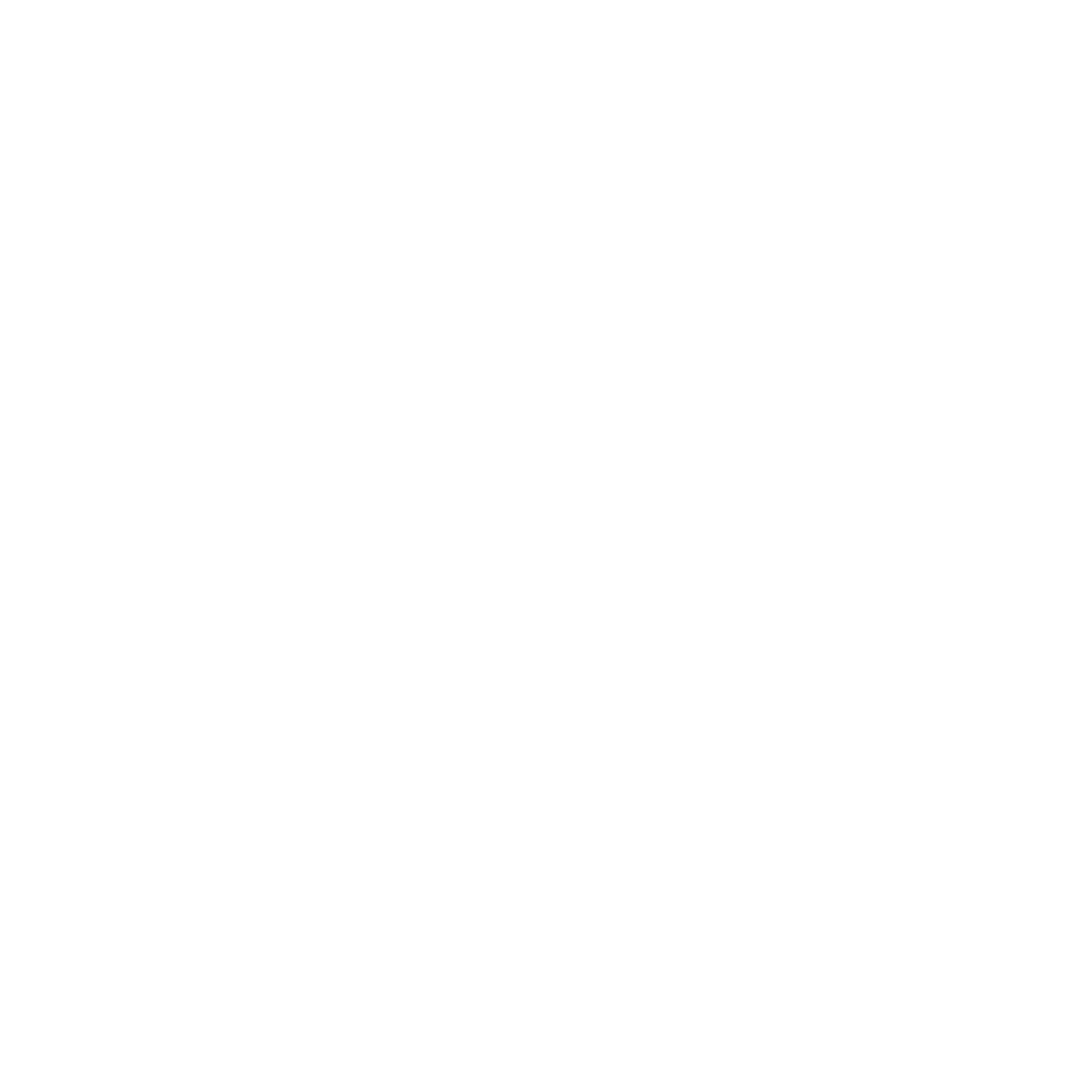 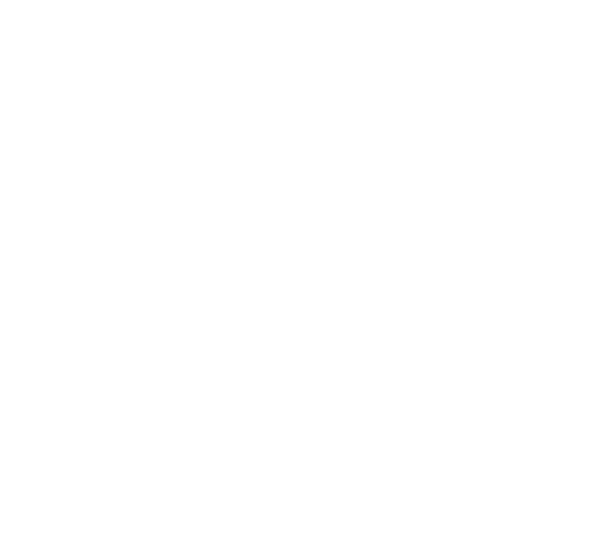 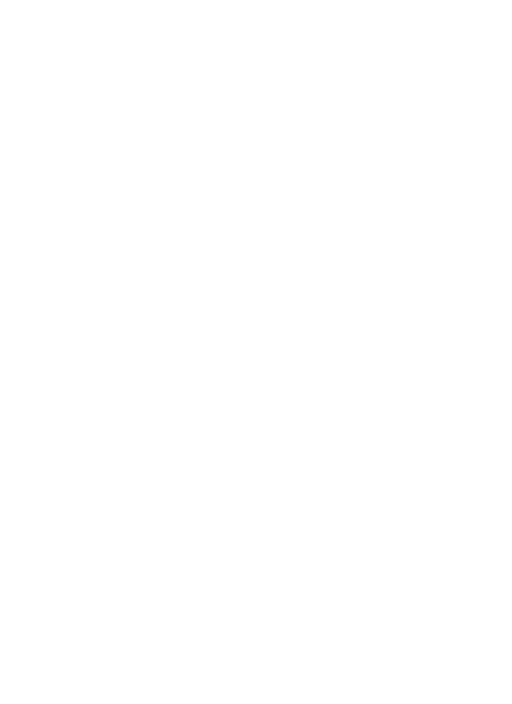 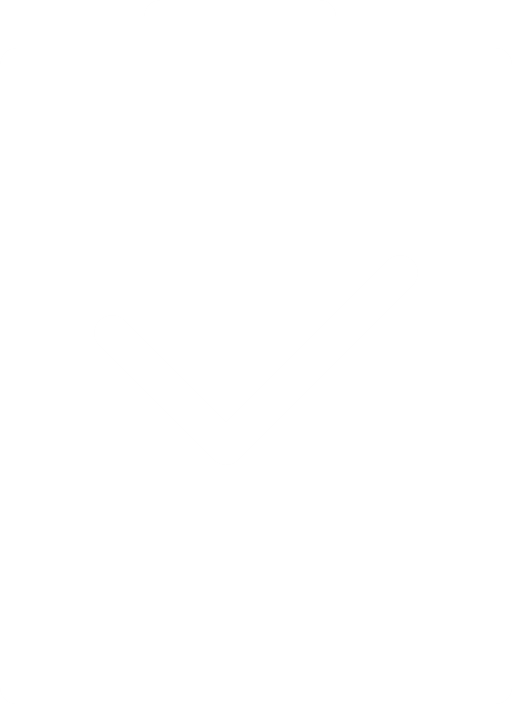 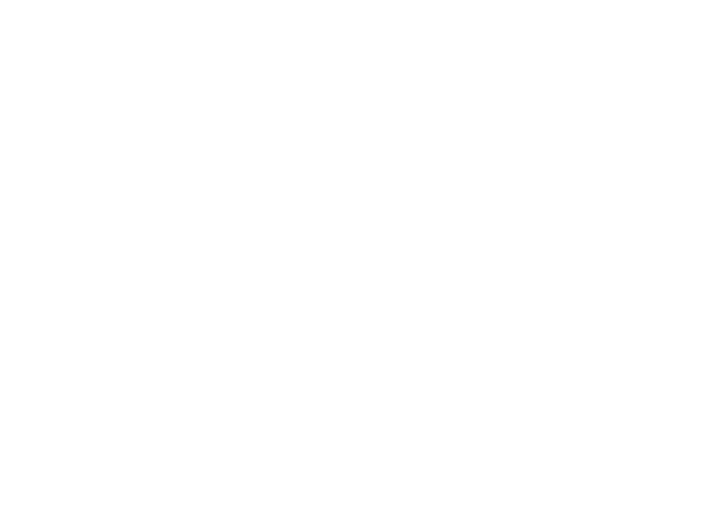 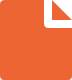 Casus 1
Man van 67 met gemetastaseerd pancreascarcinoom
Hij heeft heel veel pijn door de kanker
Er is al heel veel pijnmedicatie geprobeerd, inclusief een coeliacusblokkade, maar niets werkt
Hij wil niet meer verder en vraagt om "het slaapinfuus"
Wat denk je en wat ga je doen?
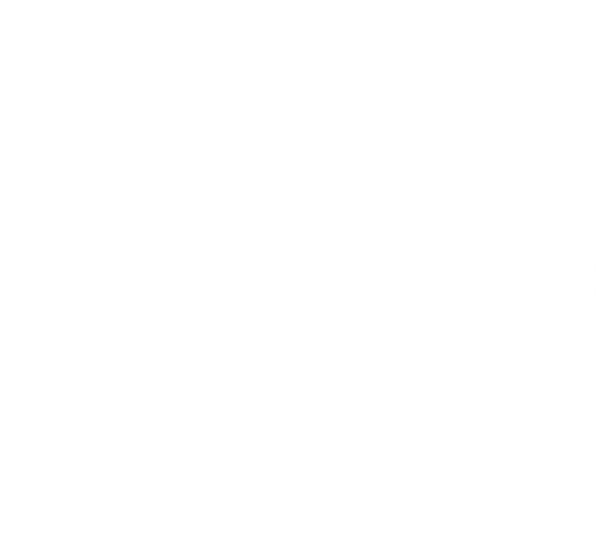 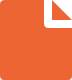 Casus 1
Wat bedoelt hij nu eigenlijk met “dat slaapinfuus”
Vraag 1: voldoe je aan de voorwaarde? (verwacht overlijden binnen  2 weken?)
Vraag 2: is er een indicatie? (refractair symptoom?)
Vraag 3: hoe start je op? en hoe verder?
Vraag 4: waar verwacht je mogelijkerwijs tegen aan te lopen?
Vraag 5: waarom ga je wel of niet akkoord met de opdracht van de collega: “palliatieve sedatie volgens  protocol”?
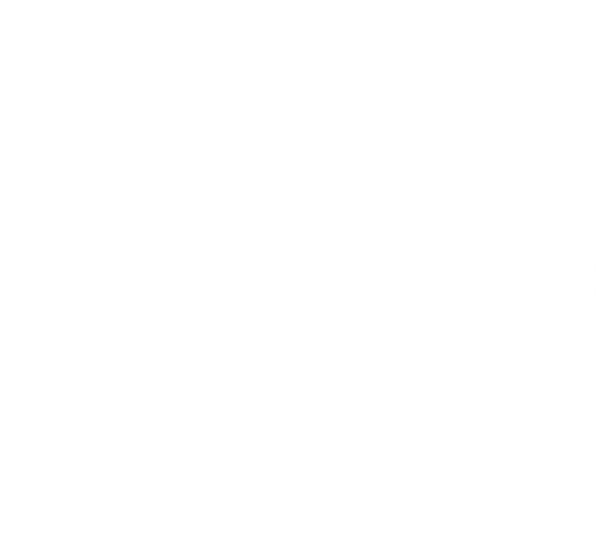 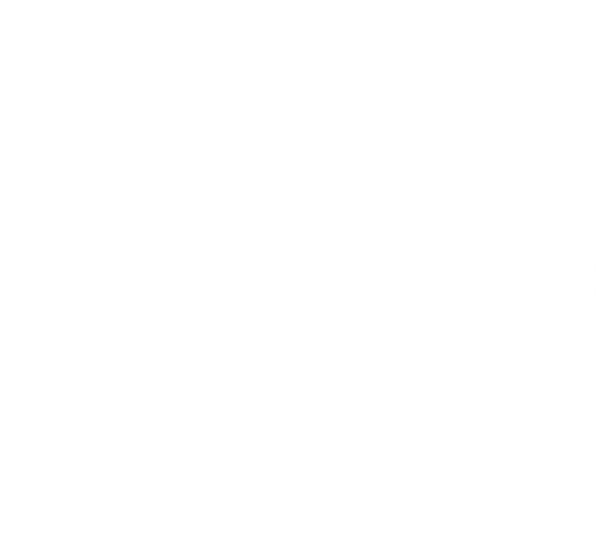 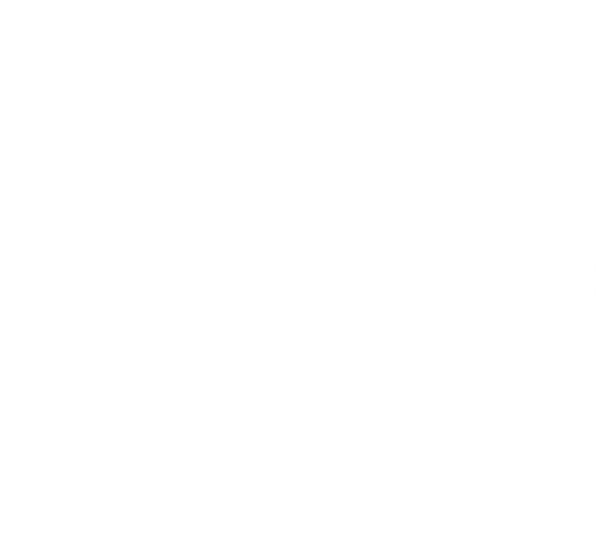 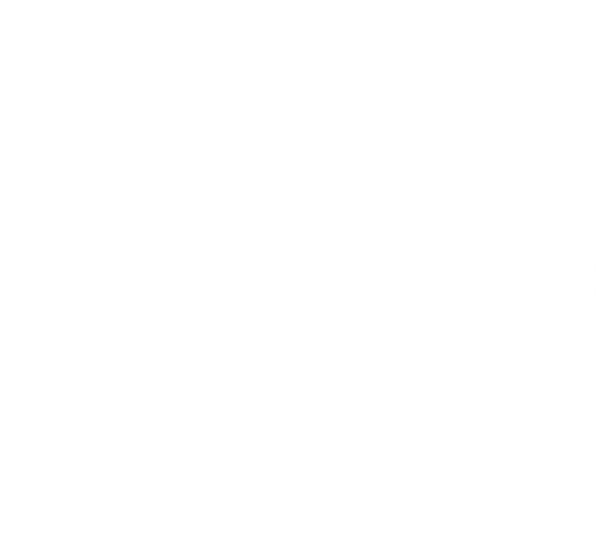 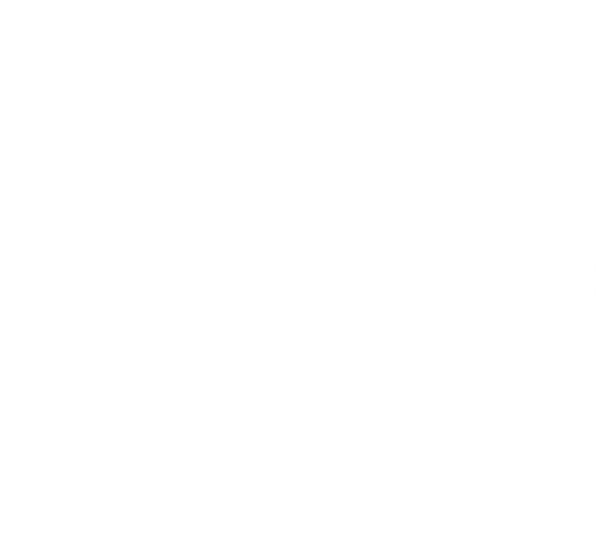 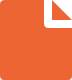 Casus 1Uitvoering
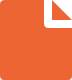 Casus 2
Vrouw van 73 jaar met een urosepsis, heel erg delirant en erg anstig, ook kortademig
Verder blanco voorgeschiedenis
Artsen kunnen niet inschatten of ze gaat overlijden of “de bocht nog gaat nemen”
Ze denken dat laatste
Familie vindt dat patiënte enorm lijdt, vooral 's nachts:
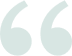 Een dier krijgt in dit land wel een spuitje in zo'n situatie, waarom onze moeder niet?
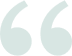 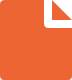 Casus 2
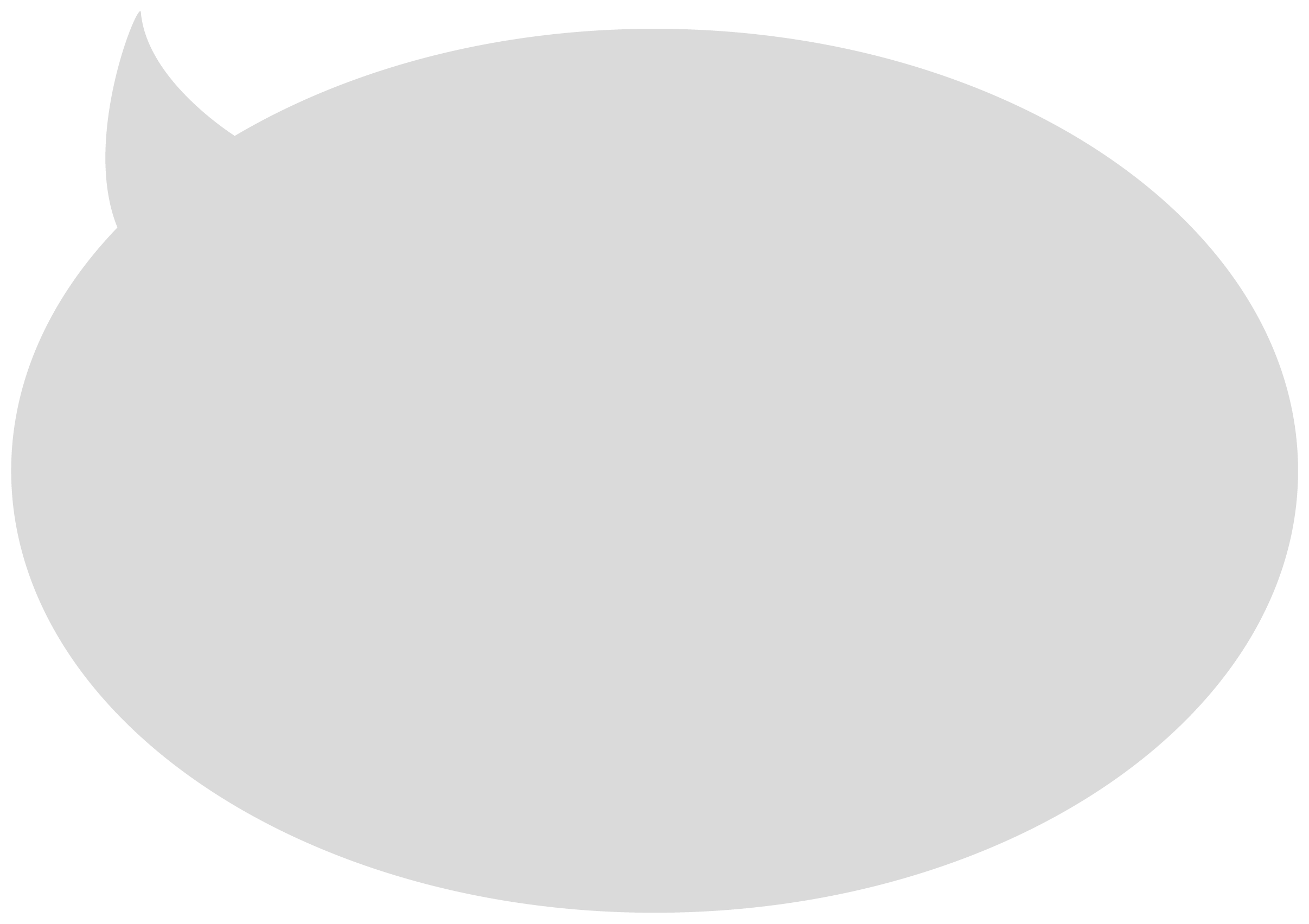 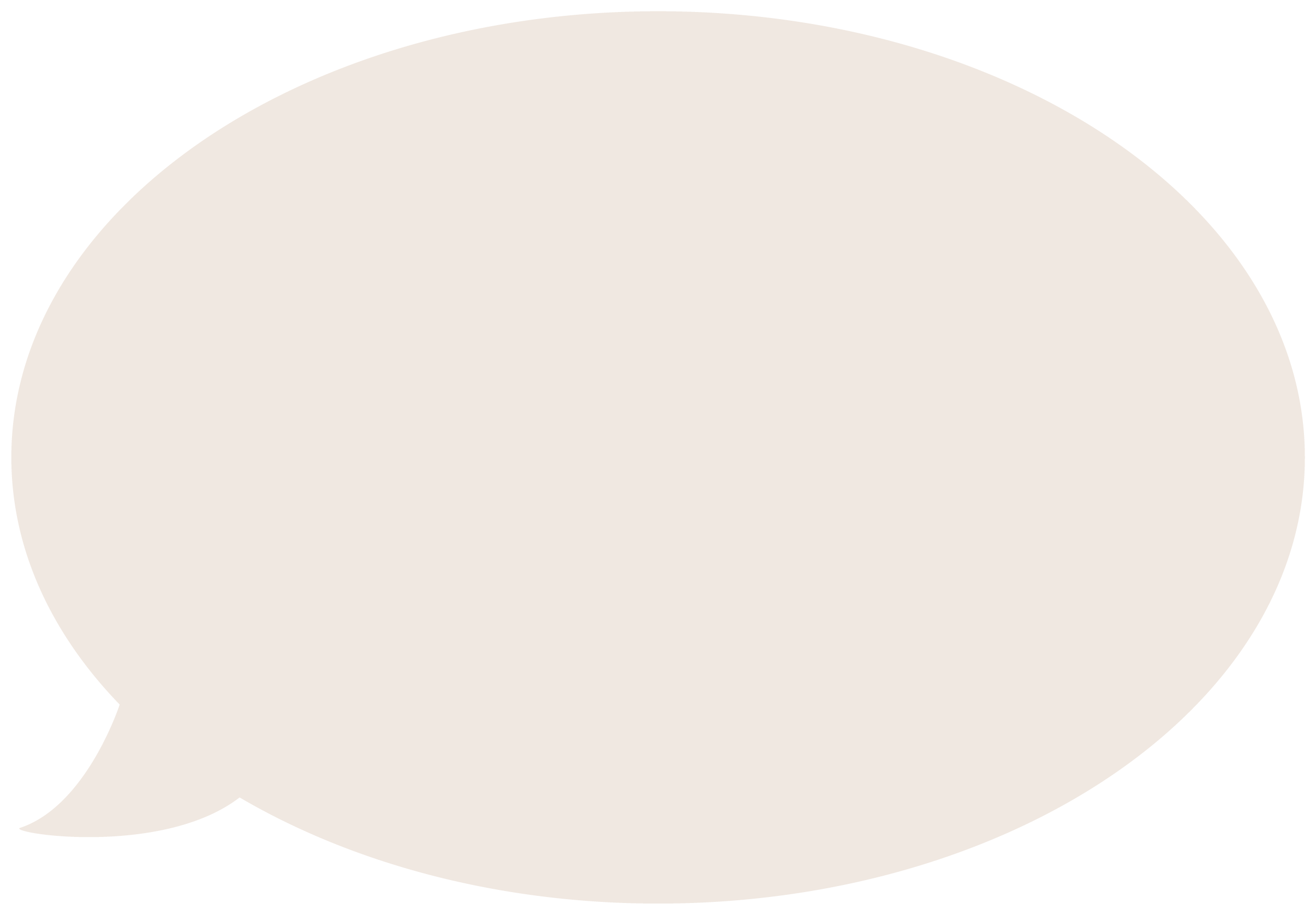 Wat bedoelen ze met “dat moeder lijdt en dat een dier nog beter af is?”
Wat denk je bij deze casus?
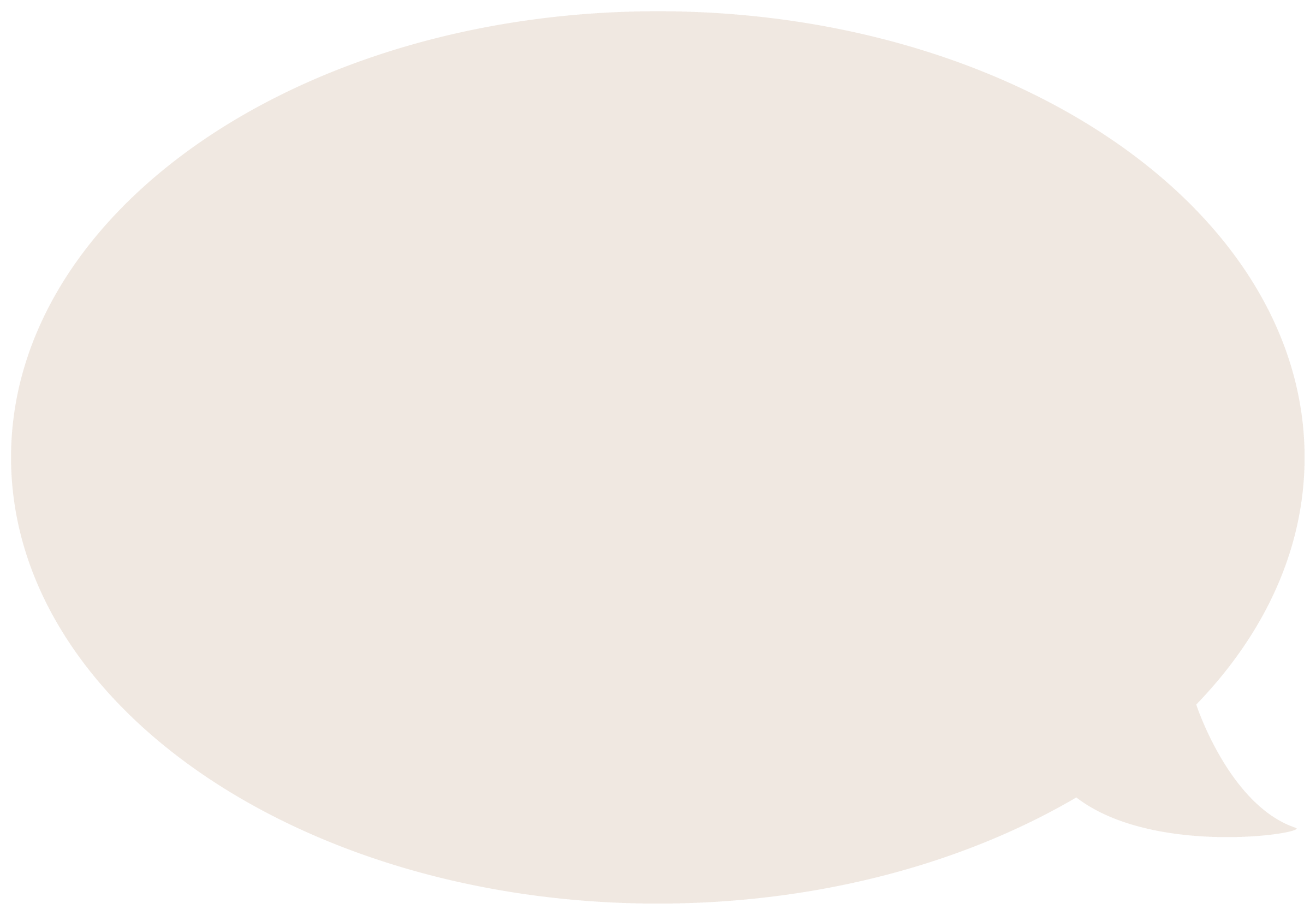 Wat bedoelen ze met “dat spuitje”
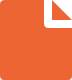 Casus 2
Vraag 1: voldoe je aan de voorwaarde? (verwacht overlijden binnen 2 weken?)
Vraag 1a: geldt deze voorwaarde voor alle vormen van sedatie?
Vraag 2: is er een indicatie? (refractair symptoom)
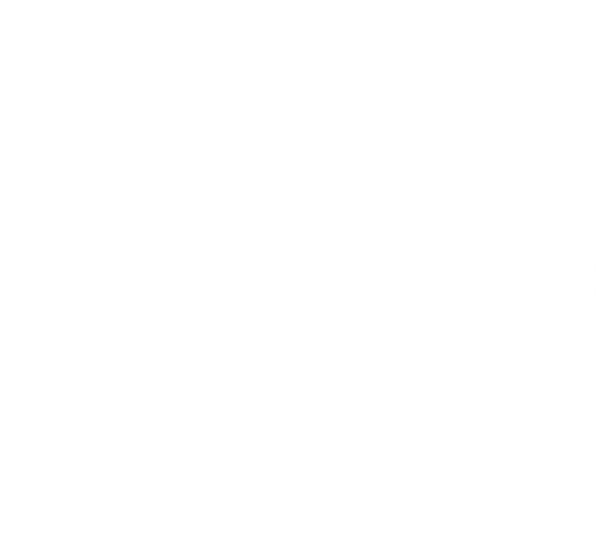 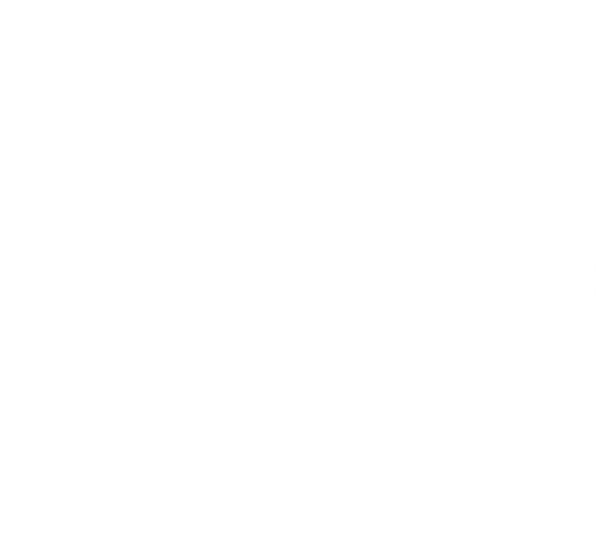 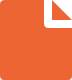 Casus 2Kortdurend & intermitterend
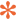 Voorwaarde
Levensverwachting hoeft niet korter dan 2 weken te zijn
Sedatie met als doel de symptomen tijdelijk te bestrijden in de verwachting dat de symptomen daarna niet meer ondraaglijk zijn voor de patiënt
Indicatie 
Tijdelijk refractair symptoom dat tot ondraaglijk lijden leidt
Itt tot continue sedatie: daar wordt de sedatie tot overlijden doorgezet
Ook hier geldt dat de sedatie proportioneel moet zijn (niet per se diepe bewustzijnsdaling)
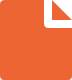 Casus 2Uitvoering
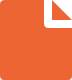 Casus 2Uitvoering
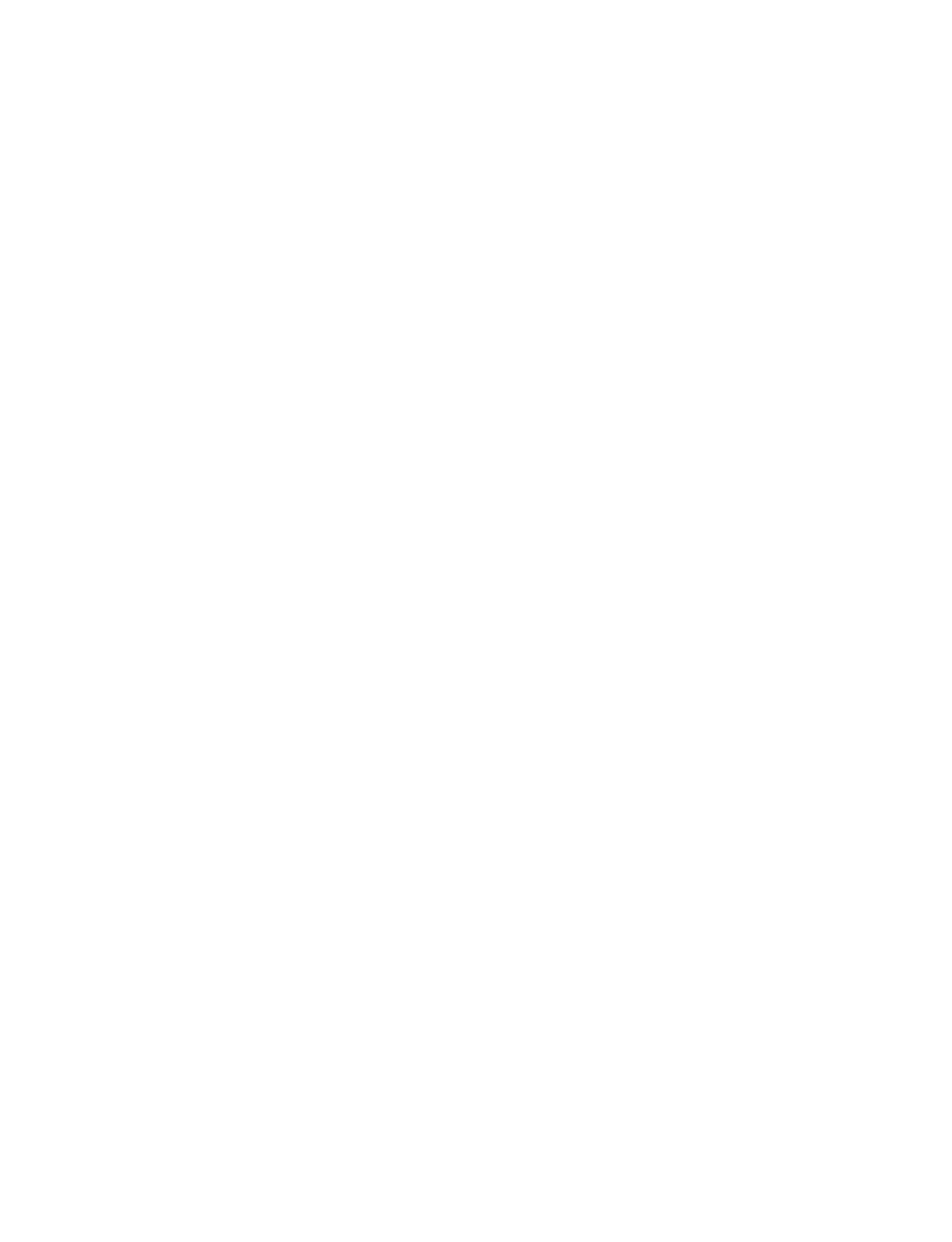 Bv de sedatie wordt alleen 's avonds en 's nachts uitgevoerd
Pomp start om 20h en stopt om 06h
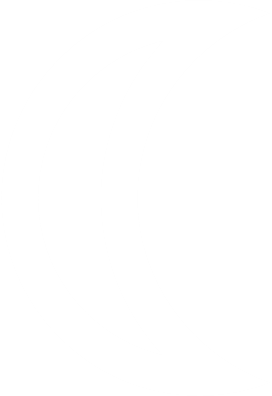 Agenda
1
Achtergrond
4
Ervaring naasten
1.1
Cijfers
1.2
Definities
2
Vormen & uitvoering
5
Kernpunten
2.1
Continu
2.2
Intermitterend
2.3
Acuut
3
Cases
De juiste informatie ontvangen?
Patiëntenfederatie 2019
Ervaring met duur van de sedatie
Patiëntenfederatie 2019
Ervaring naasten
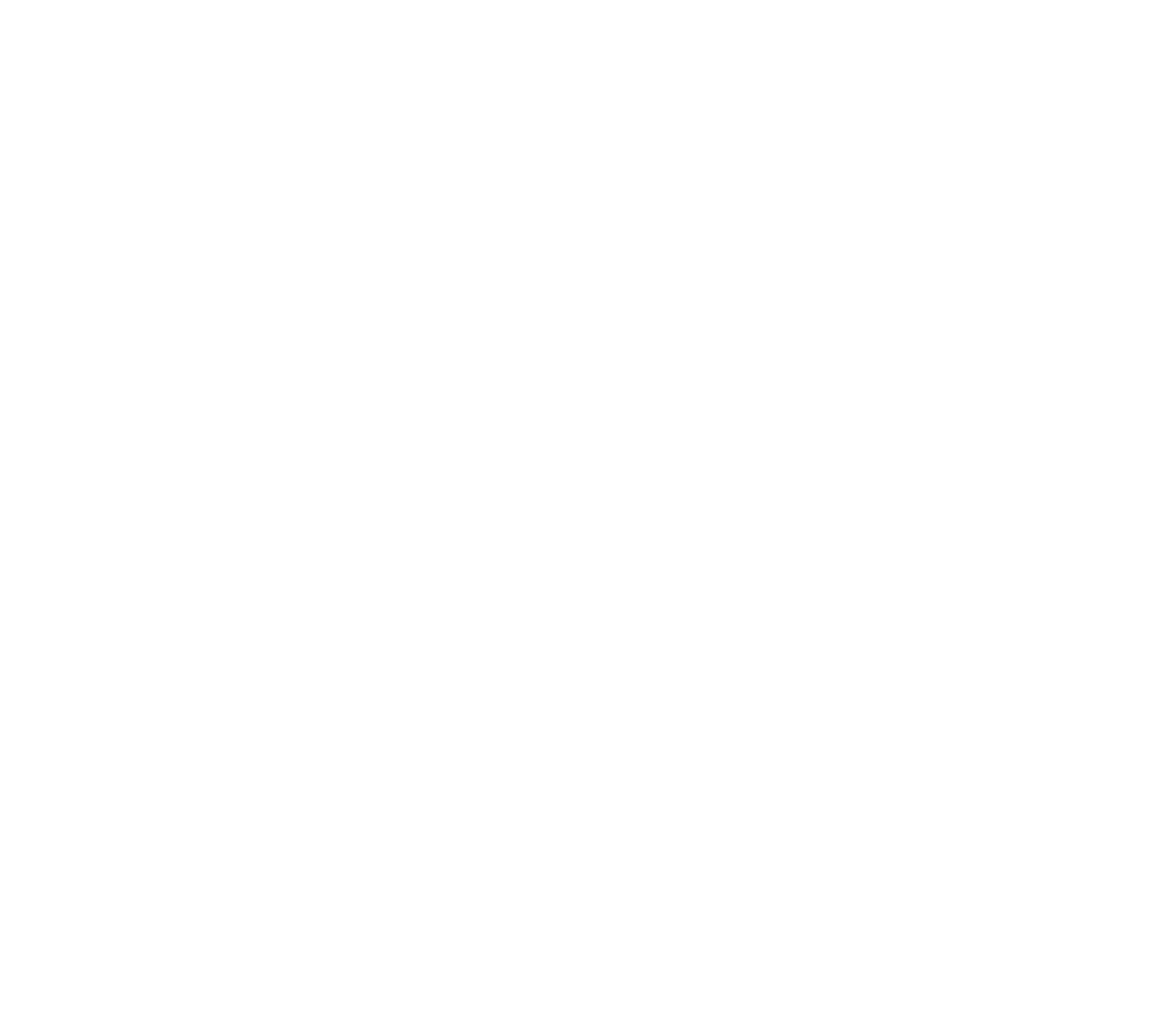 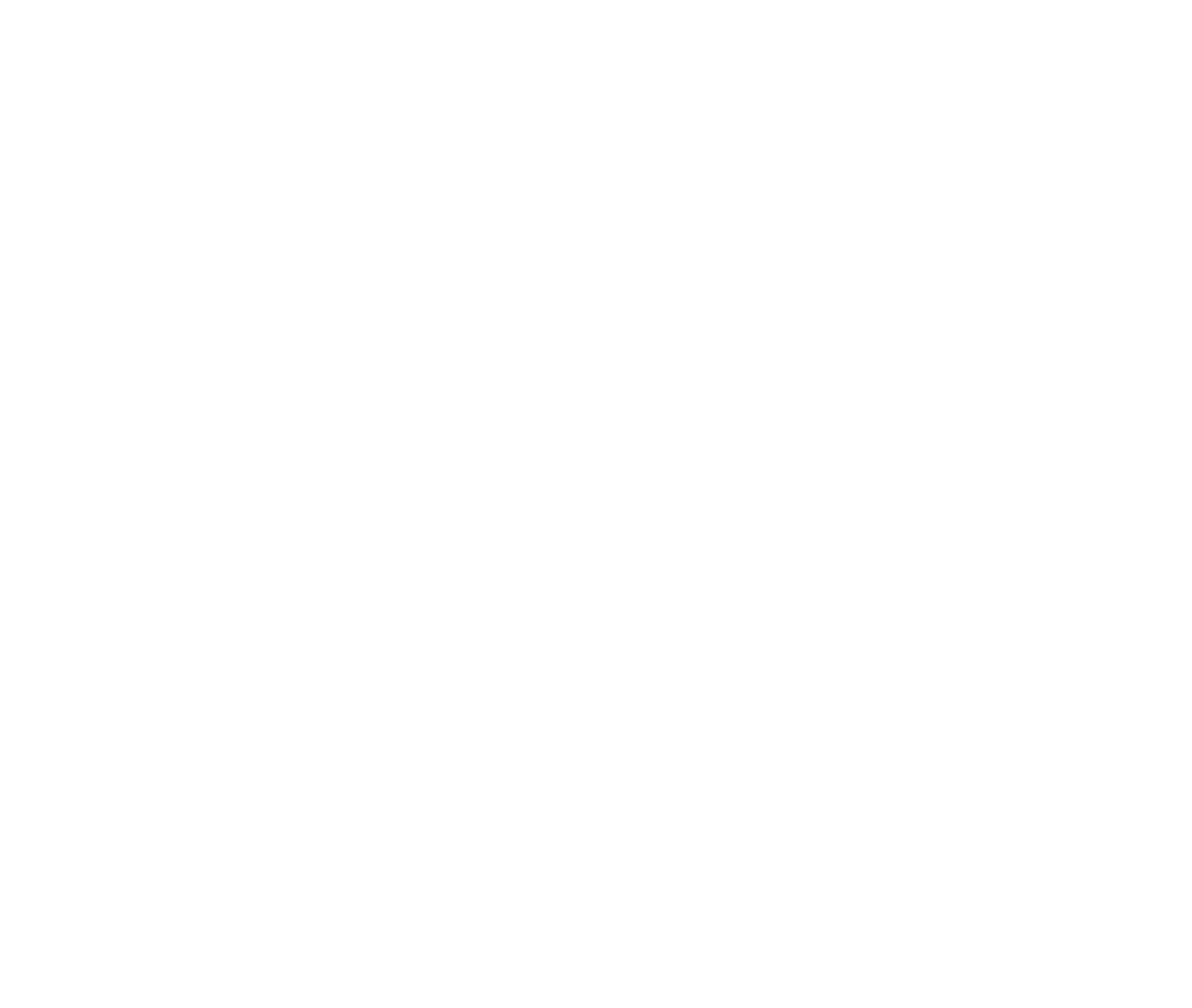 Over het algemeen (erg) tevreden
Meest ontevreden zijn naasten als:
De sedatie langer duurt dan verwacht
Als de patiënt weer wakker wordt (terwijl zij niet wisten dat dat kon)
Slechte (onderlinge) communicatie
Agenda
1
Achtergrond
4
Ervaring naasten
1.1
Cijfers
1.2
Definities
2
Vormen & uitvoering
5
Kernpunten
2.1
Continu
2.2
Intermitterend
2.3
Acuut
3
Cases
Kernpunten concept richtlijn
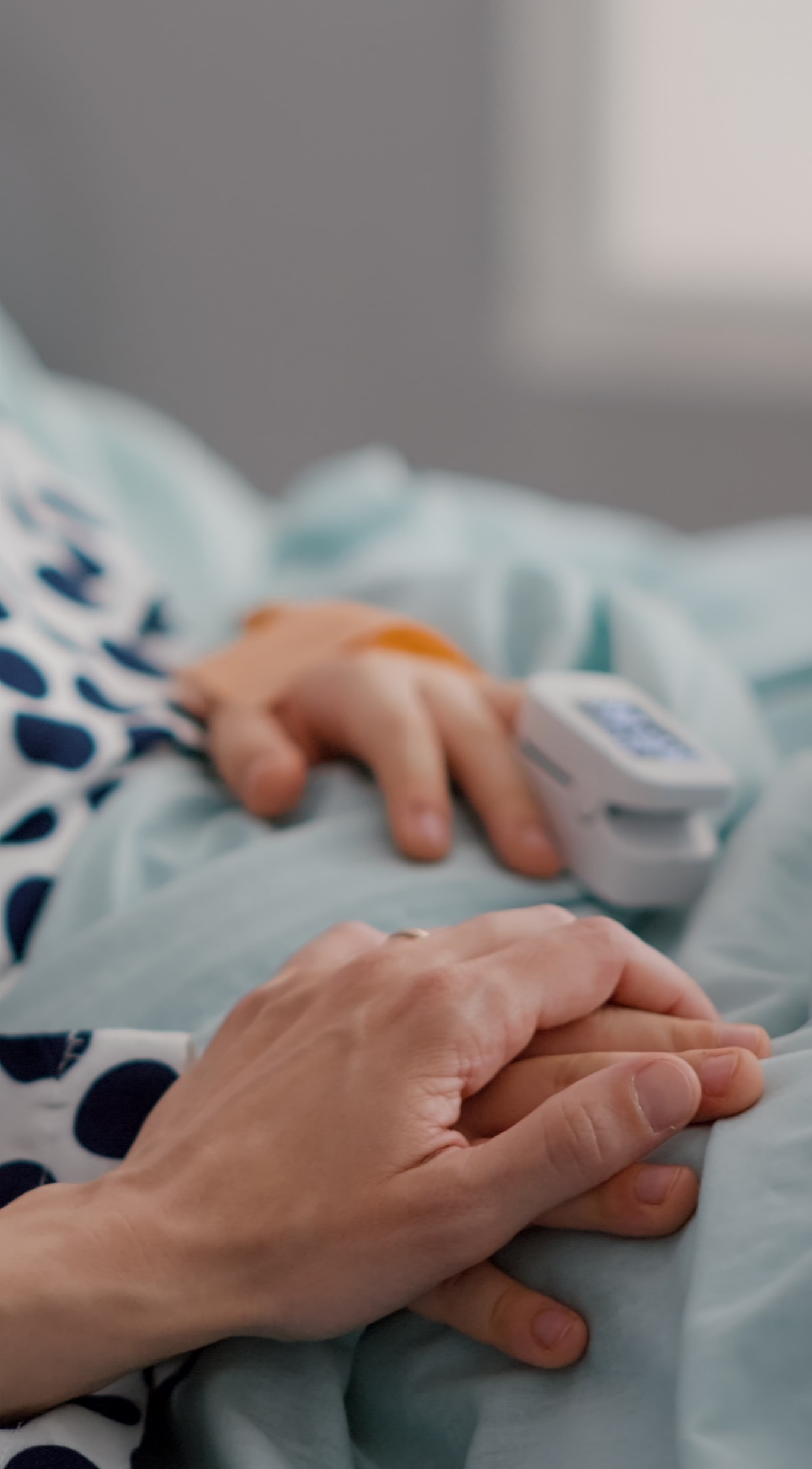 Meer nadruk op proportionaliteit van de sedatie
Meer nadruk op multidisciplinaire besluitvorming
Meer aandacht voor existentiëel lijden
Medicatie schema is aangepastMeer ruimte voor levomepromazine
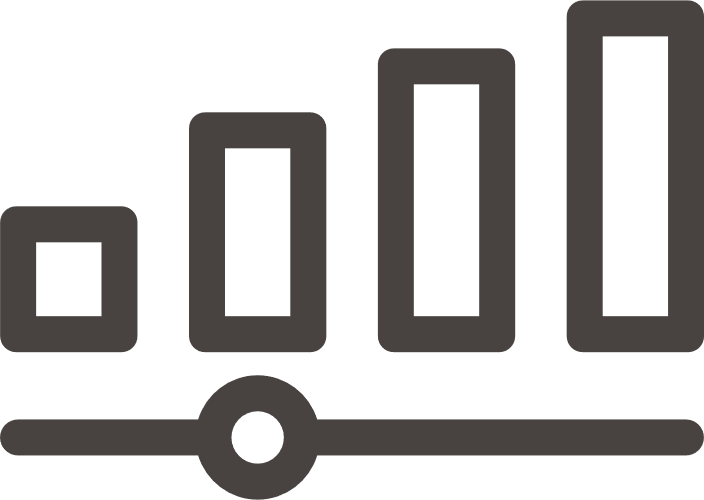 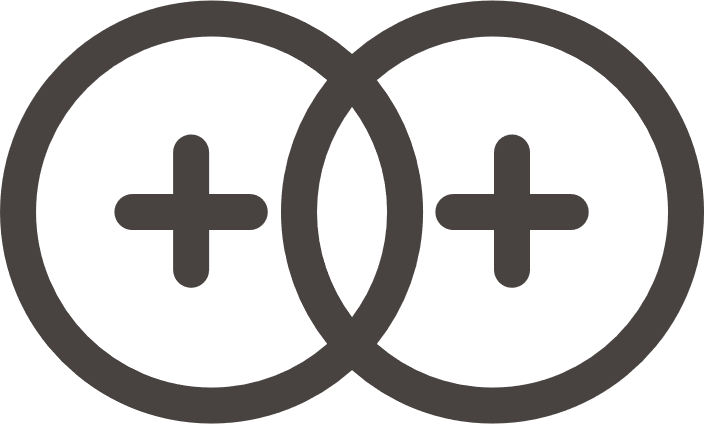 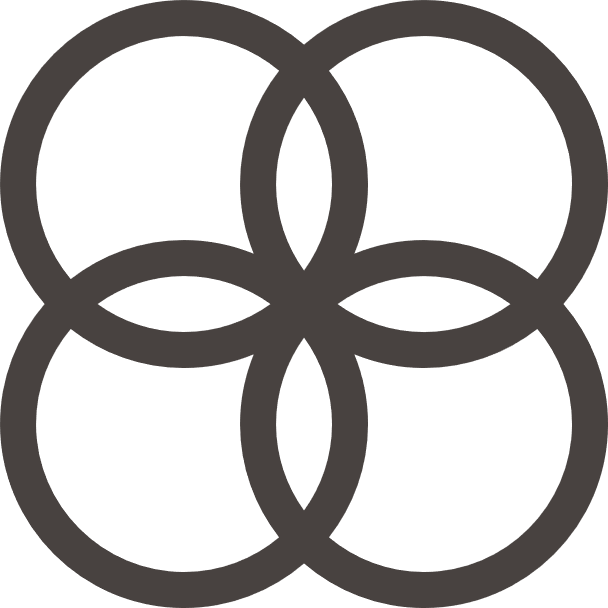 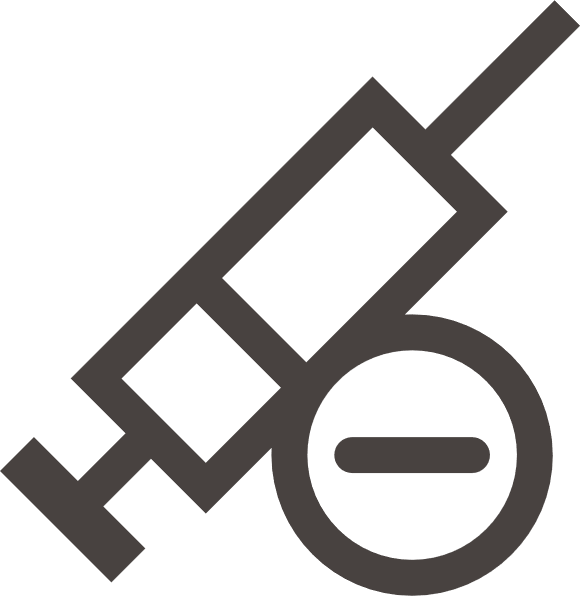 Kernpunten
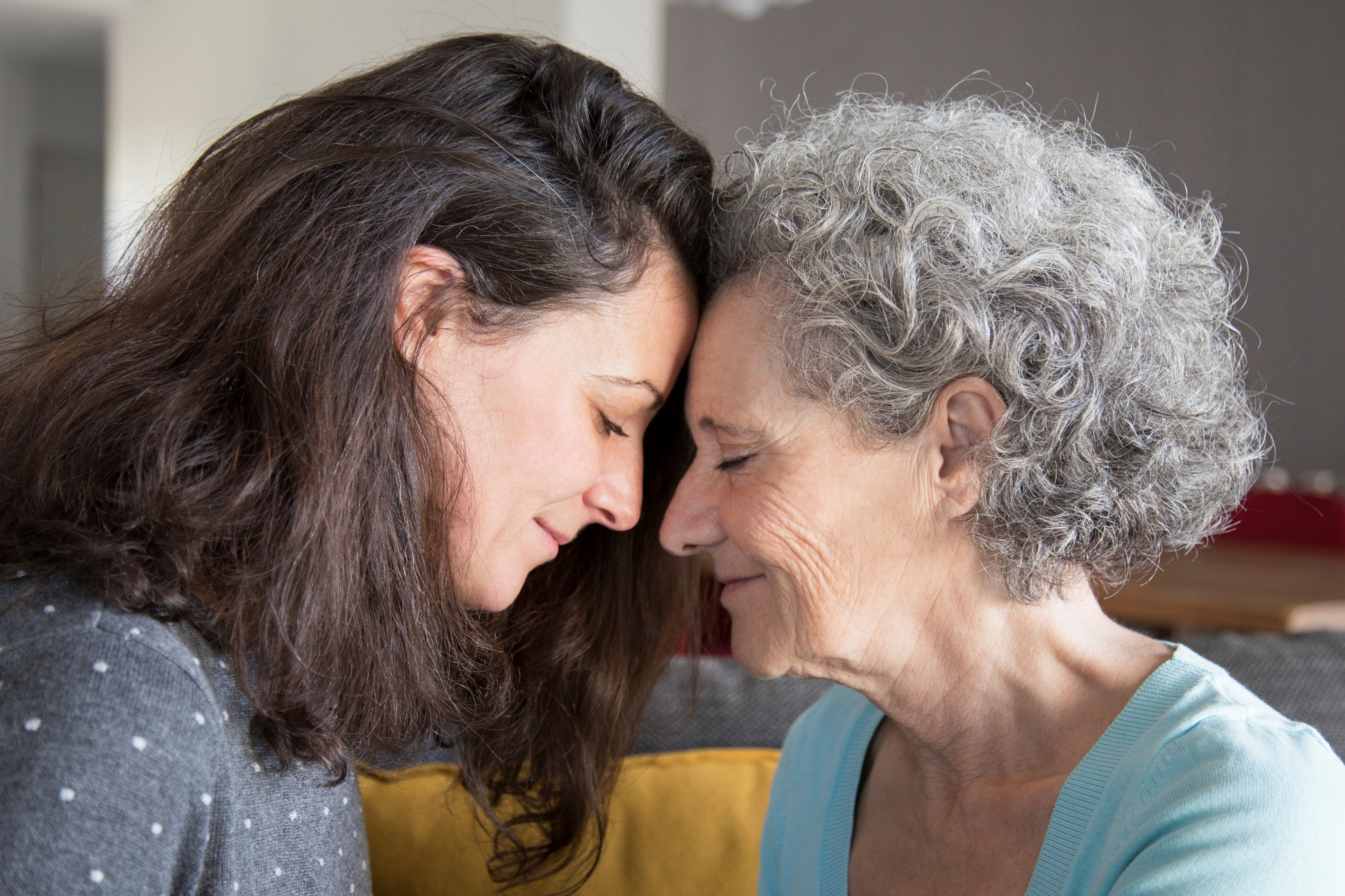 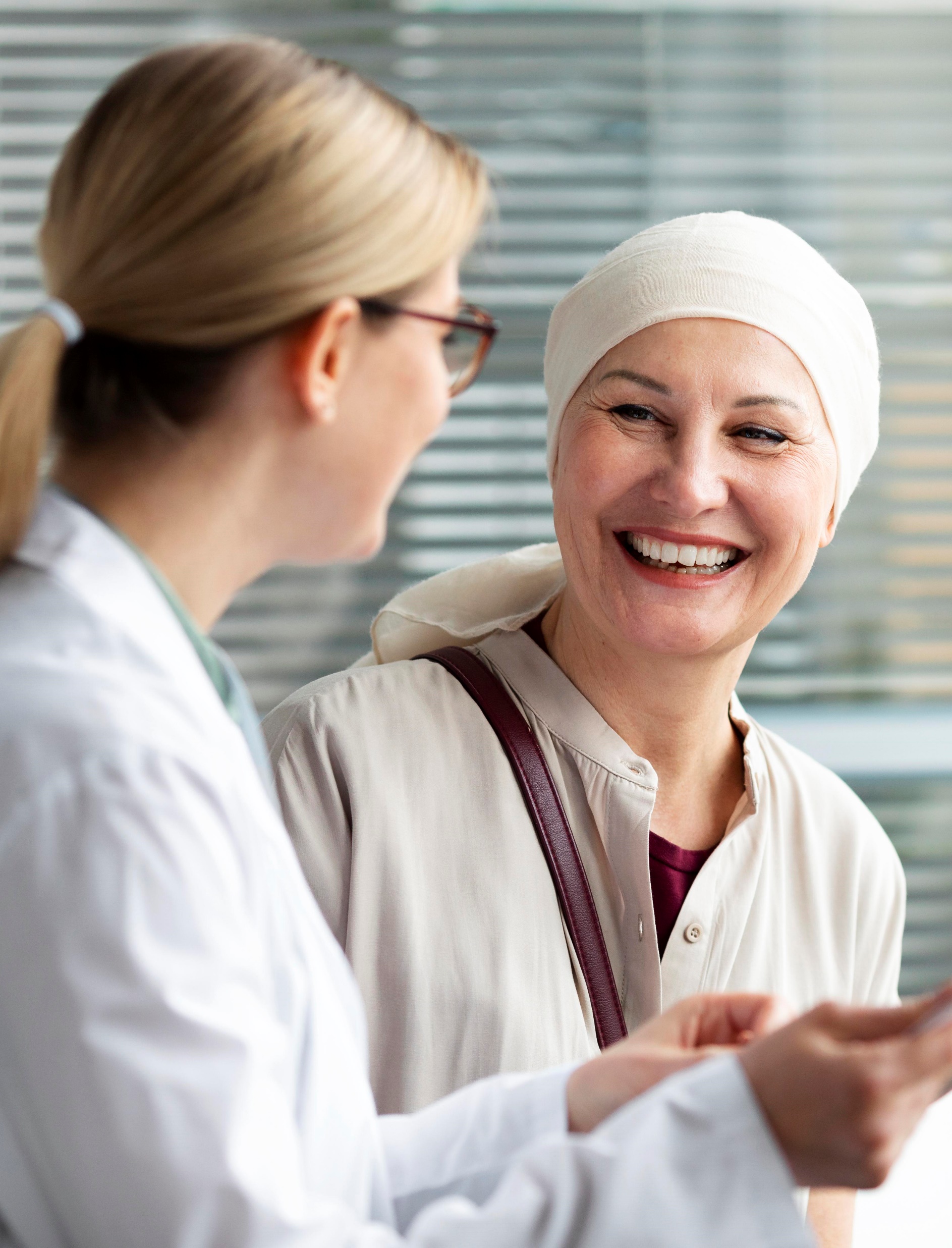 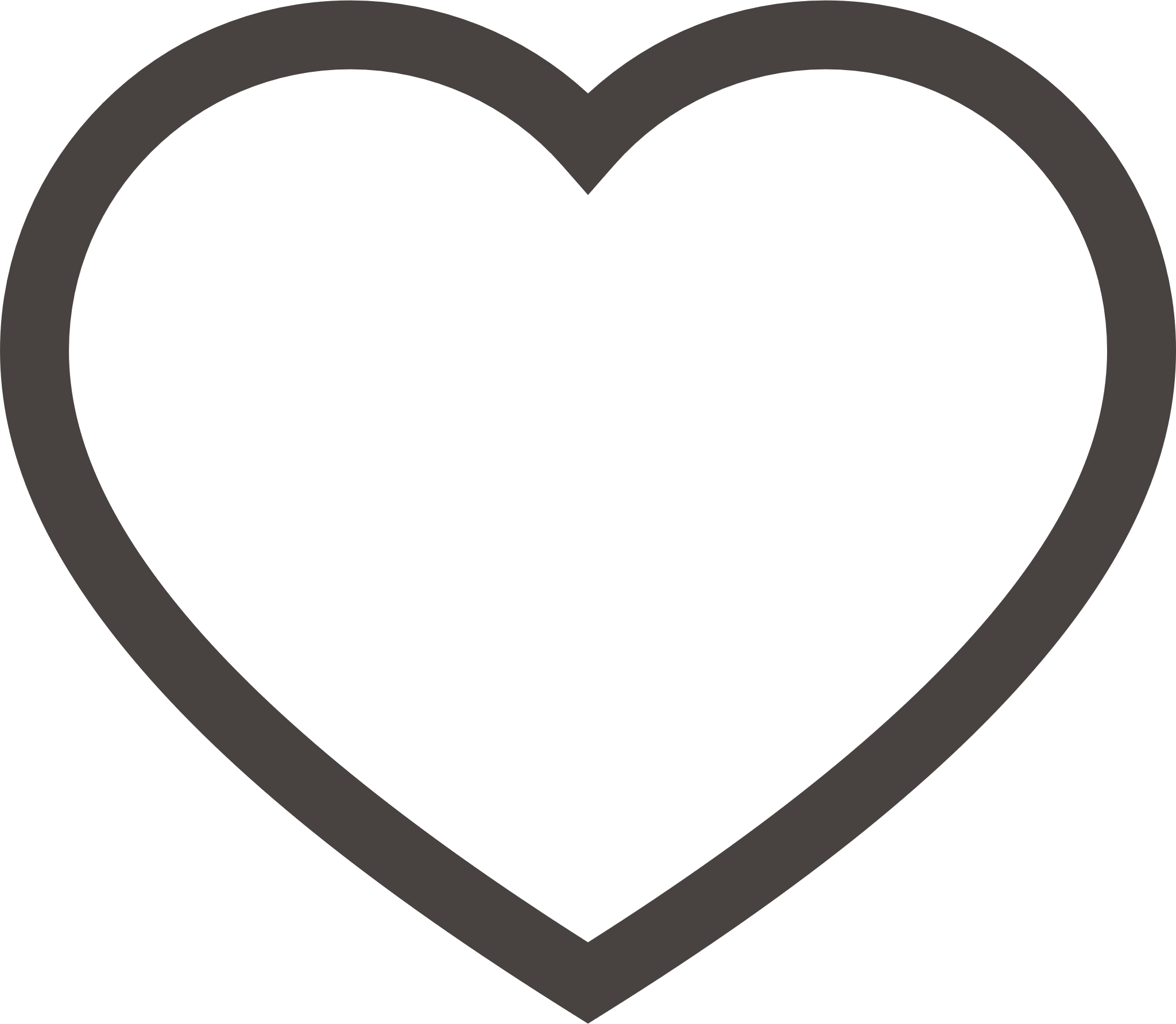 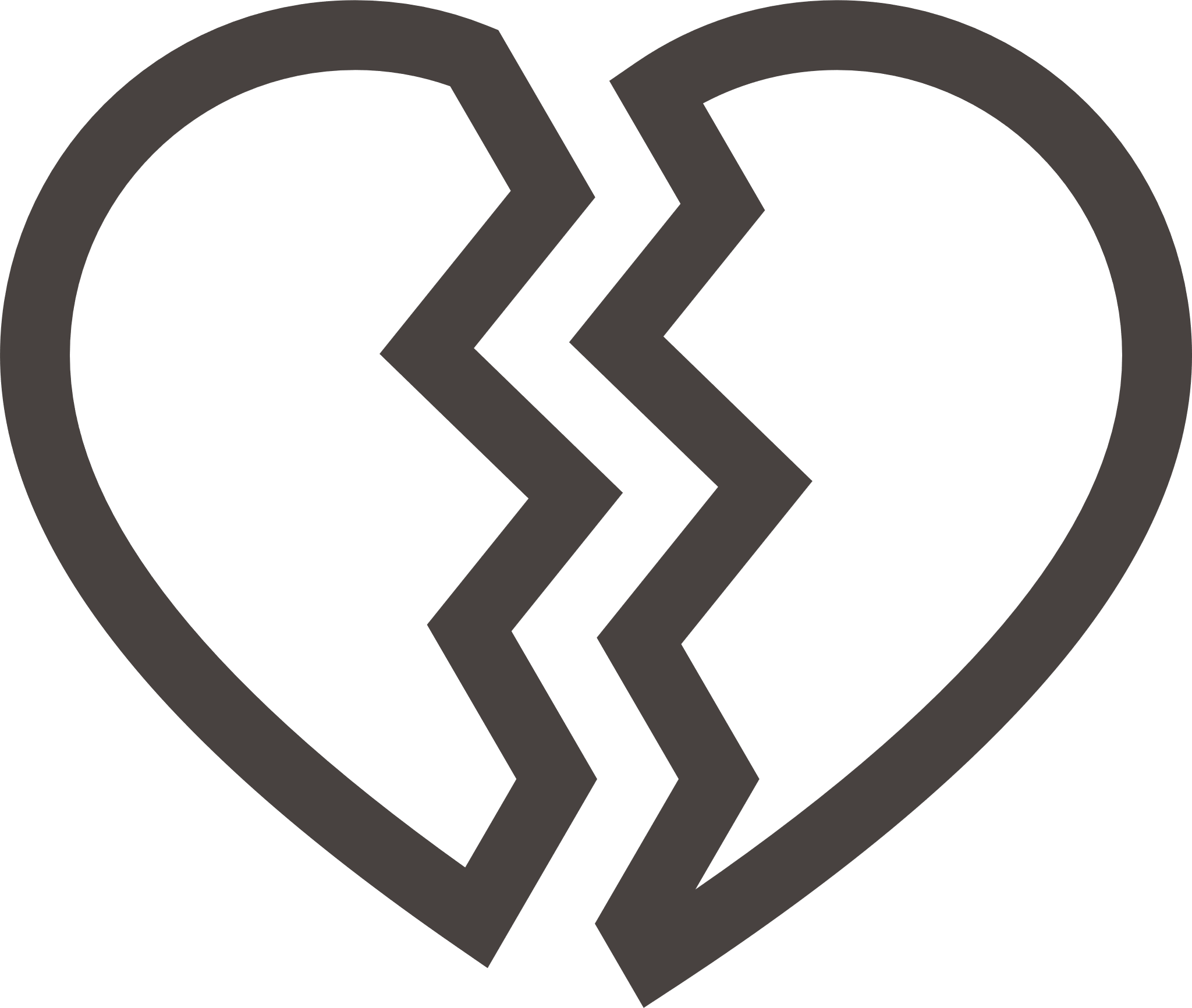 Naasten zijn over het algemeen (erg) tevreden
Als er ontevredenheid is dan vooral omdat:
Sedatie te lang duurt
Patiënt weer wakker werd (en naasten niet wisten dat dat kon)
Te weinig aandacht voor naasten
Slechte communicatie zorgverleners onderling en met naasten
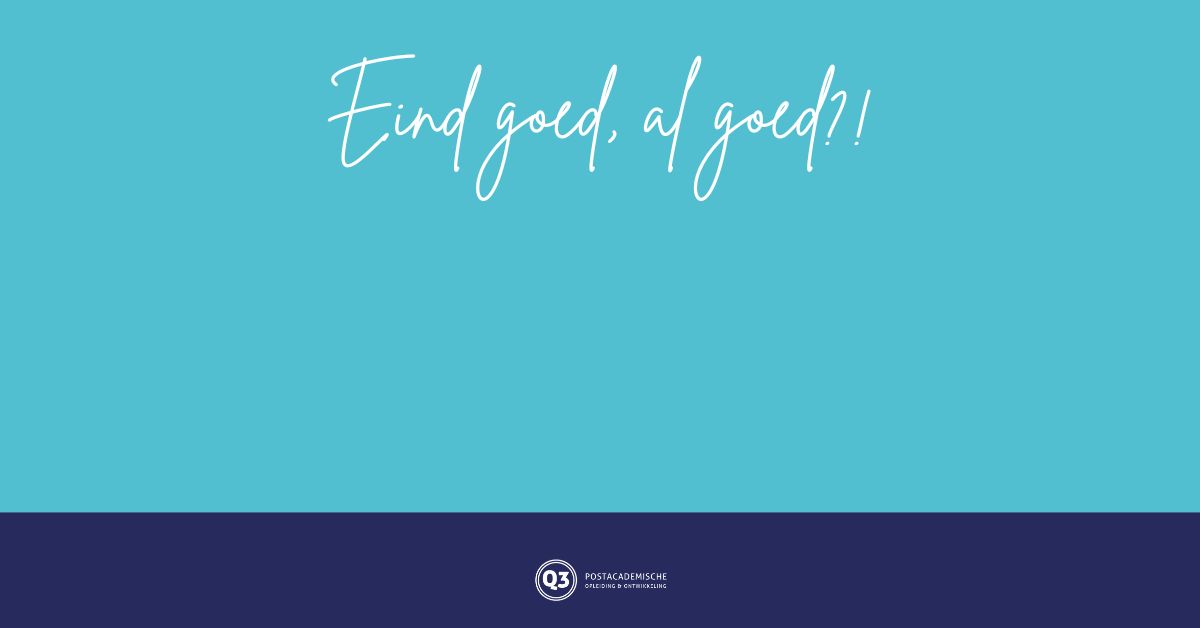 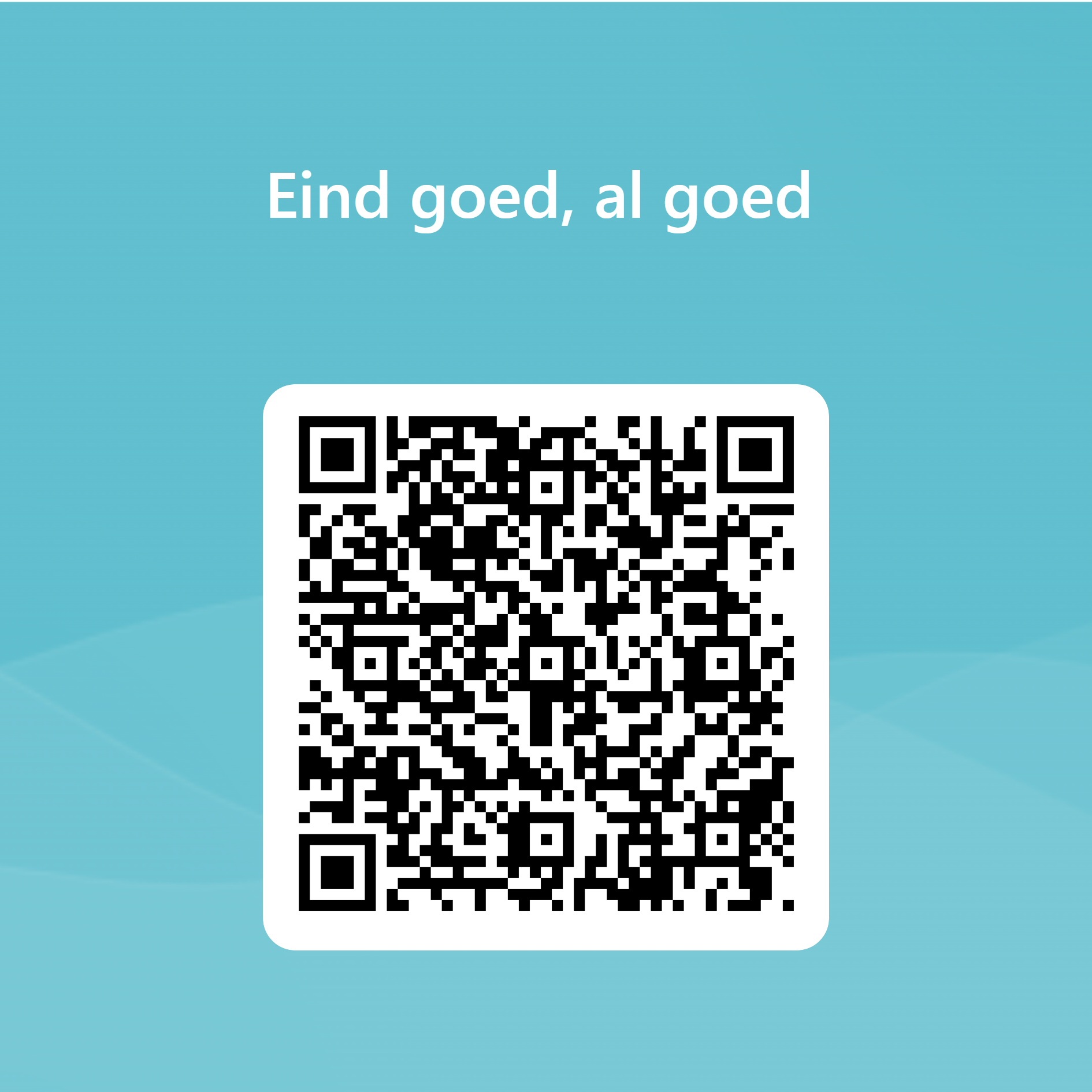